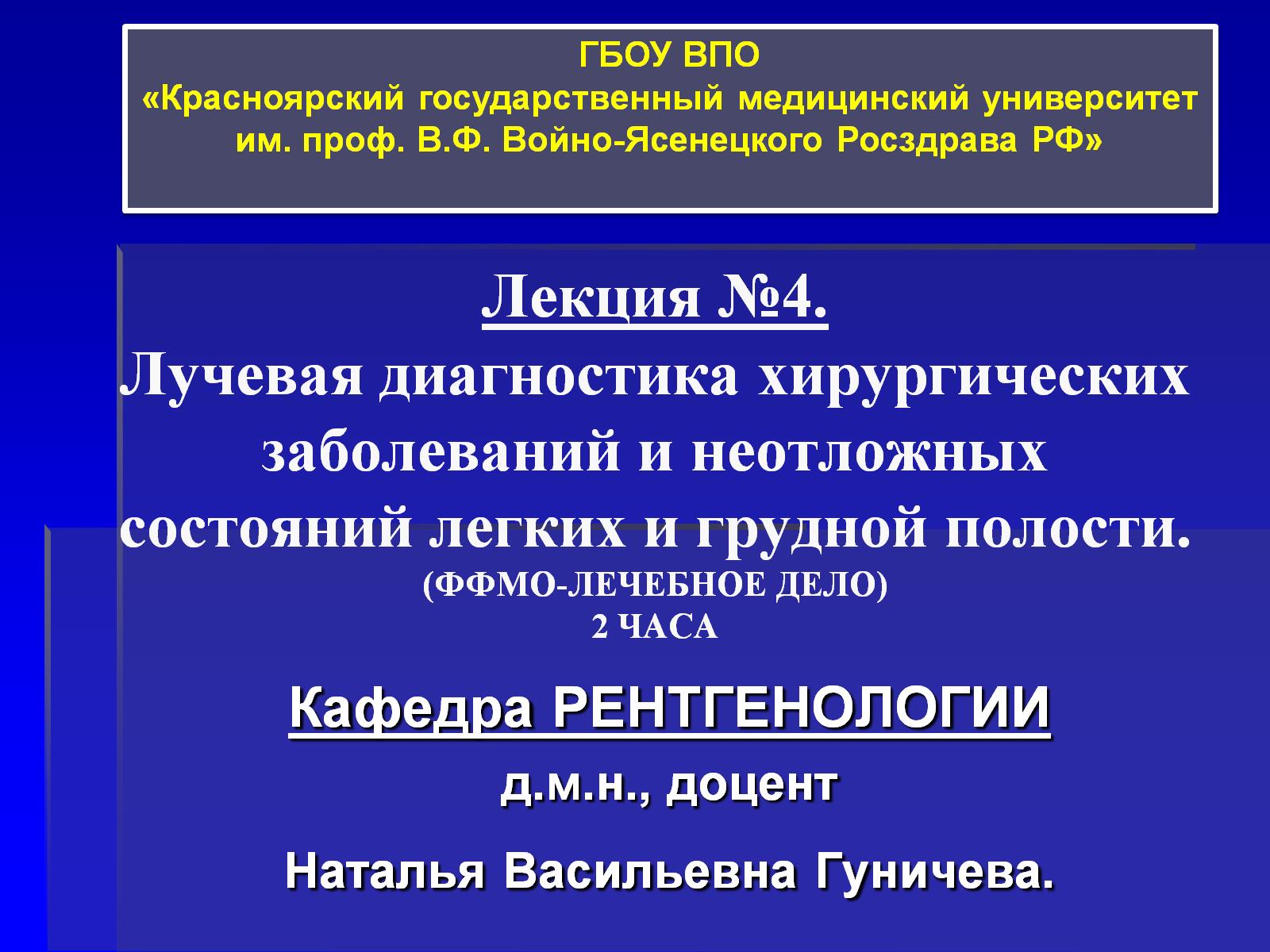 Лекция №4.Лучевая диагностика хирургических заболеваний и неотложных состояний легких и грудной полости. (ФФМО-ЛЕЧЕБНОЕ ДЕЛО)2 ЧАСА
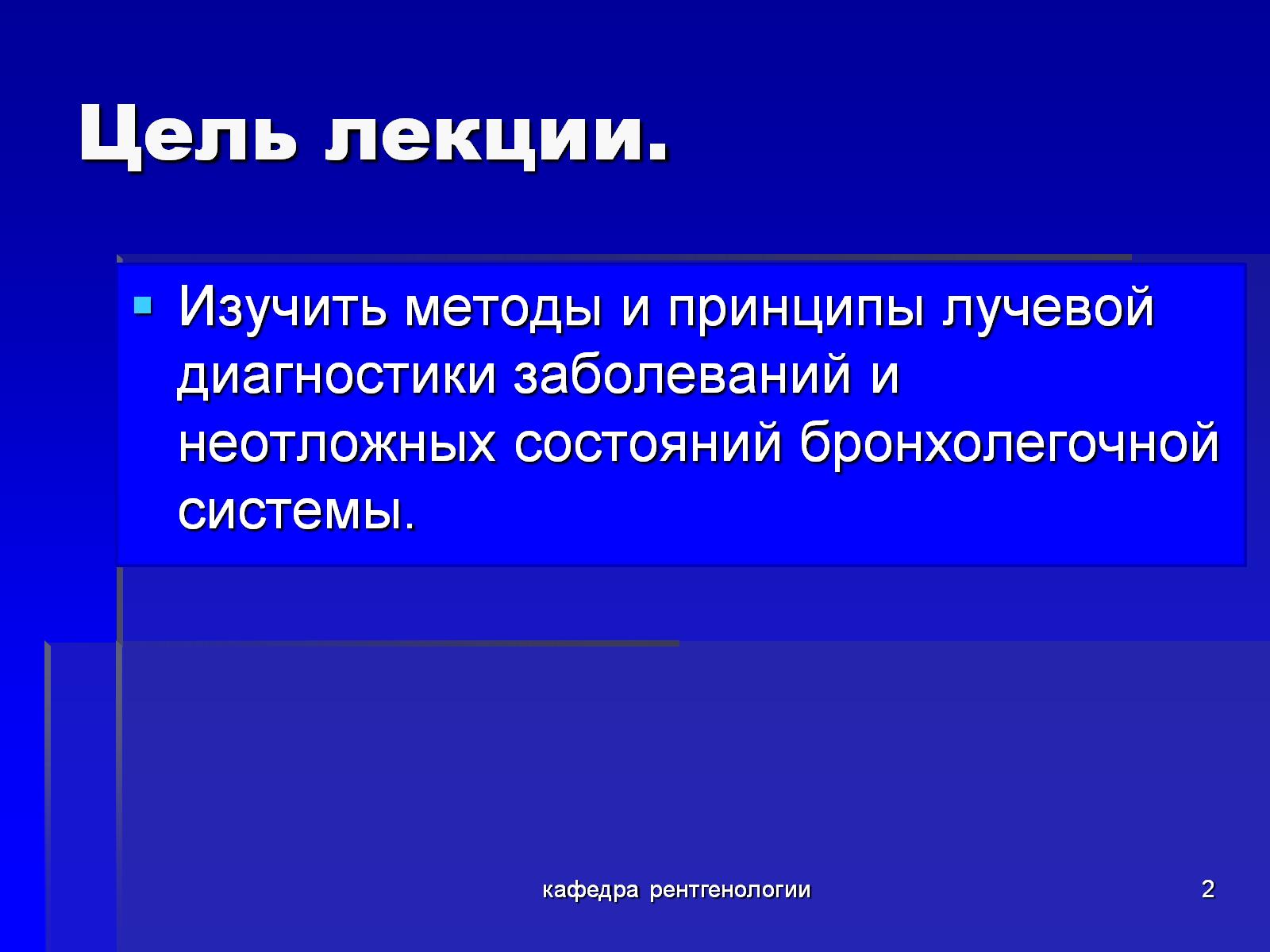 Цель лекции.
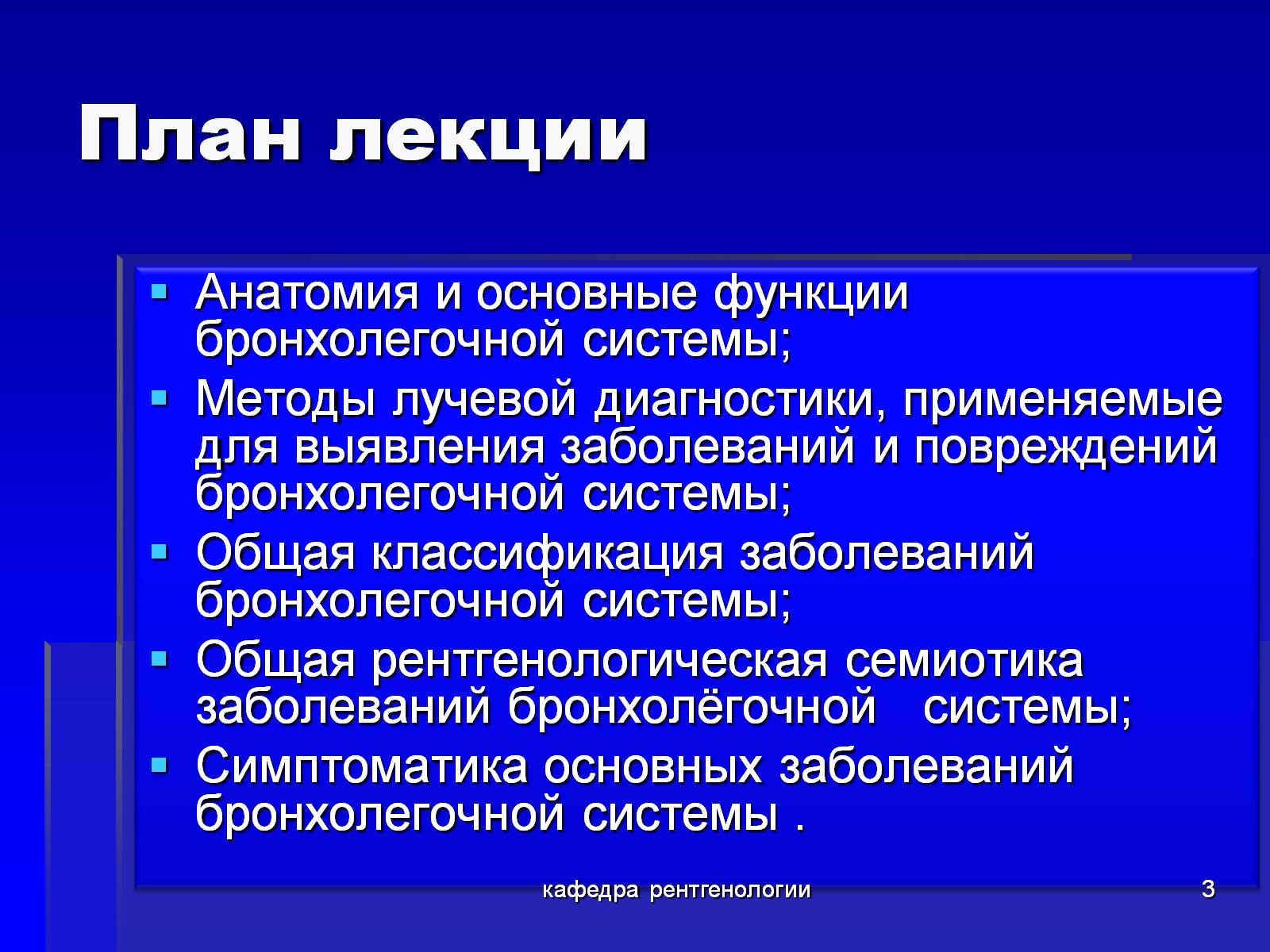 План лекции
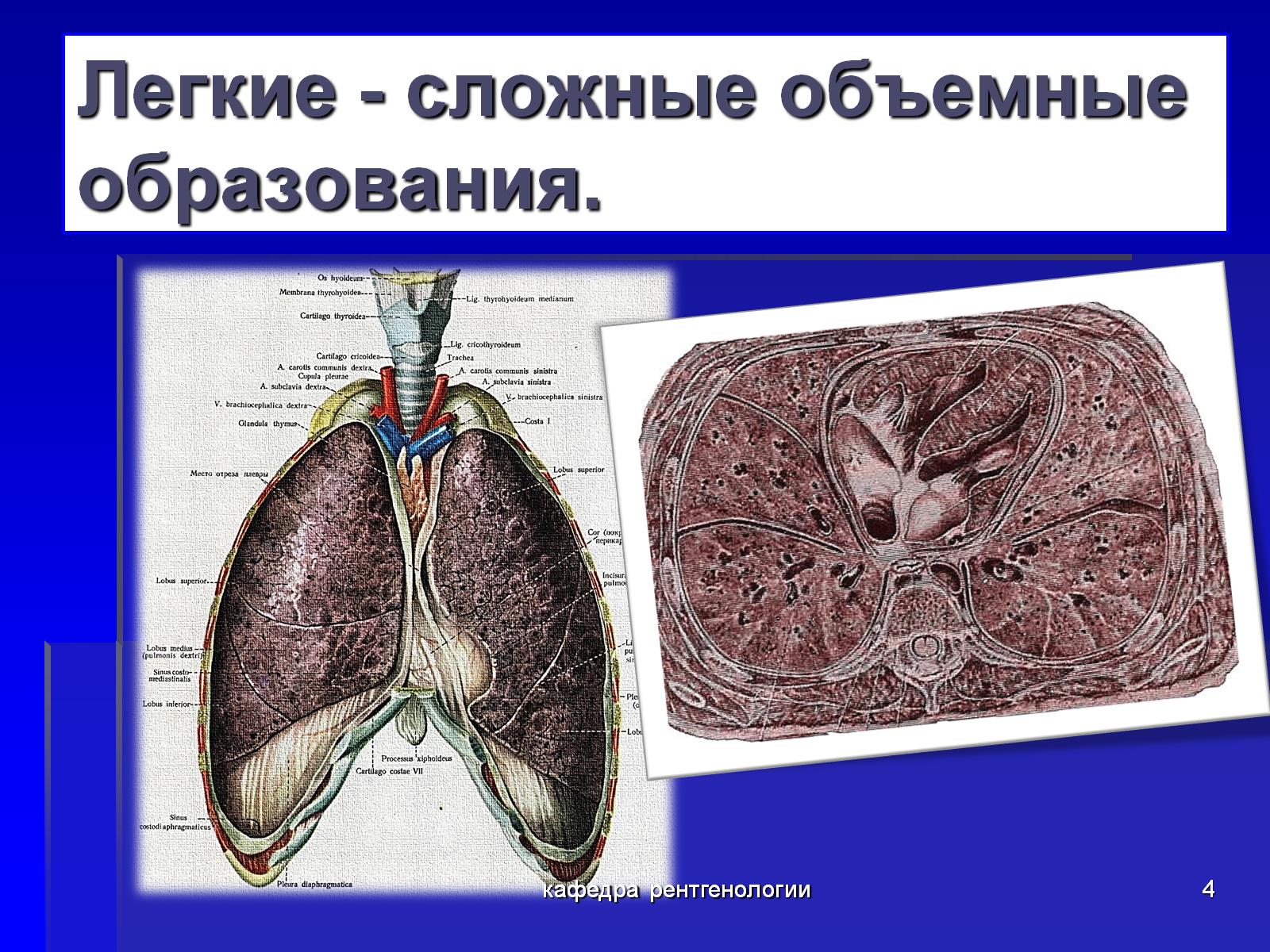 Легкие - сложные объемные образования.
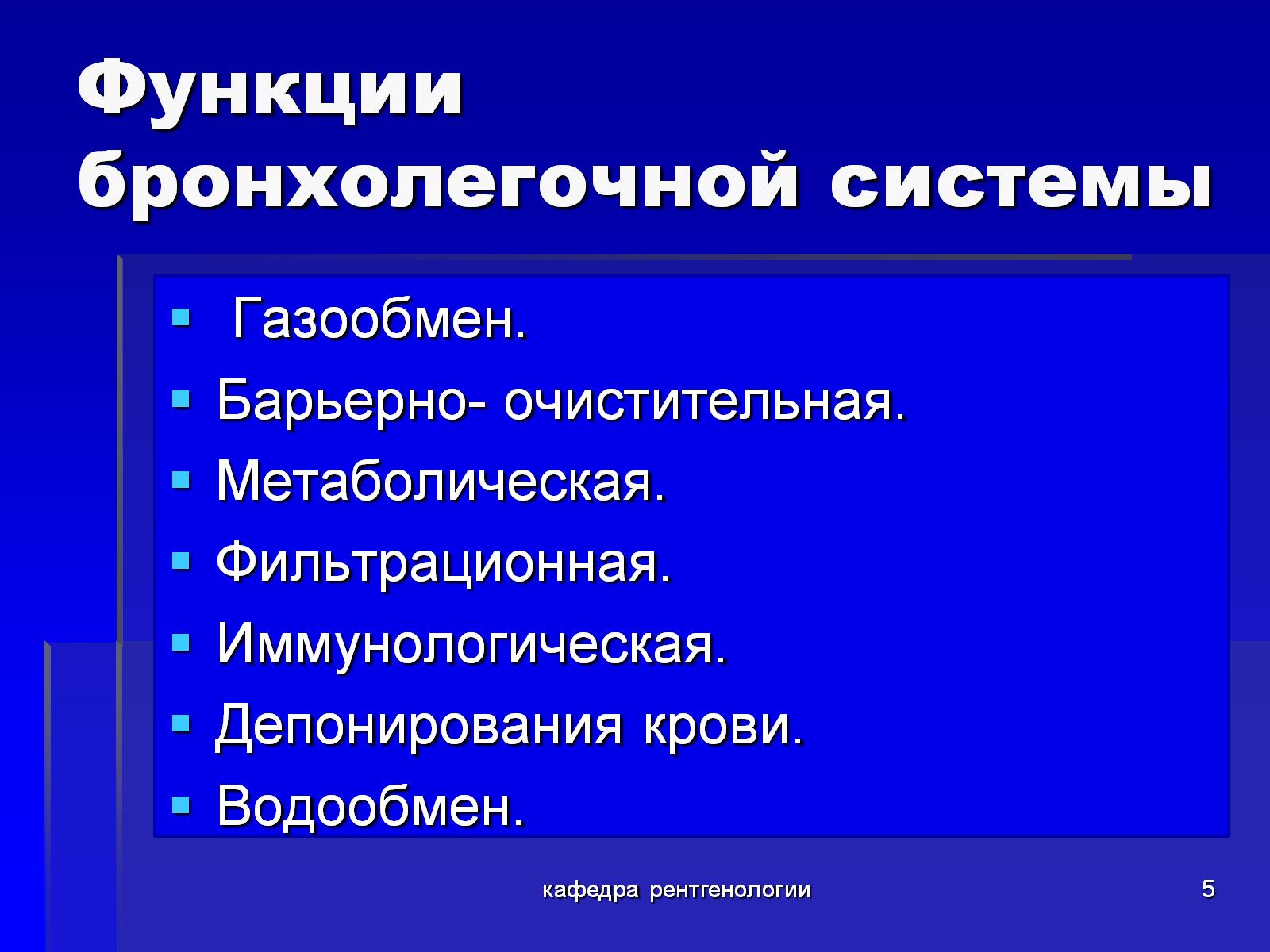 Функции бронхолегочной системы
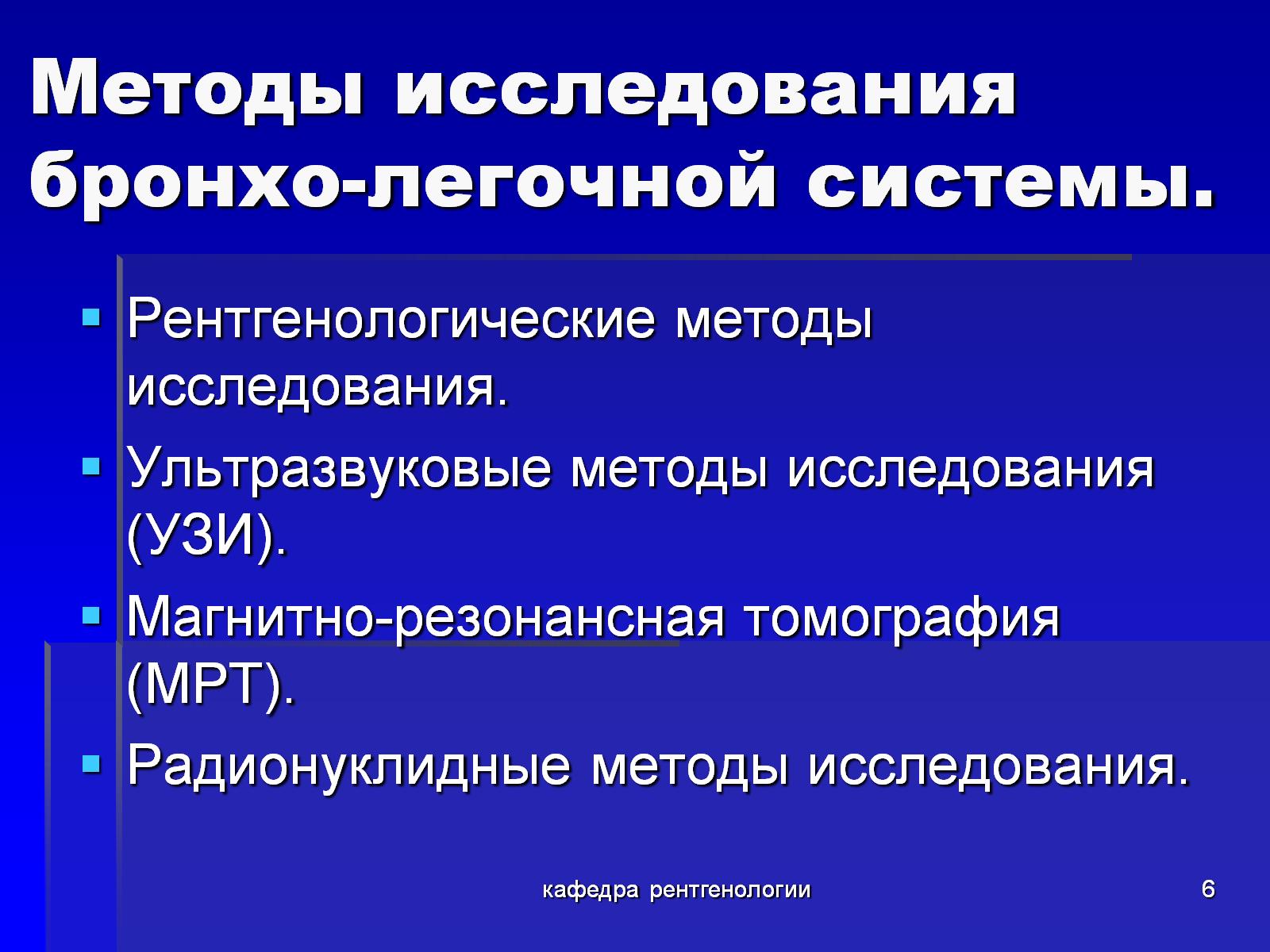 Методы исследования бронхо-легочной системы.
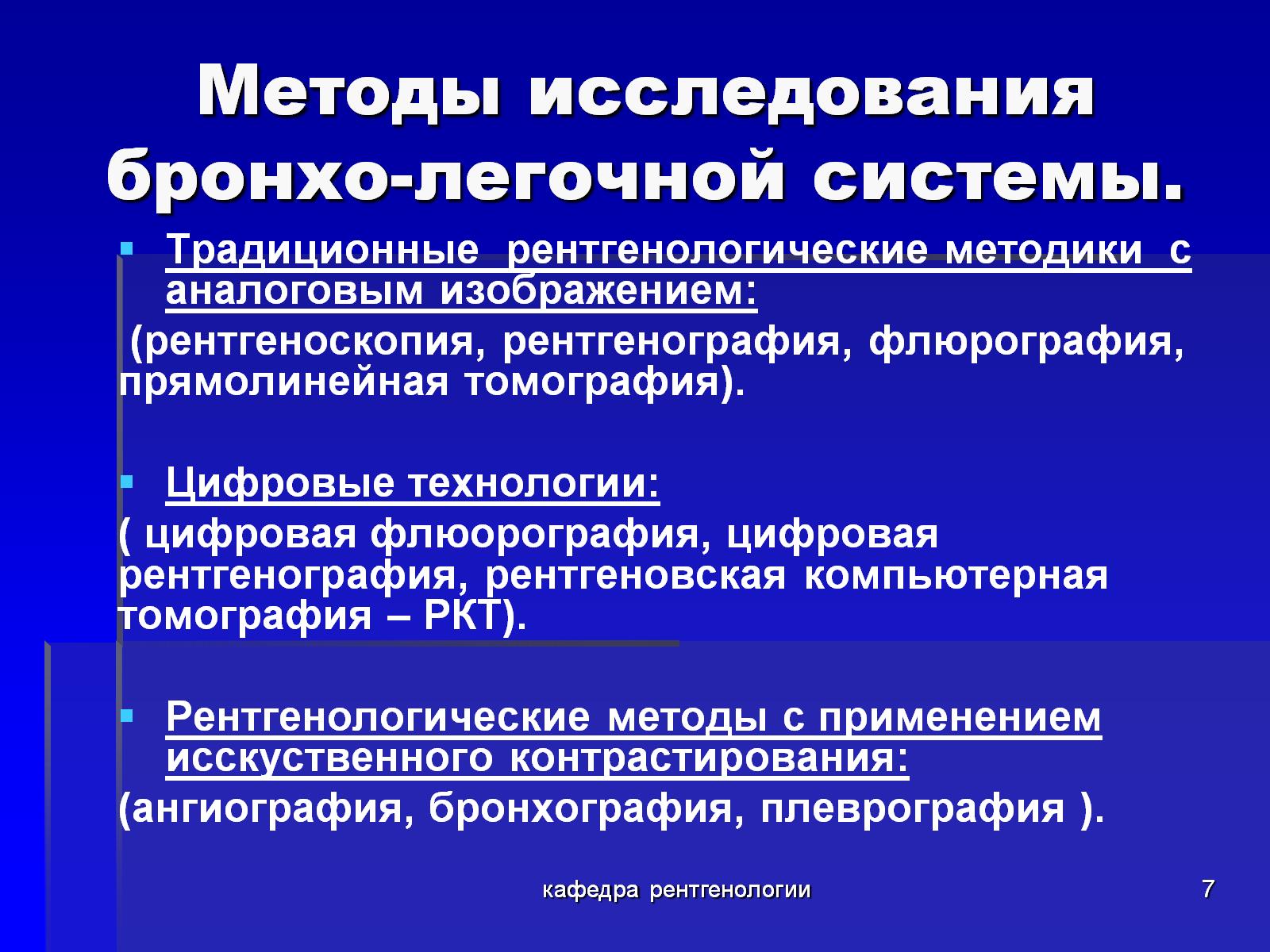 Методы исследования бронхо-легочной системы.
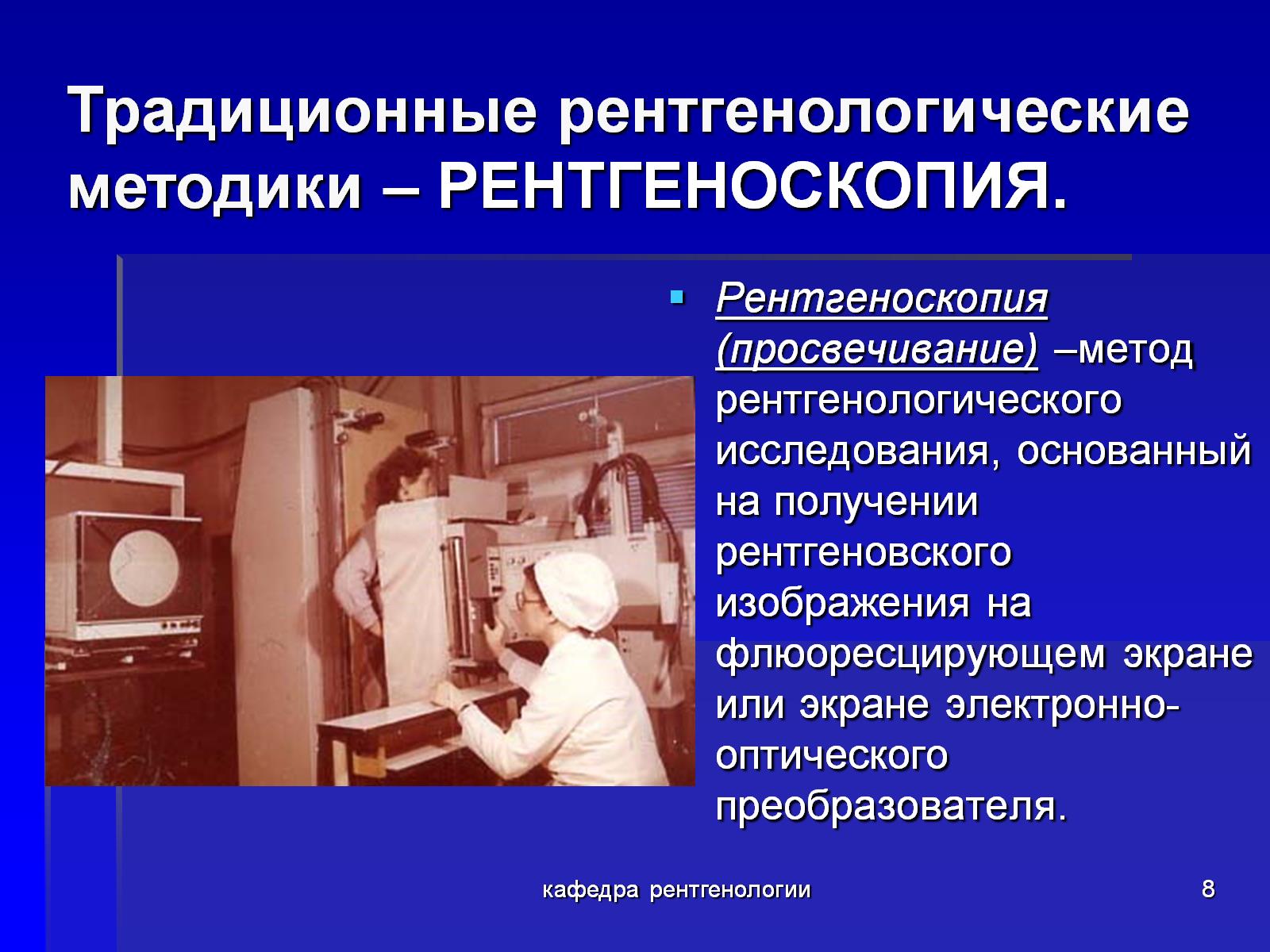 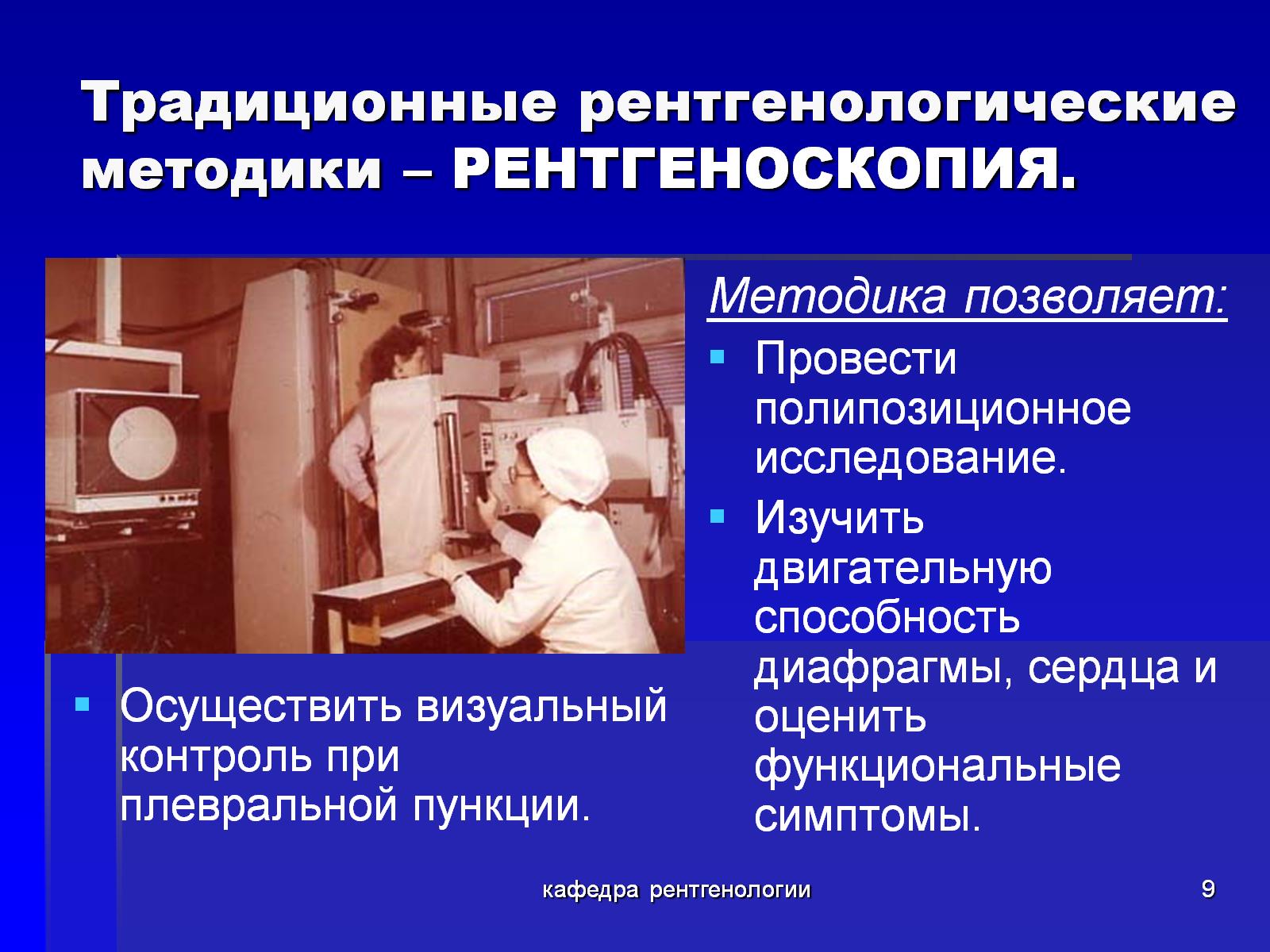 Традиционные рентгенологические методики – РЕНТГЕНОСКОПИЯ.
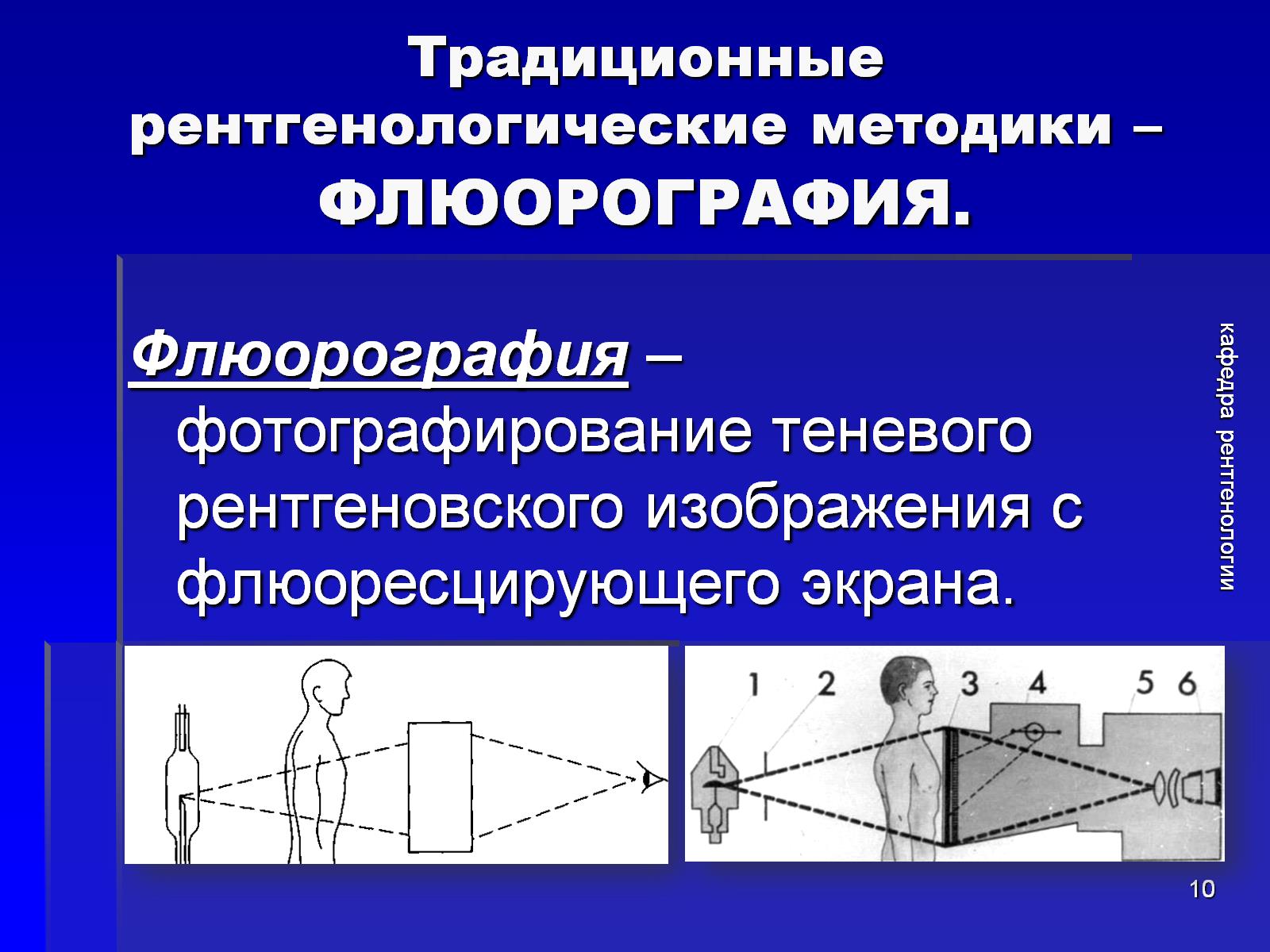 Традиционные рентгенологические методики –ФЛЮОРОГРАФИЯ.
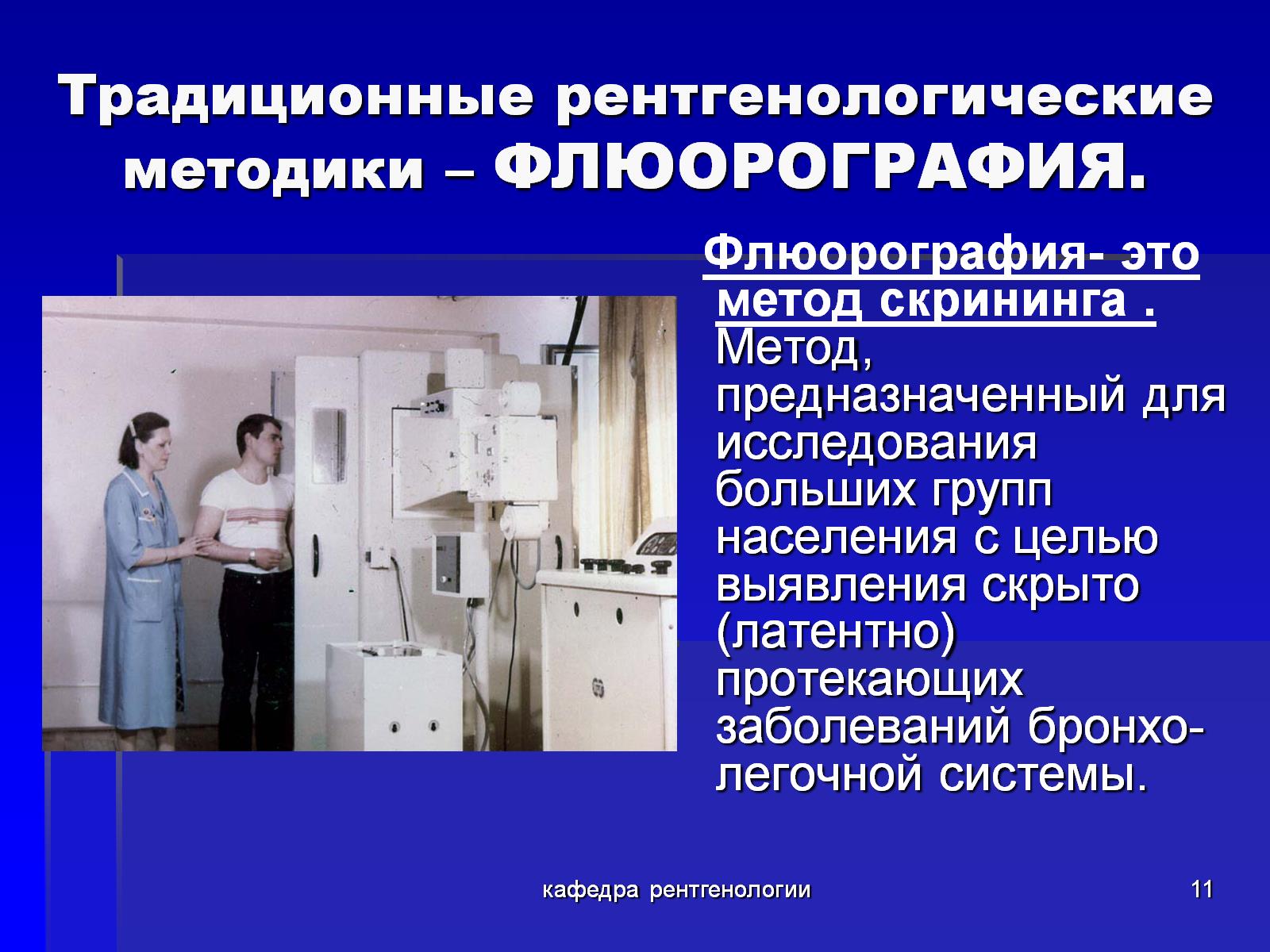 Традиционные рентгенологические методики – ФЛЮОРОГРАФИЯ.
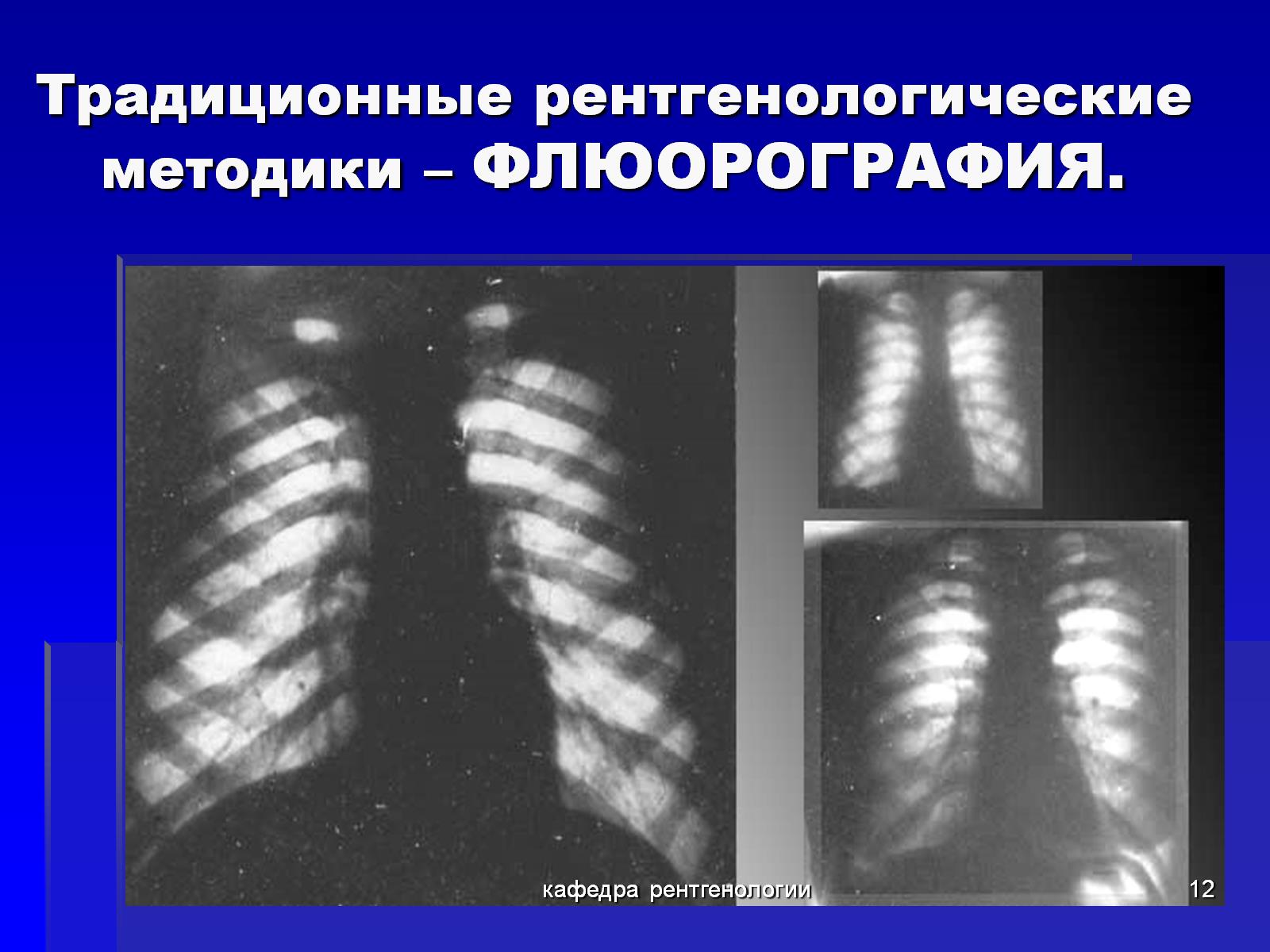 Традиционные рентгенологические методики – ФЛЮОРОГРАФИЯ.
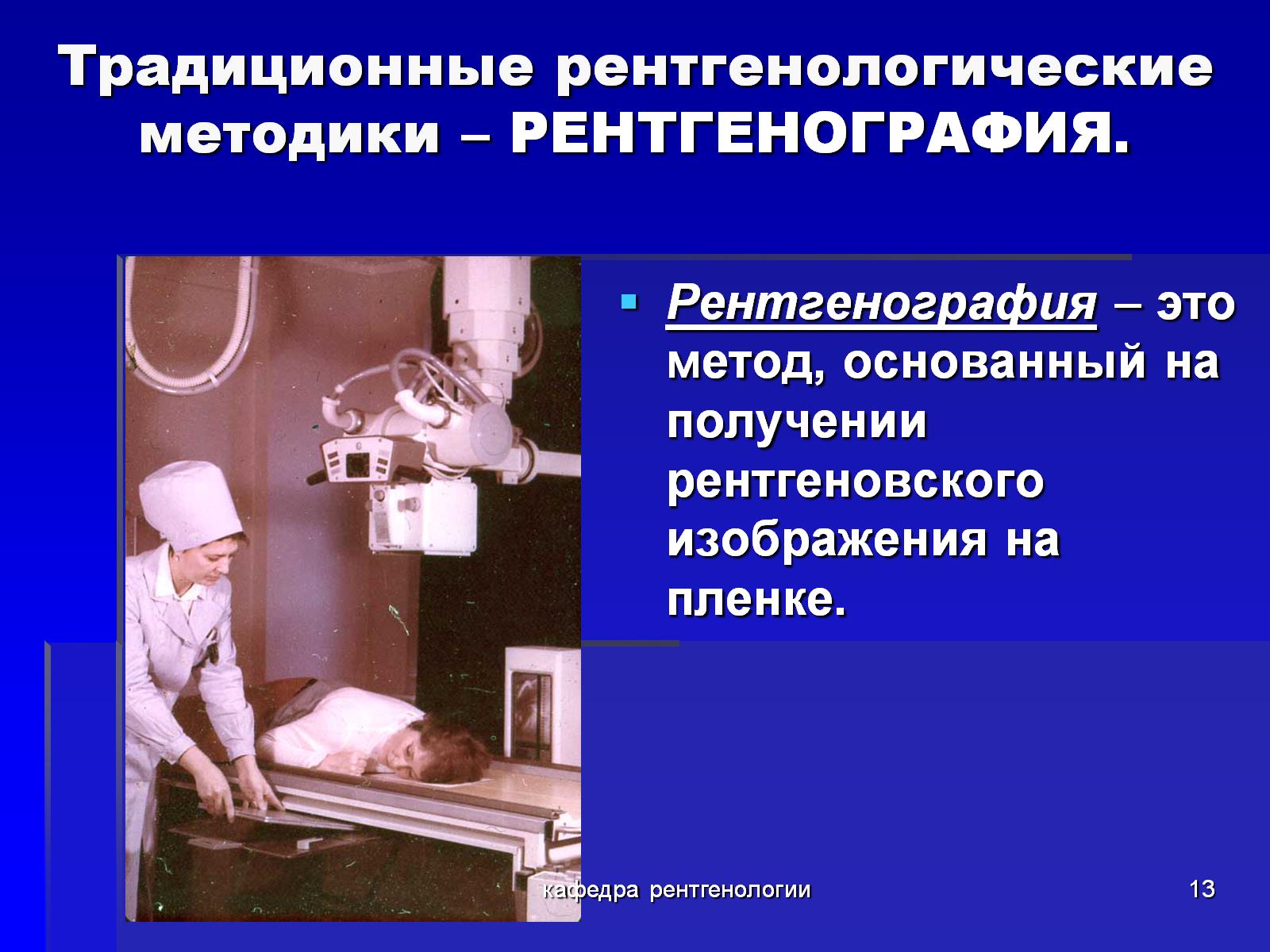 Традиционные рентгенологические методики – РЕНТГЕНОГРАФИЯ.
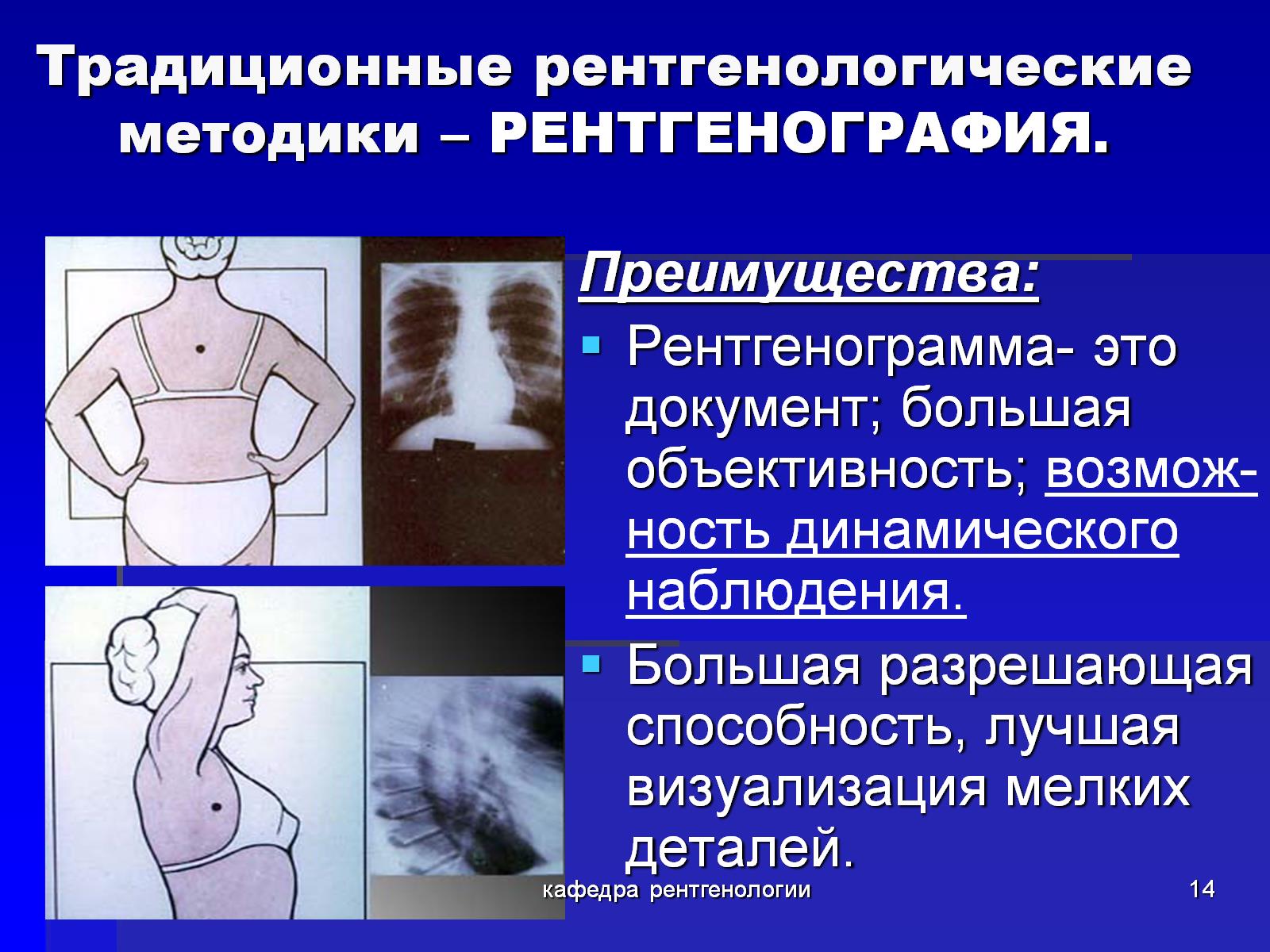 Традиционные рентгенологические методики – РЕНТГЕНОГРАФИЯ.
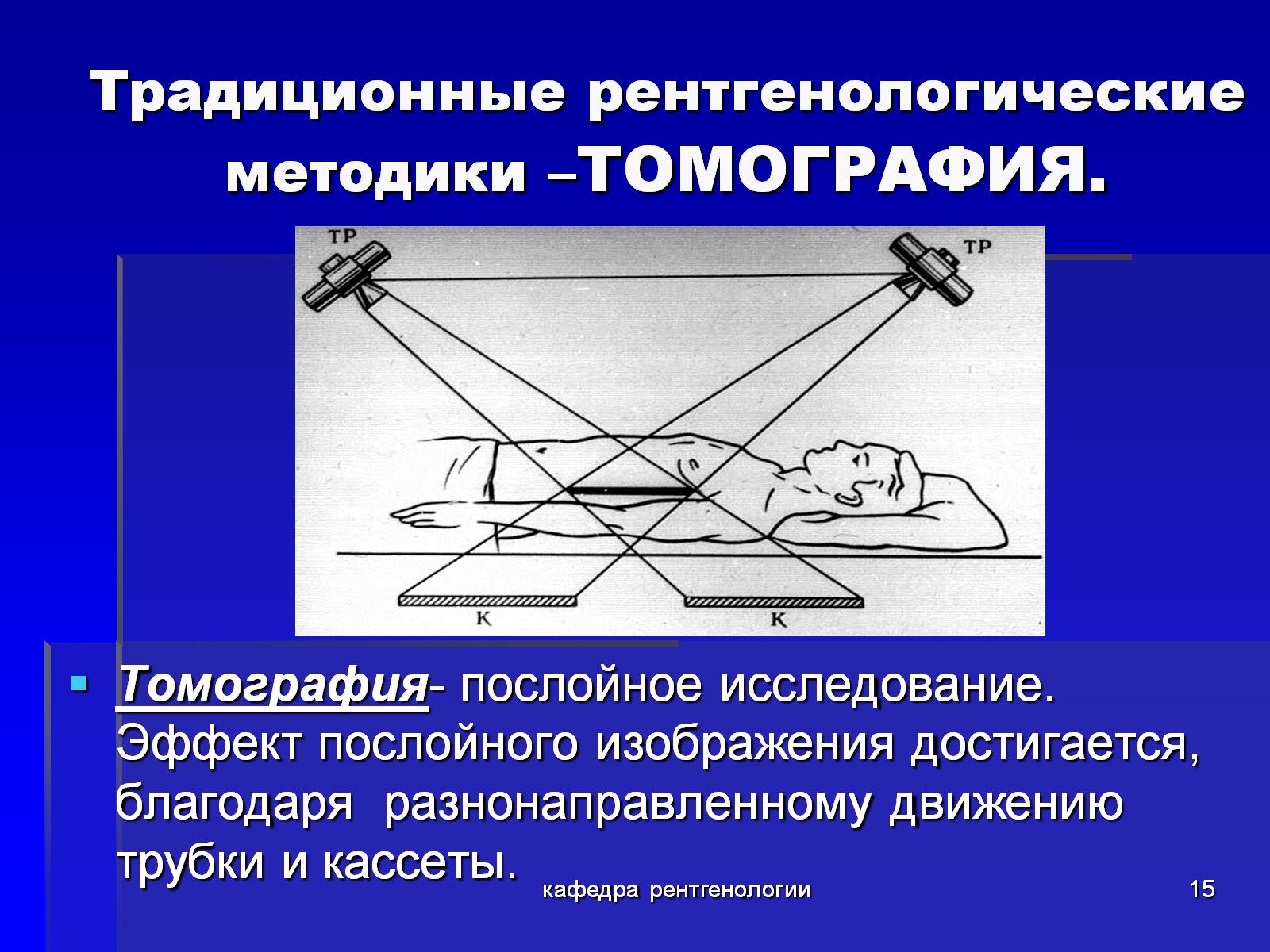 Традиционные рентгенологические методики –ТОМОГРАФИЯ.
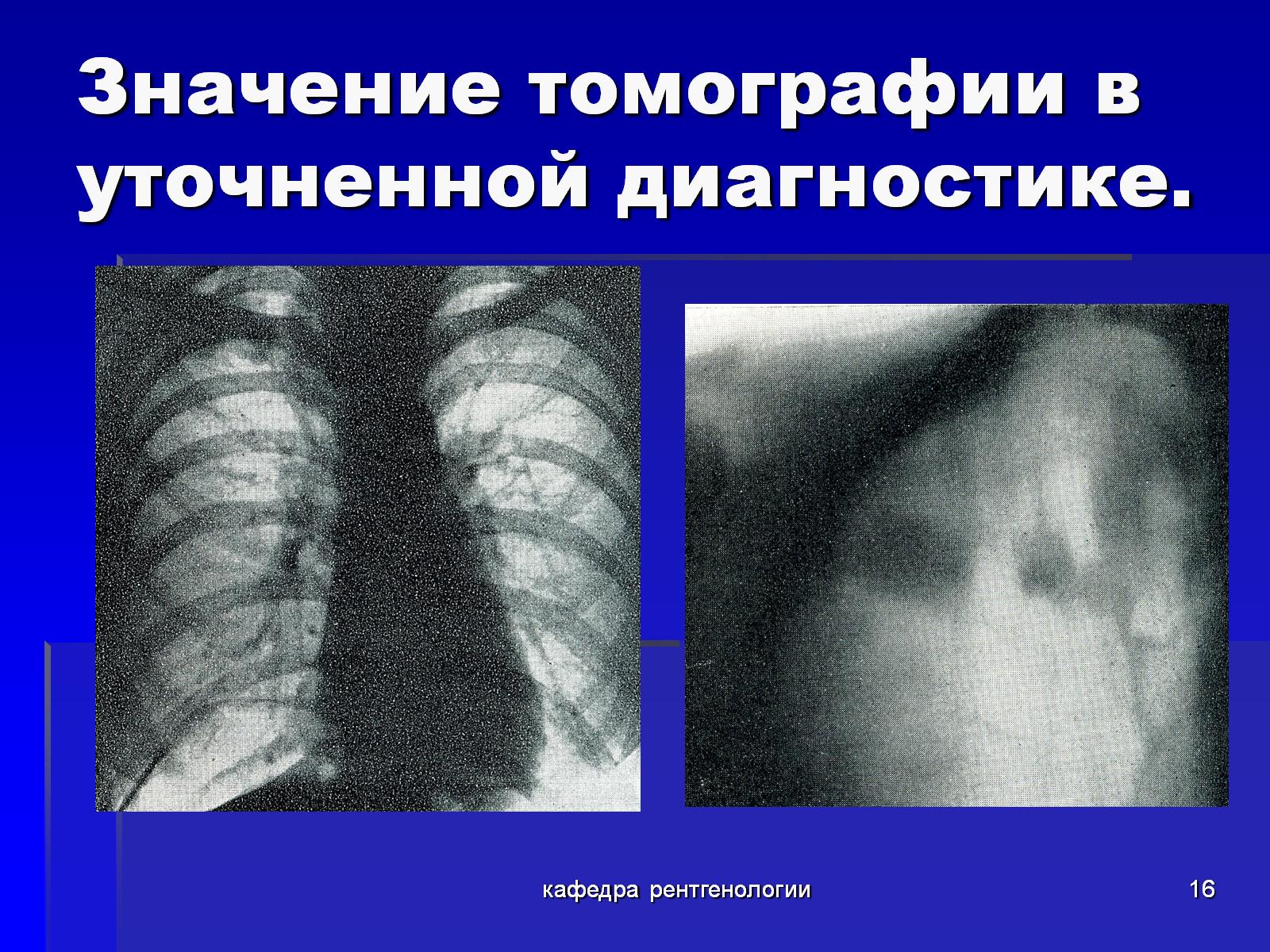 Значение томографии в уточненной диагностике.
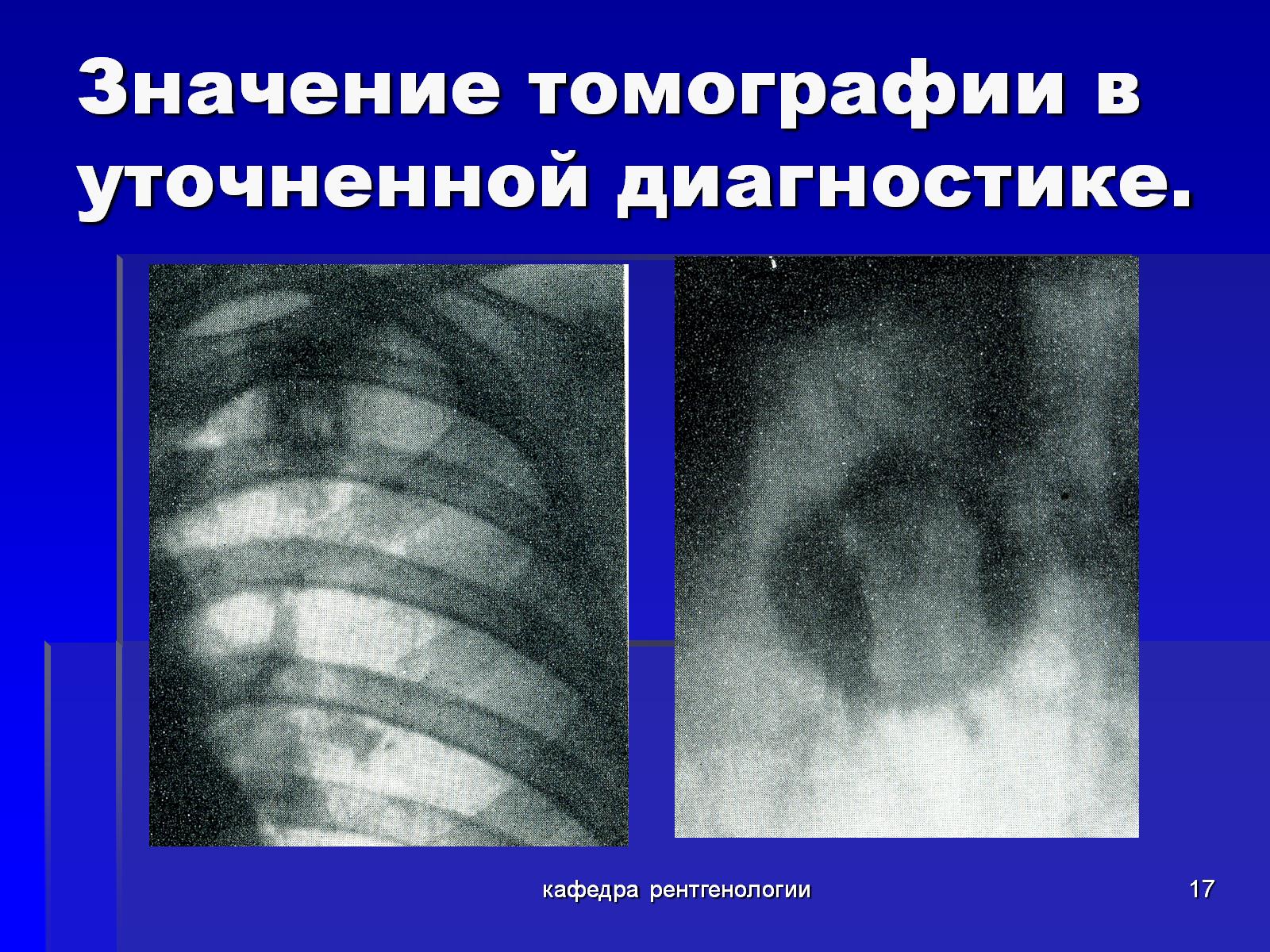 Значение томографии в уточненной диагностике.
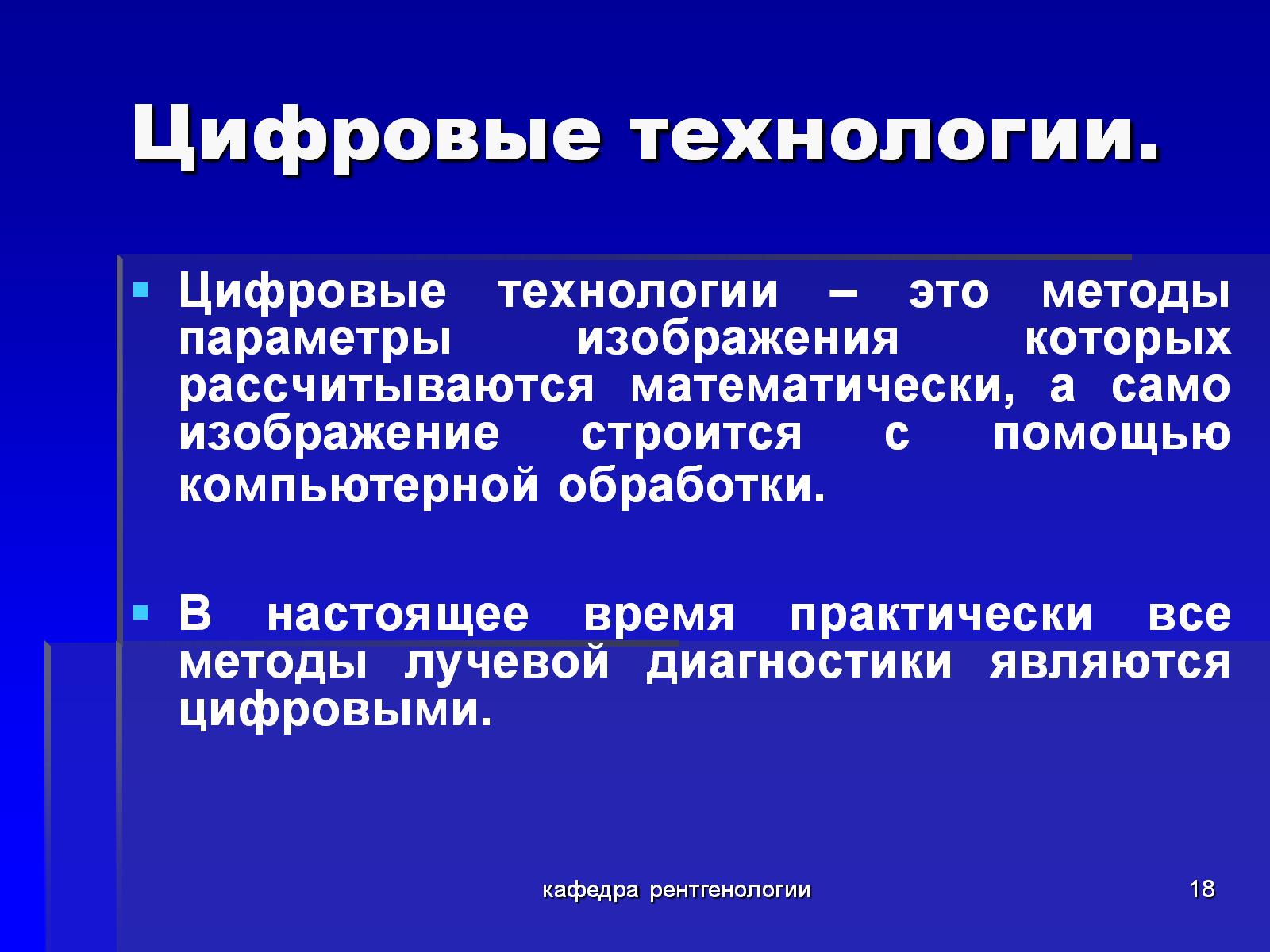 Цифровые технологии.
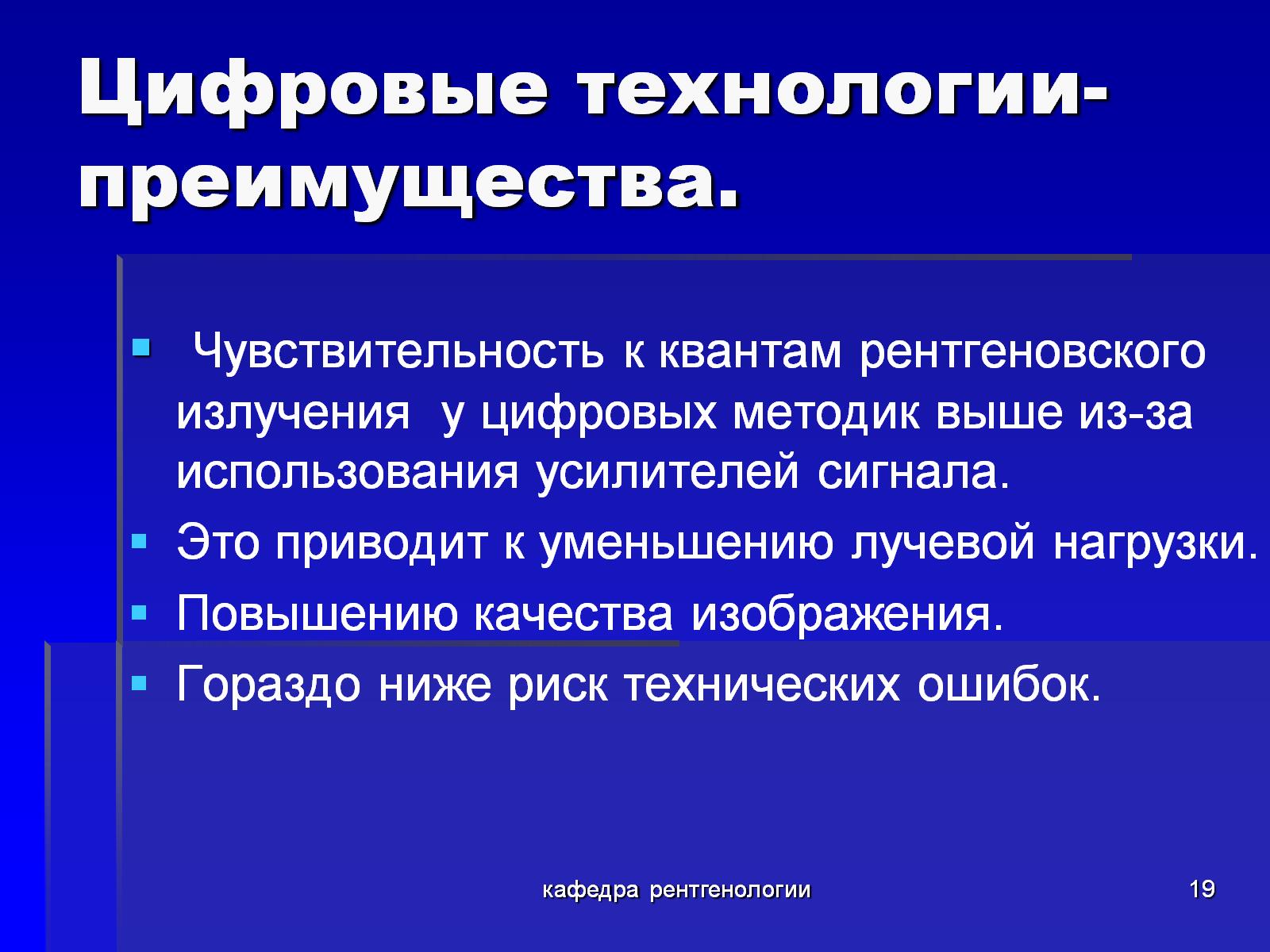 Цифровые технологии- преимущества.
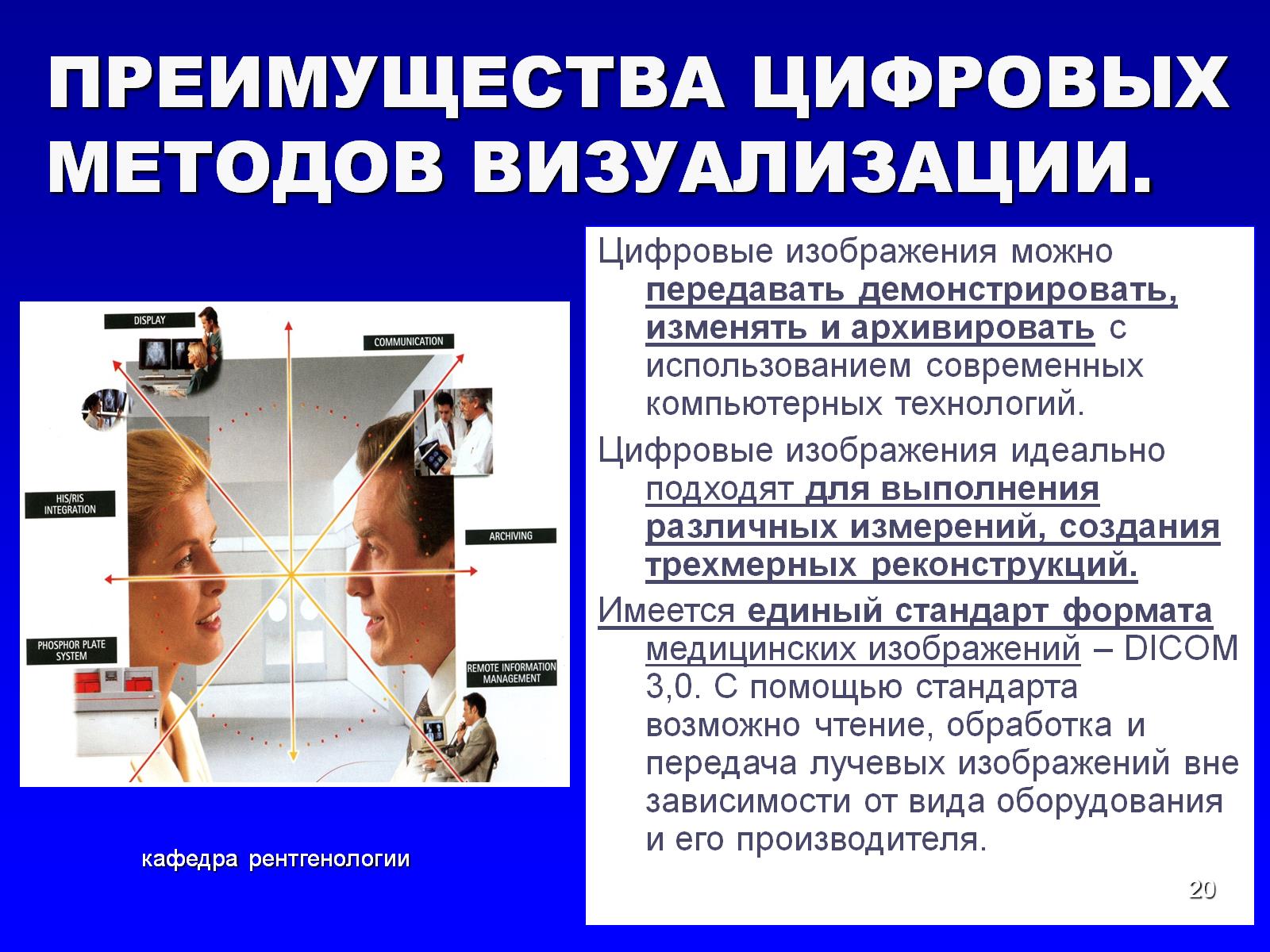 ПРЕИМУЩЕСТВА ЦИФРОВЫХ МЕТОДОВ ВИЗУАЛИЗАЦИИ.
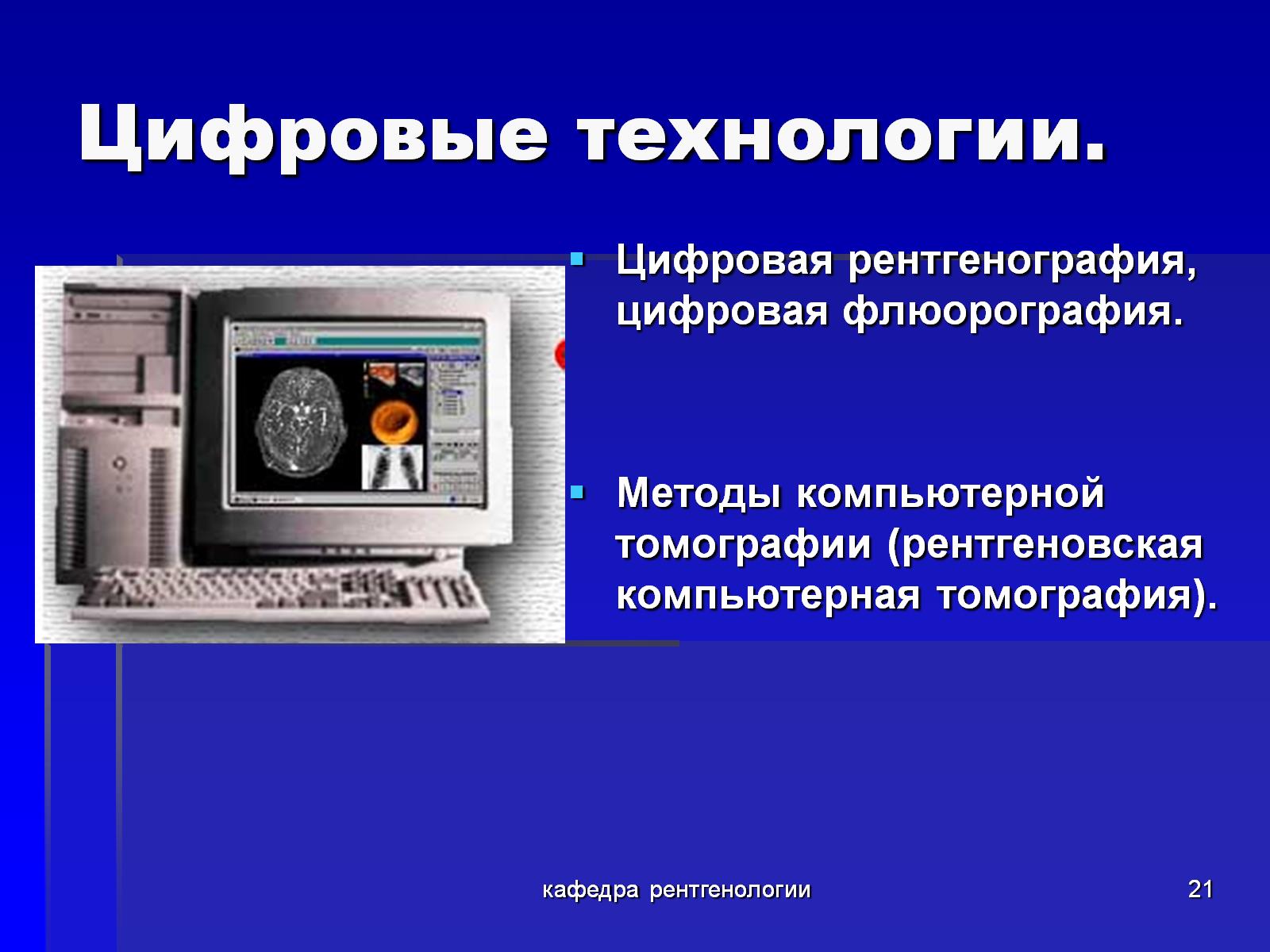 Цифровые технологии.
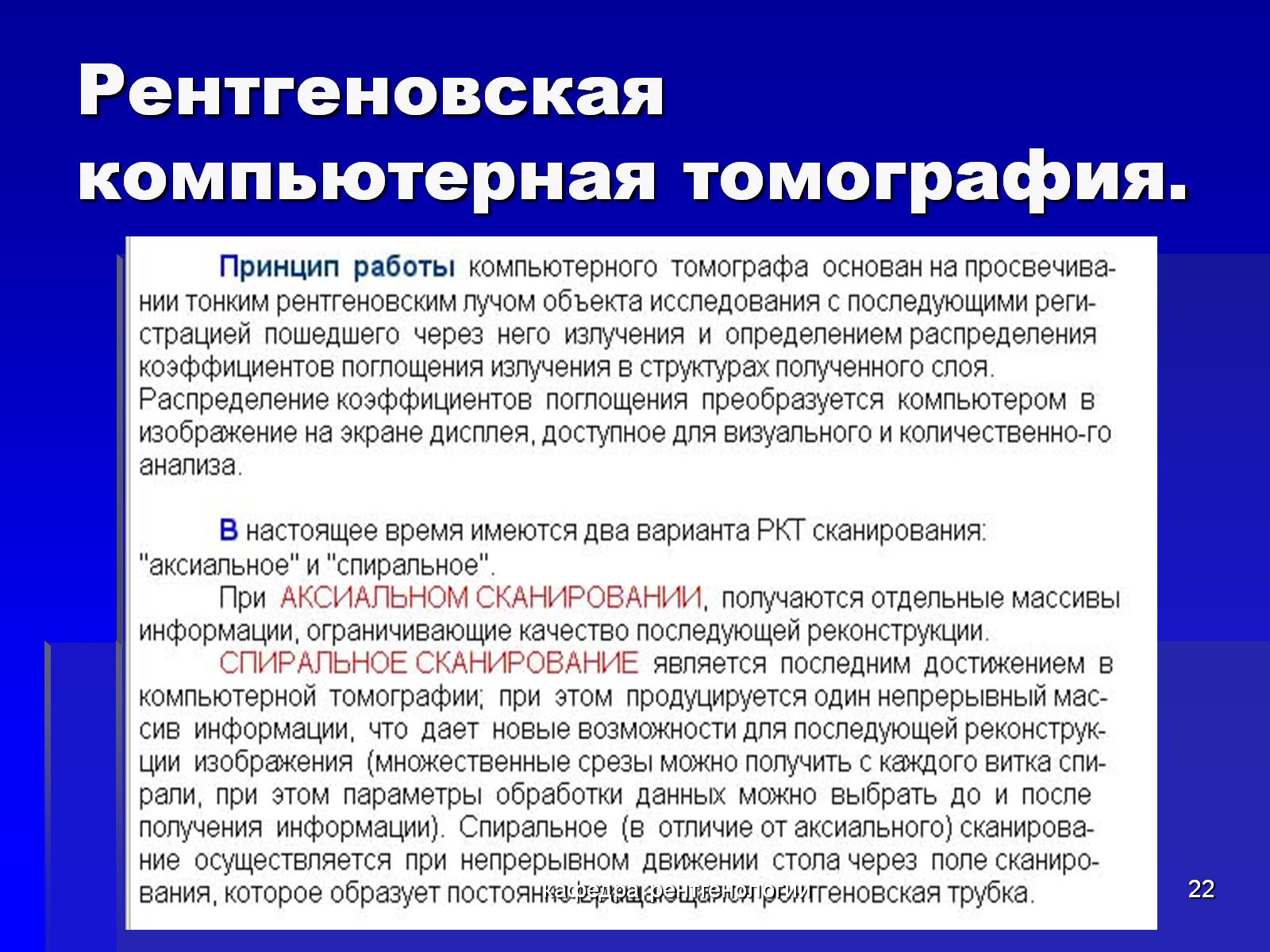 Рентгеновская компьютерная томография.
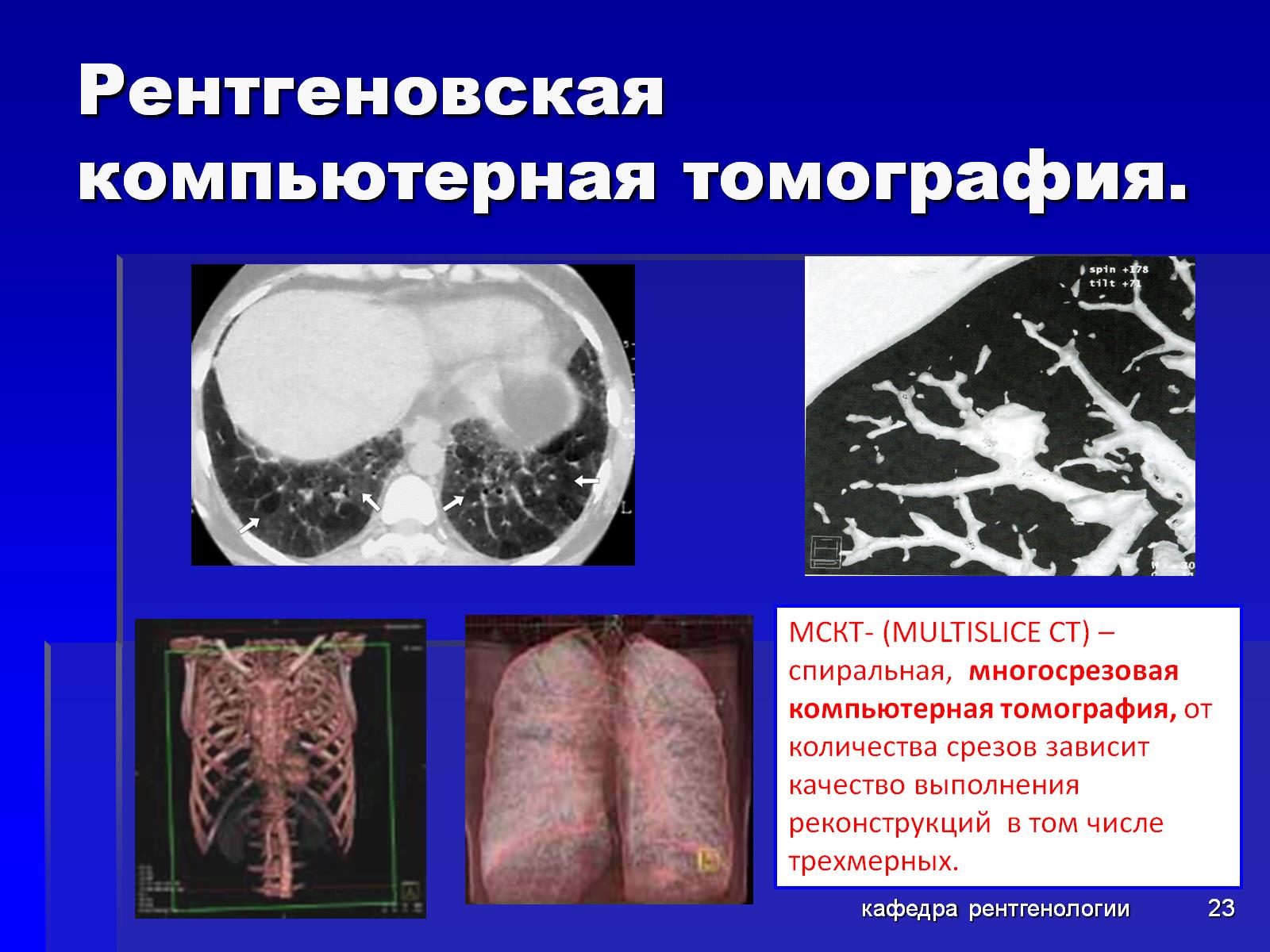 Рентгеновская компьютерная томография.
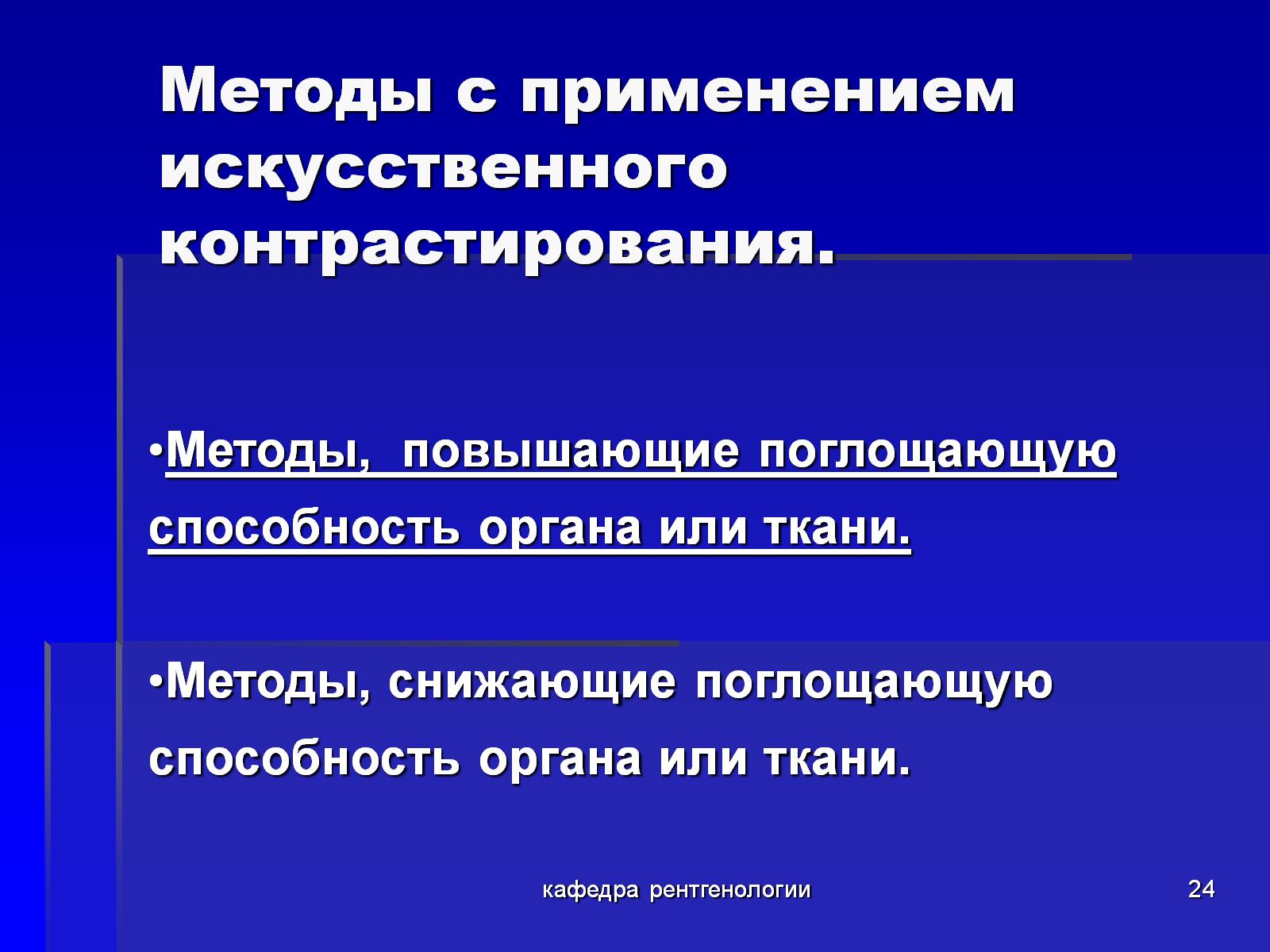 Методы с применением искусственного контрастирования.
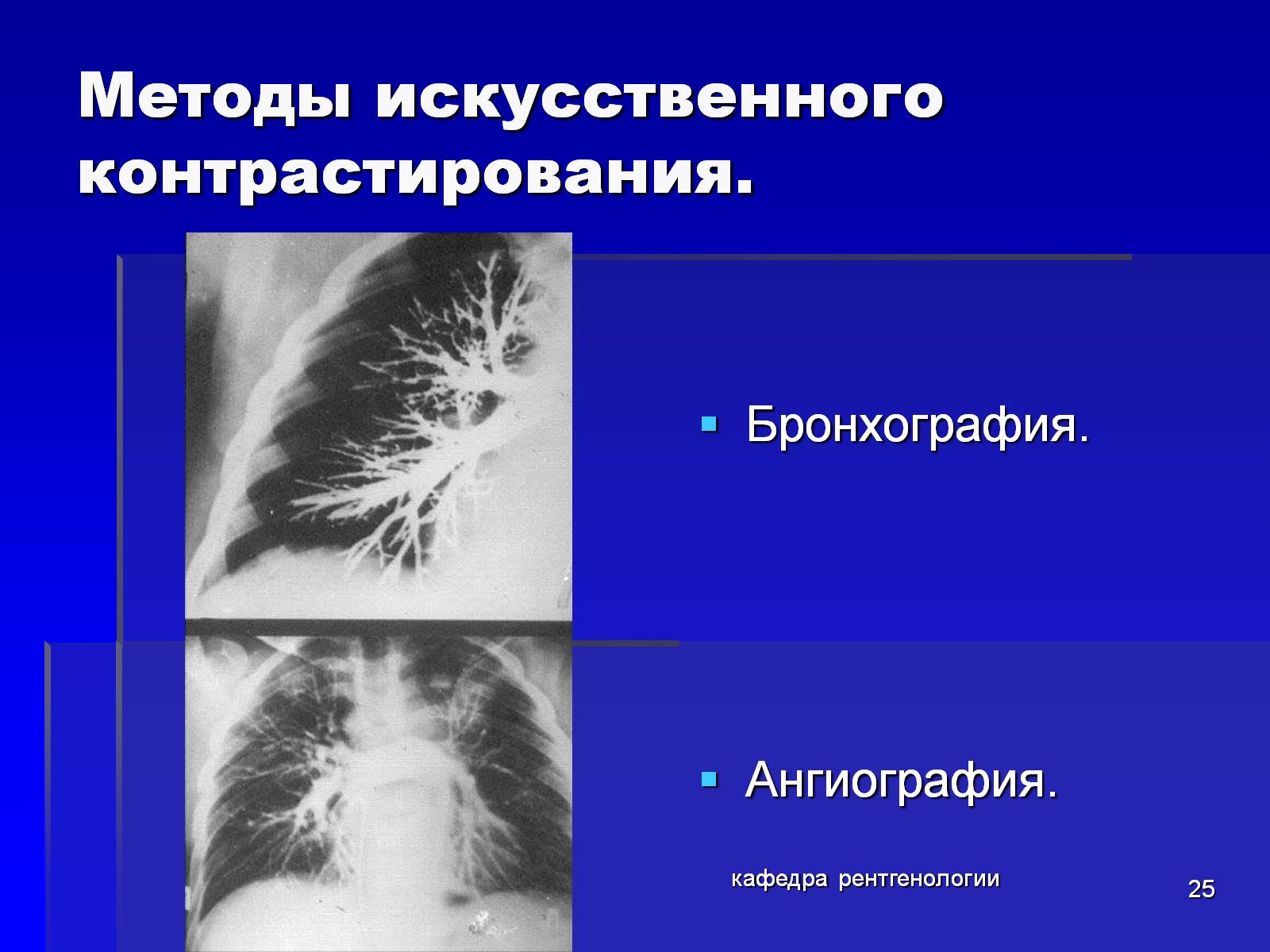 Методы искусственного контрастирования.
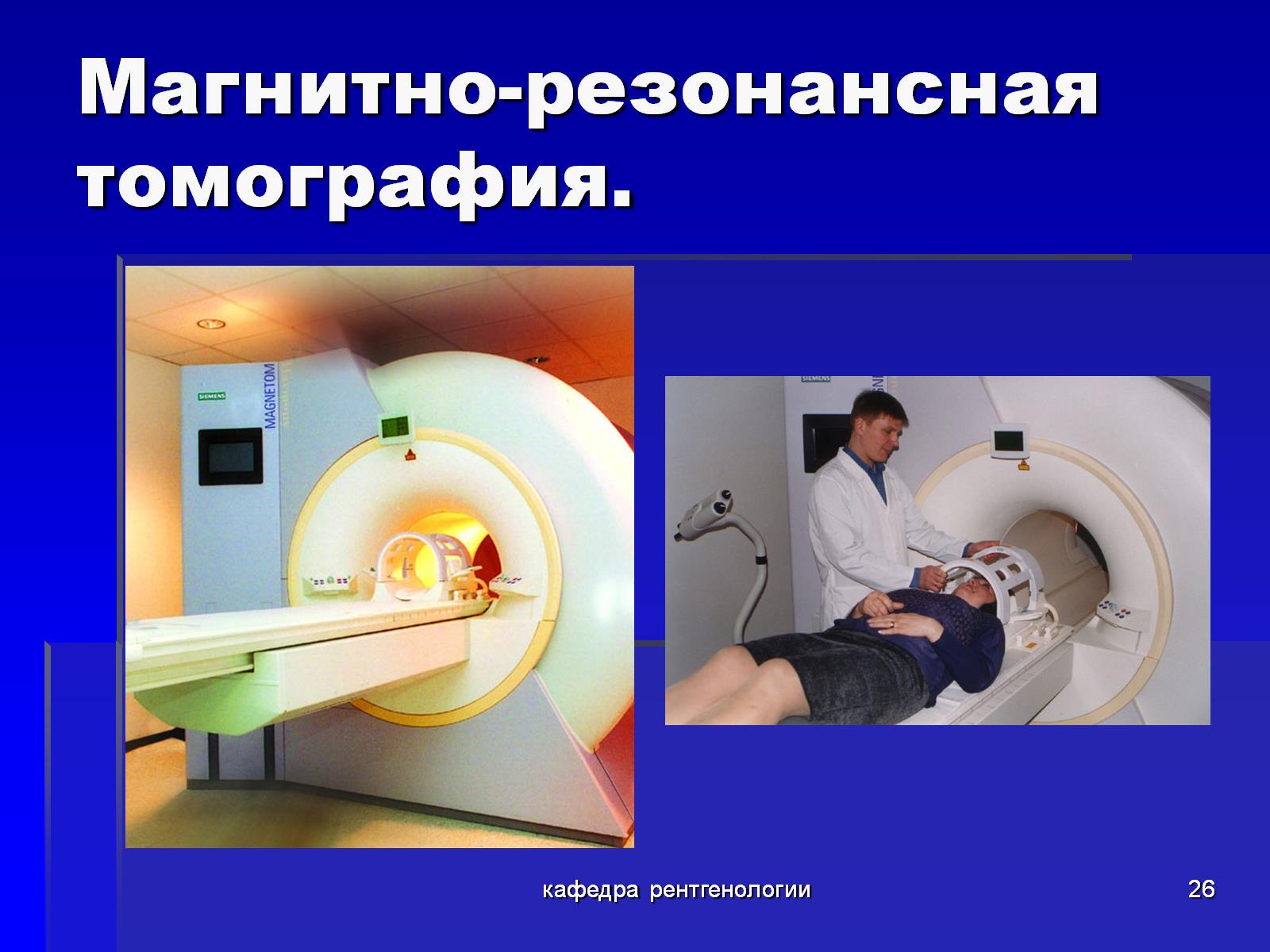 Магнитно-резонансная томография.
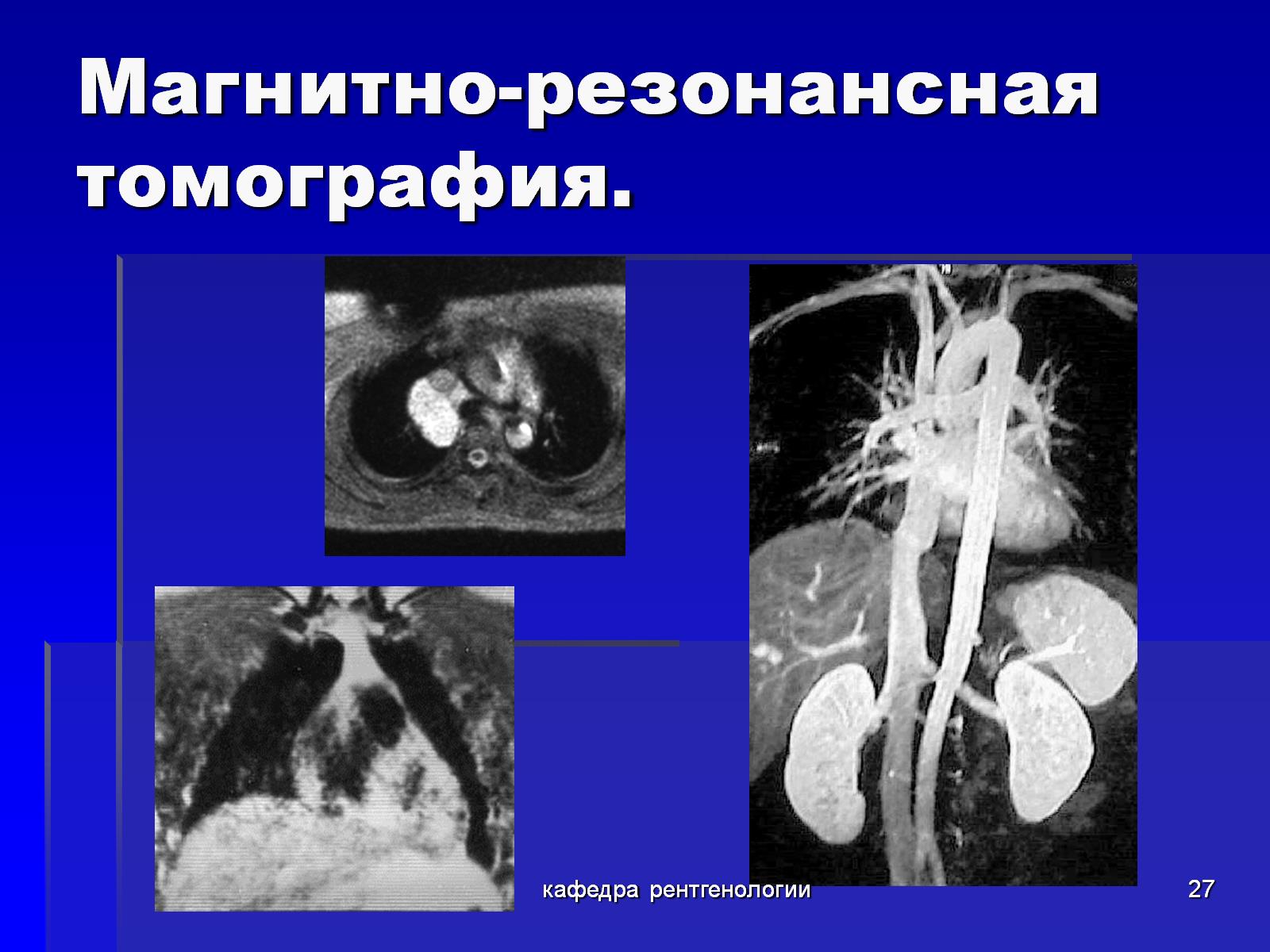 Магнитно-резонансная томография.
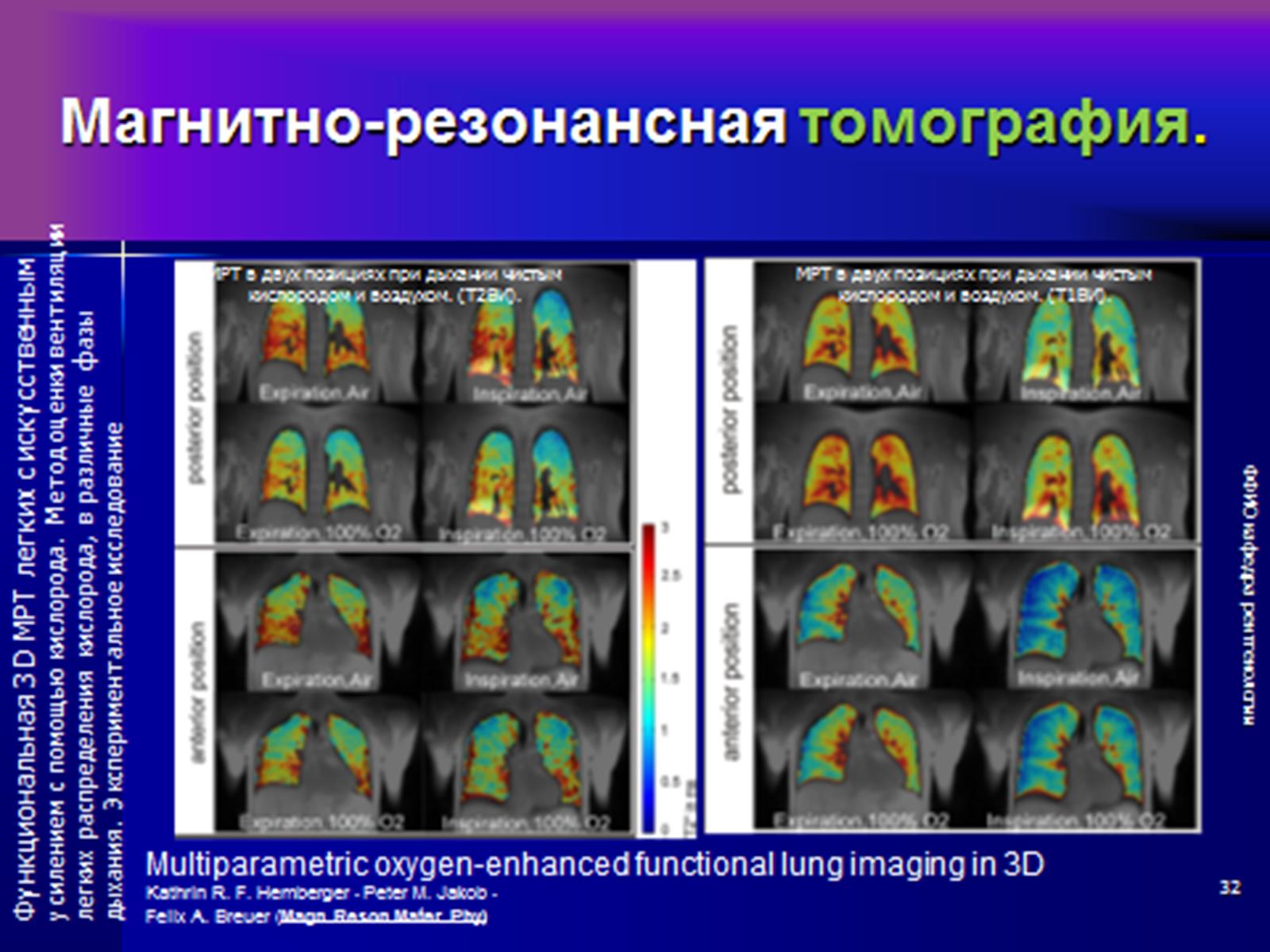 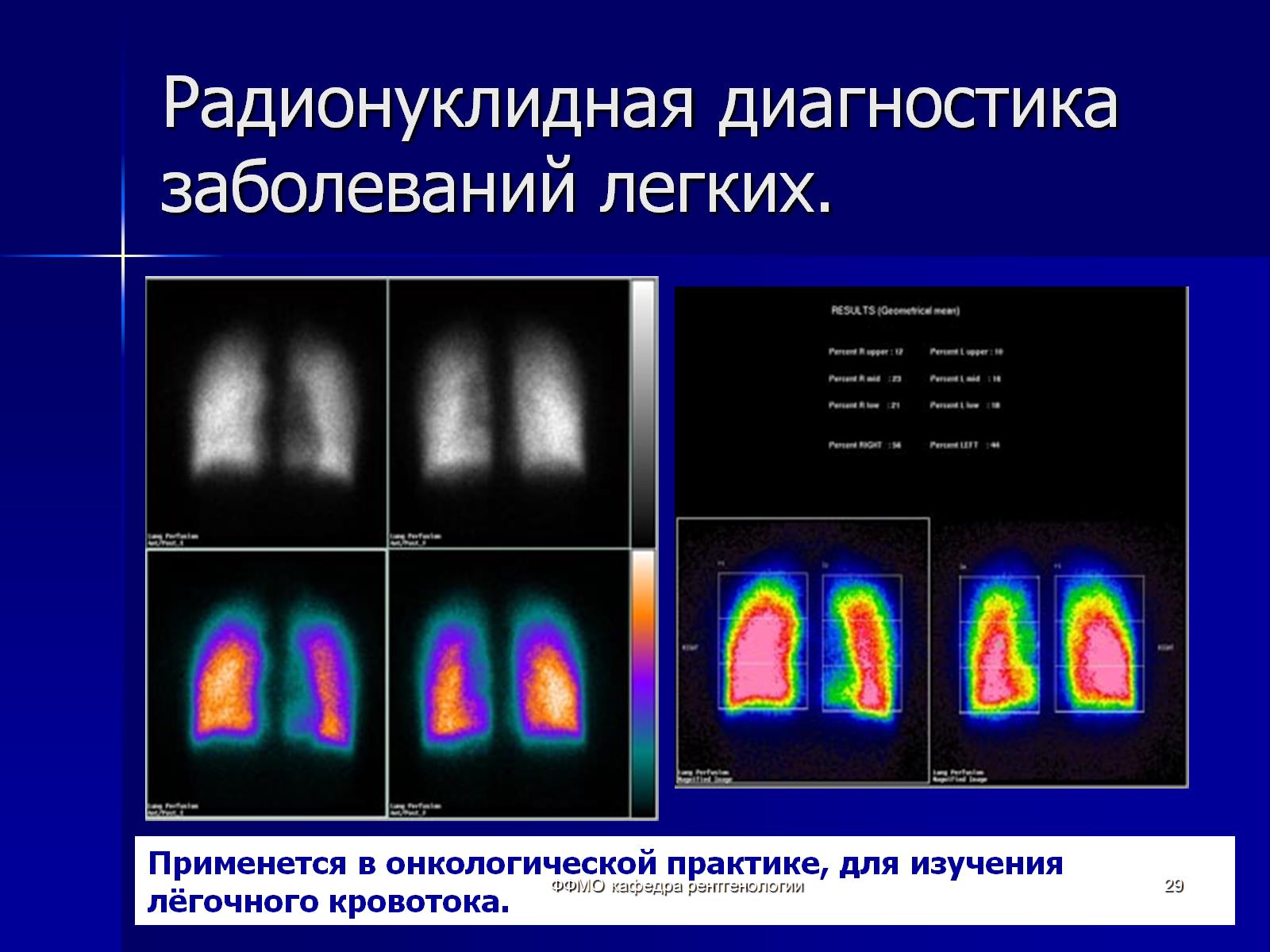 Радионуклидная диагностика заболеваний легких.
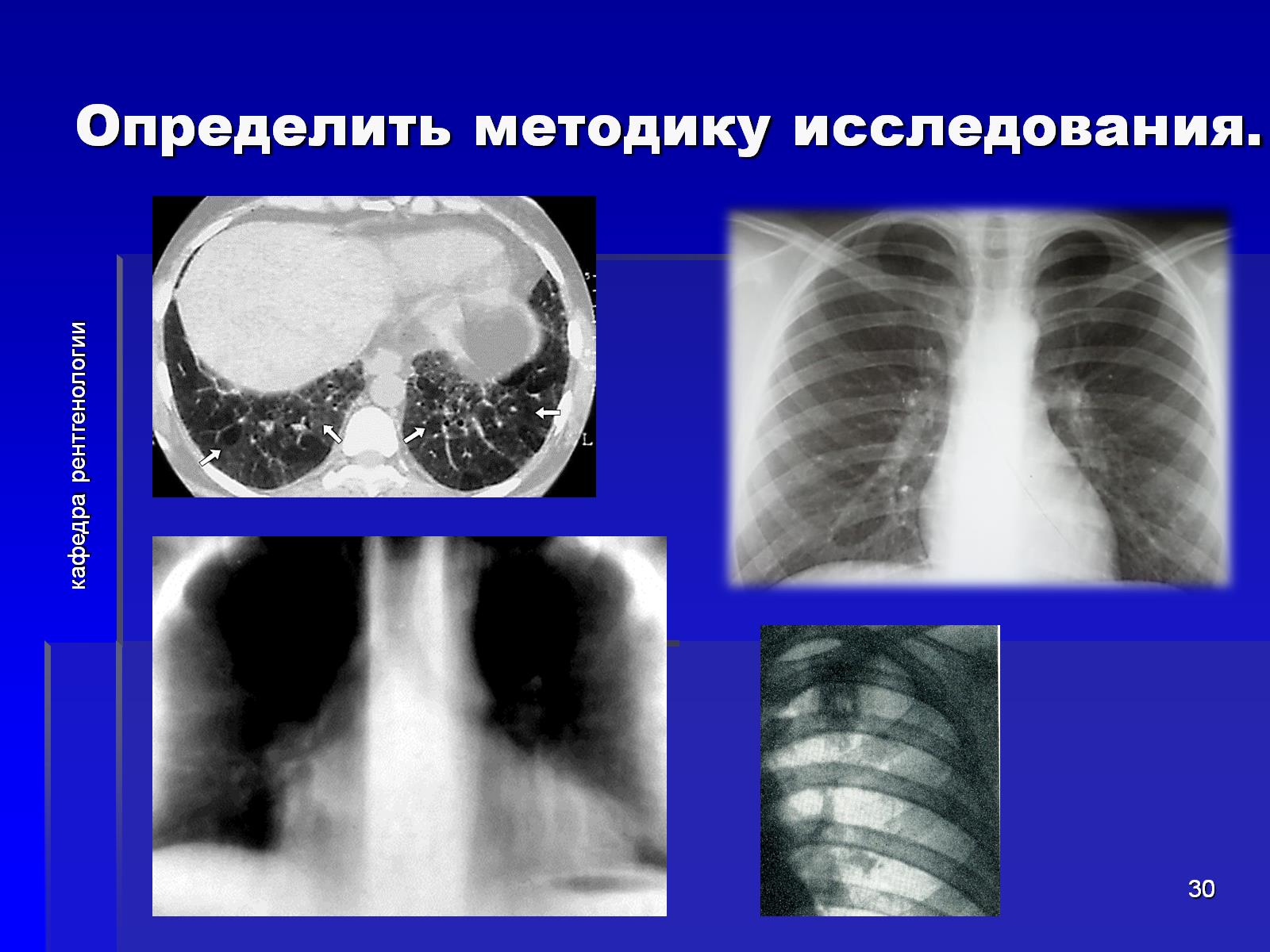 Определить методику исследования.
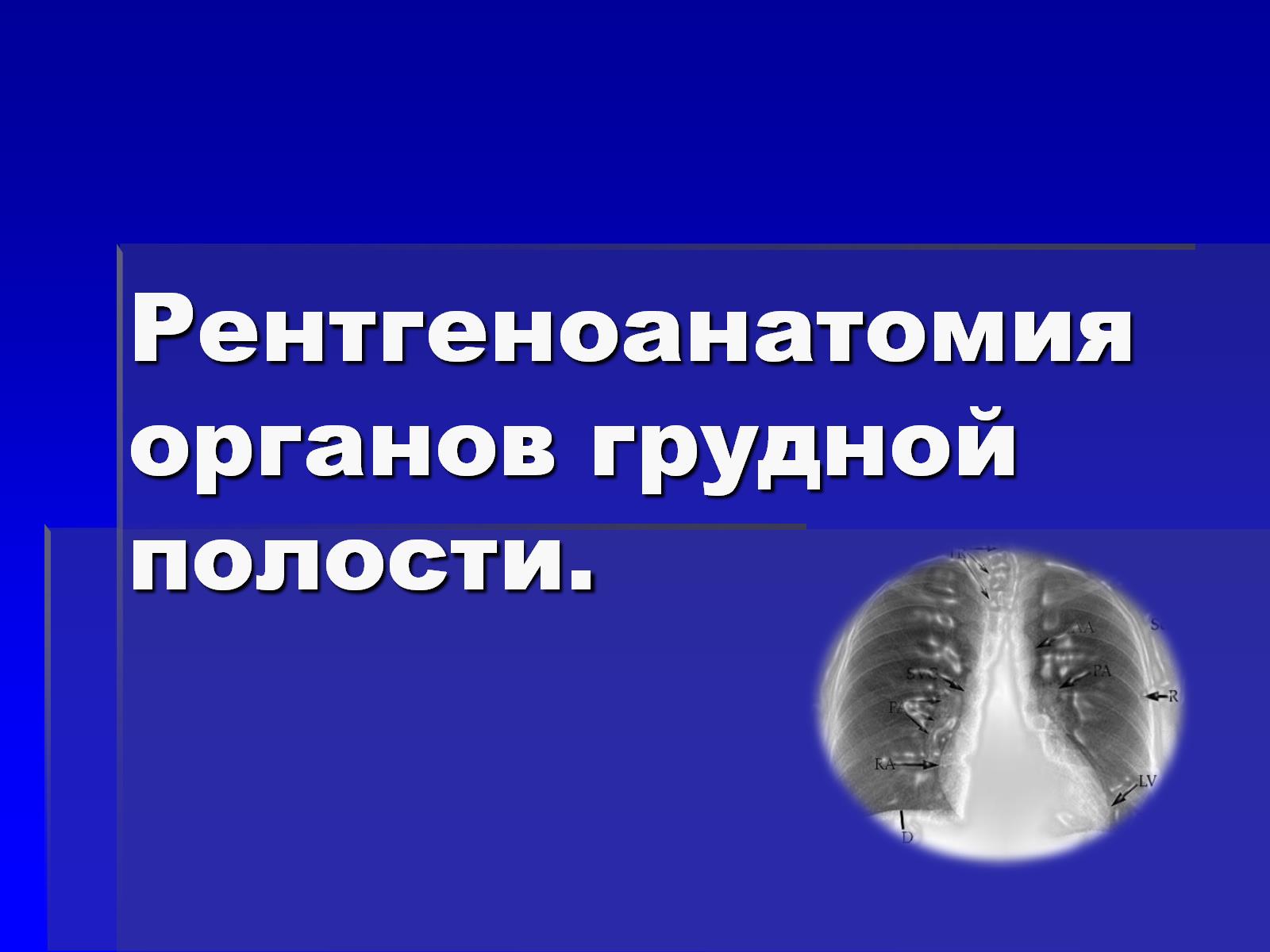 Рентгеноанатомия органов грудной полости.
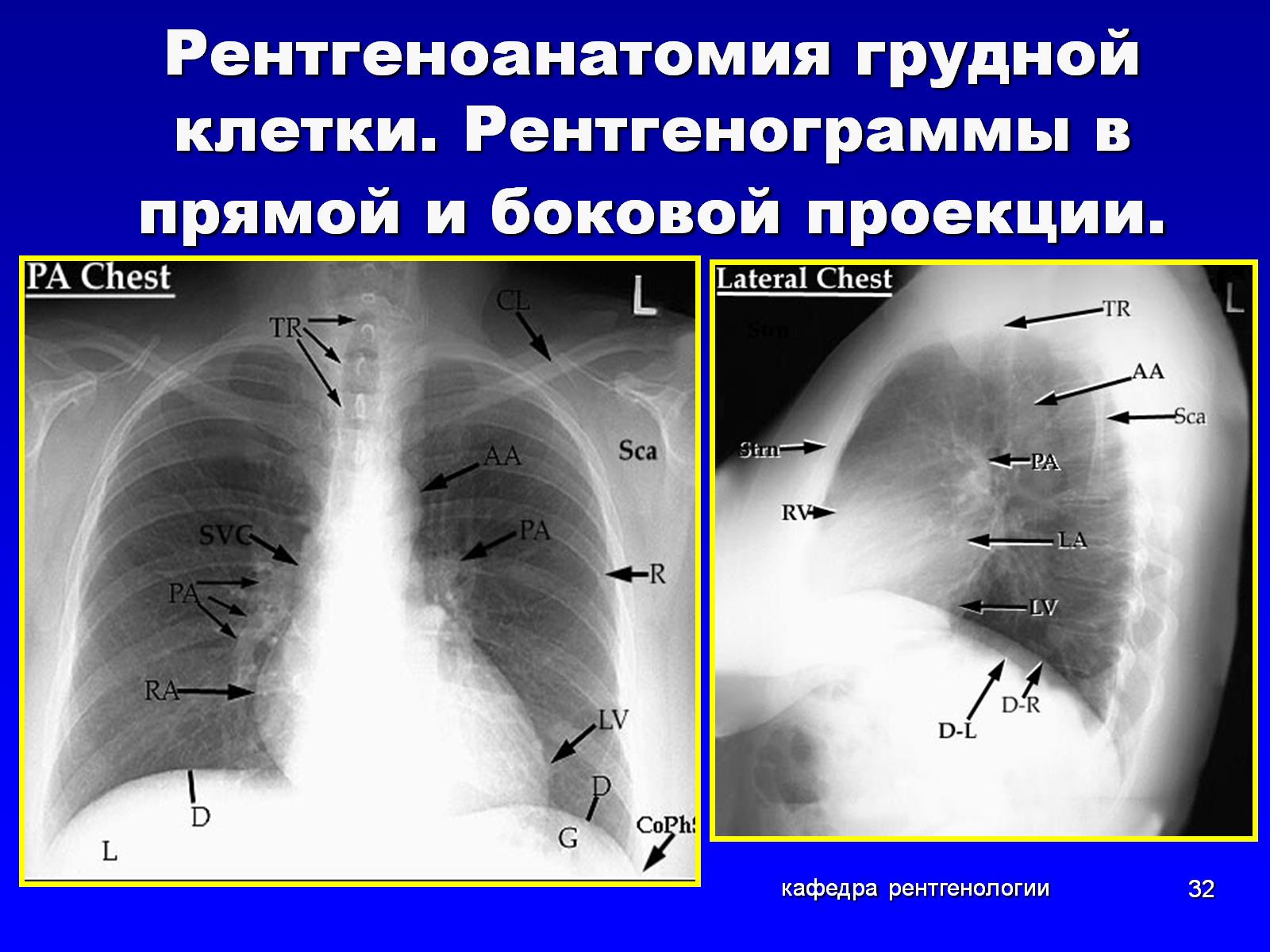 Рентгеноанатомия грудной клетки. Рентгенограммы в прямой и боковой проекции.
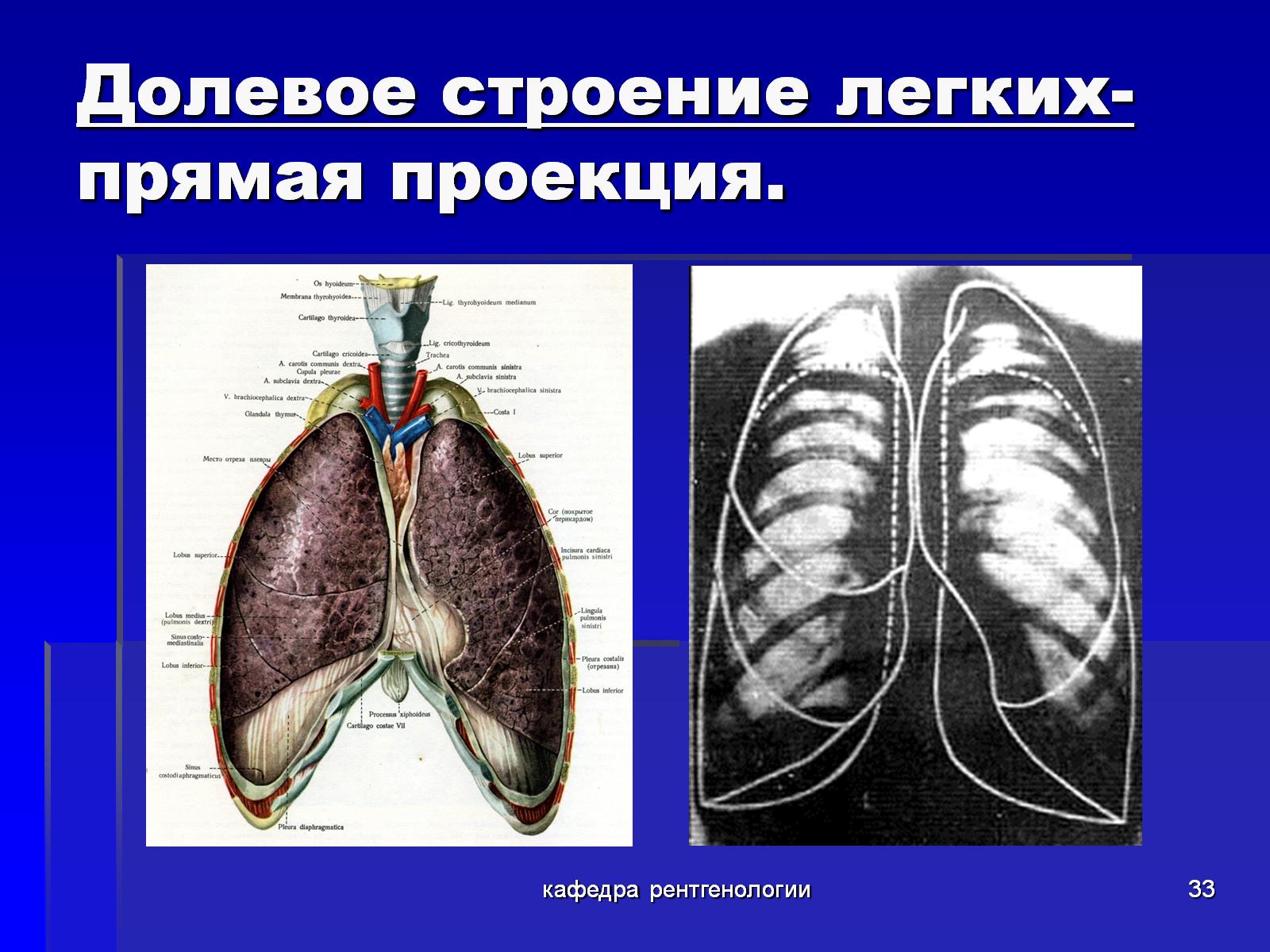 Долевое строение легких- прямая проекция.
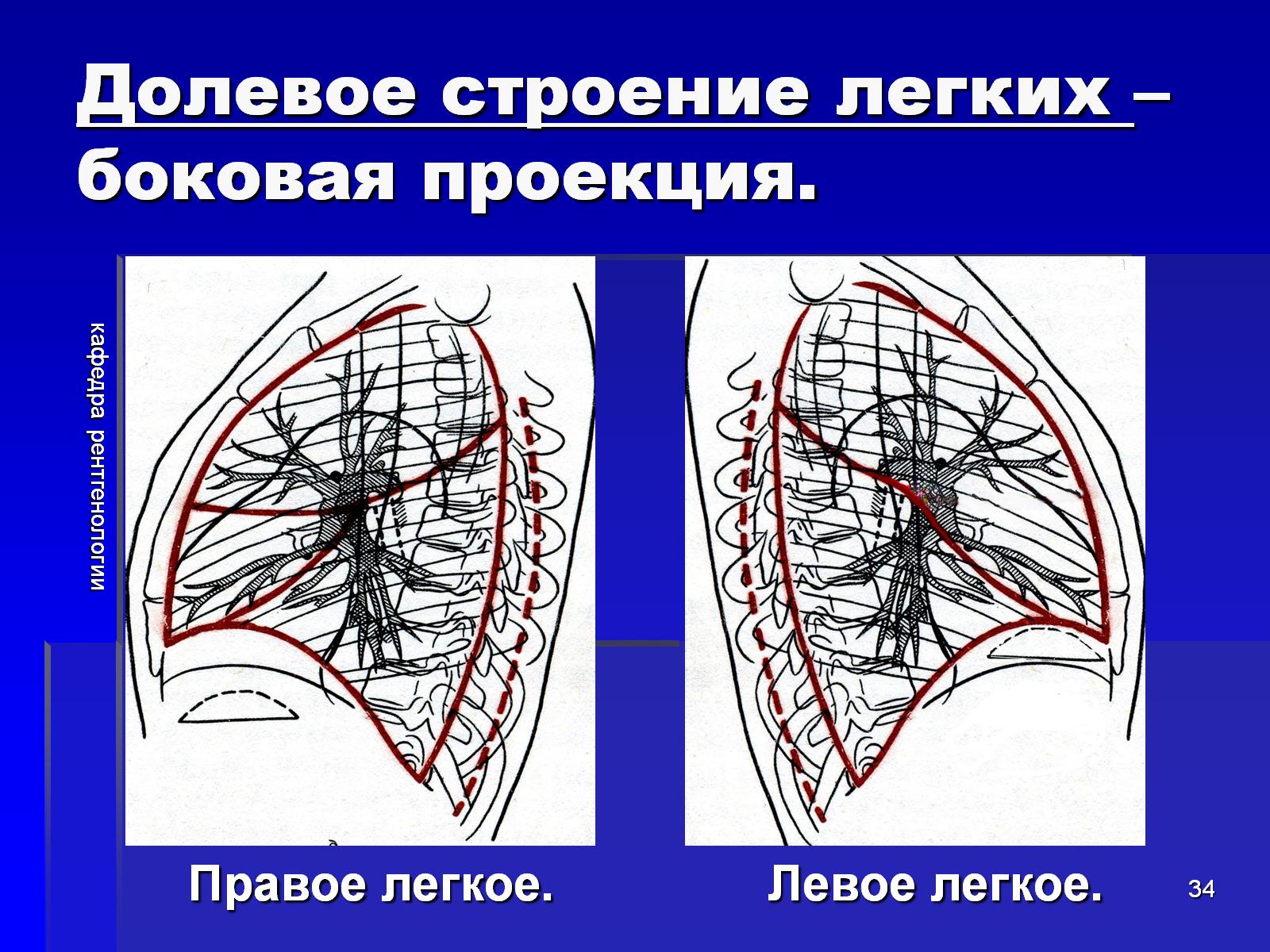 Долевое строение легких – боковая проекция.
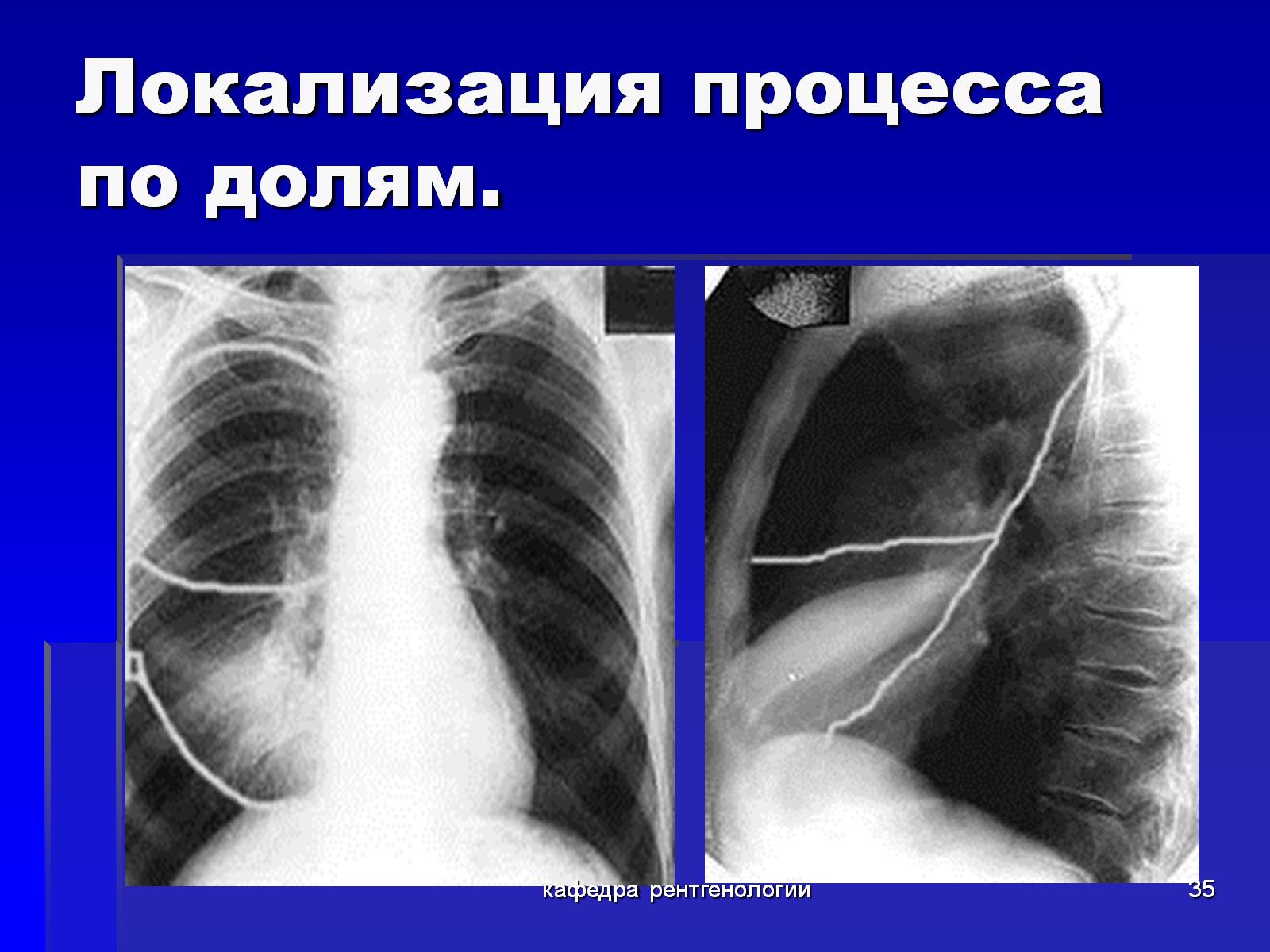 Локализация процесса по долям.
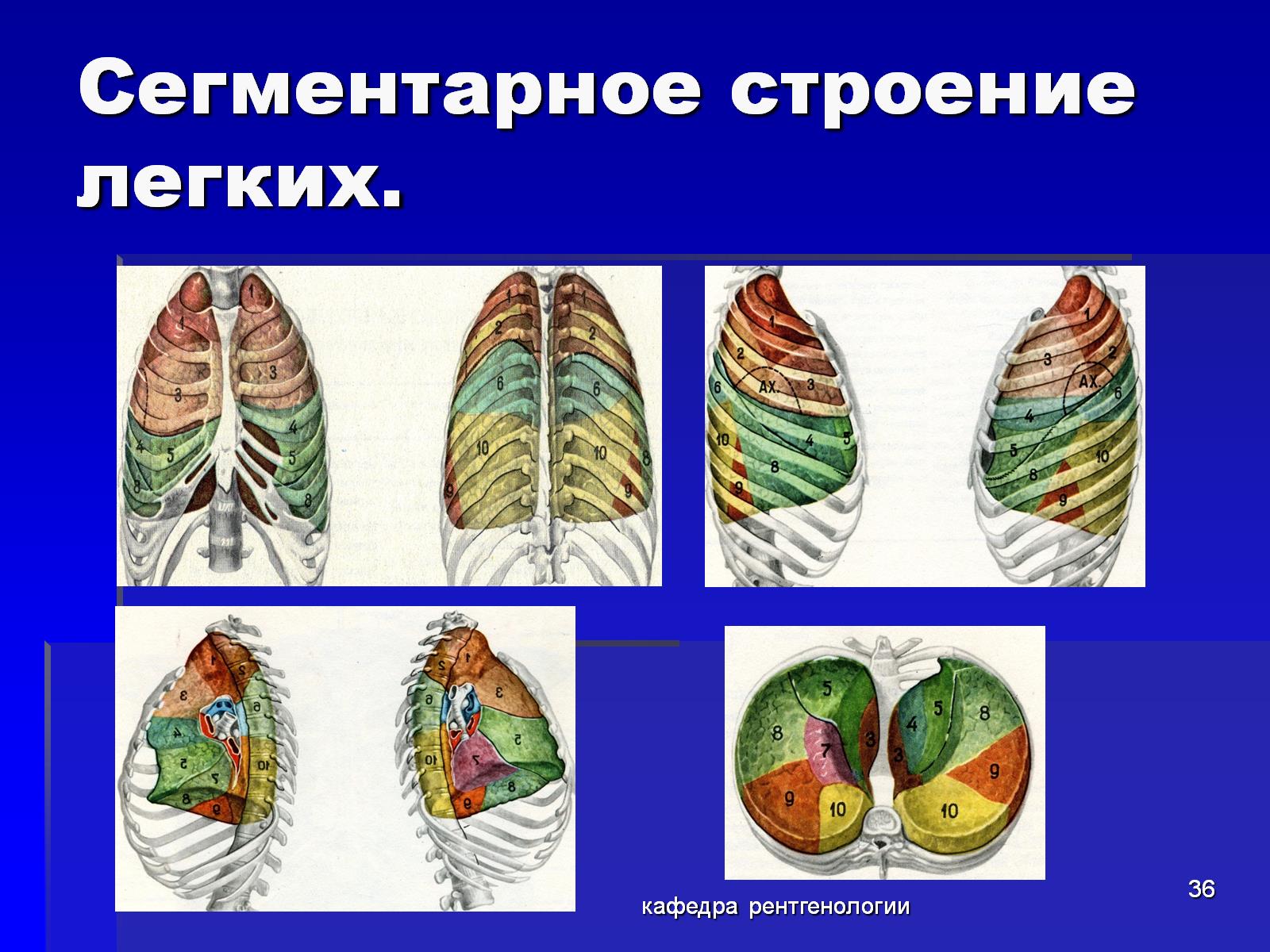 Сегментарное строение легких.
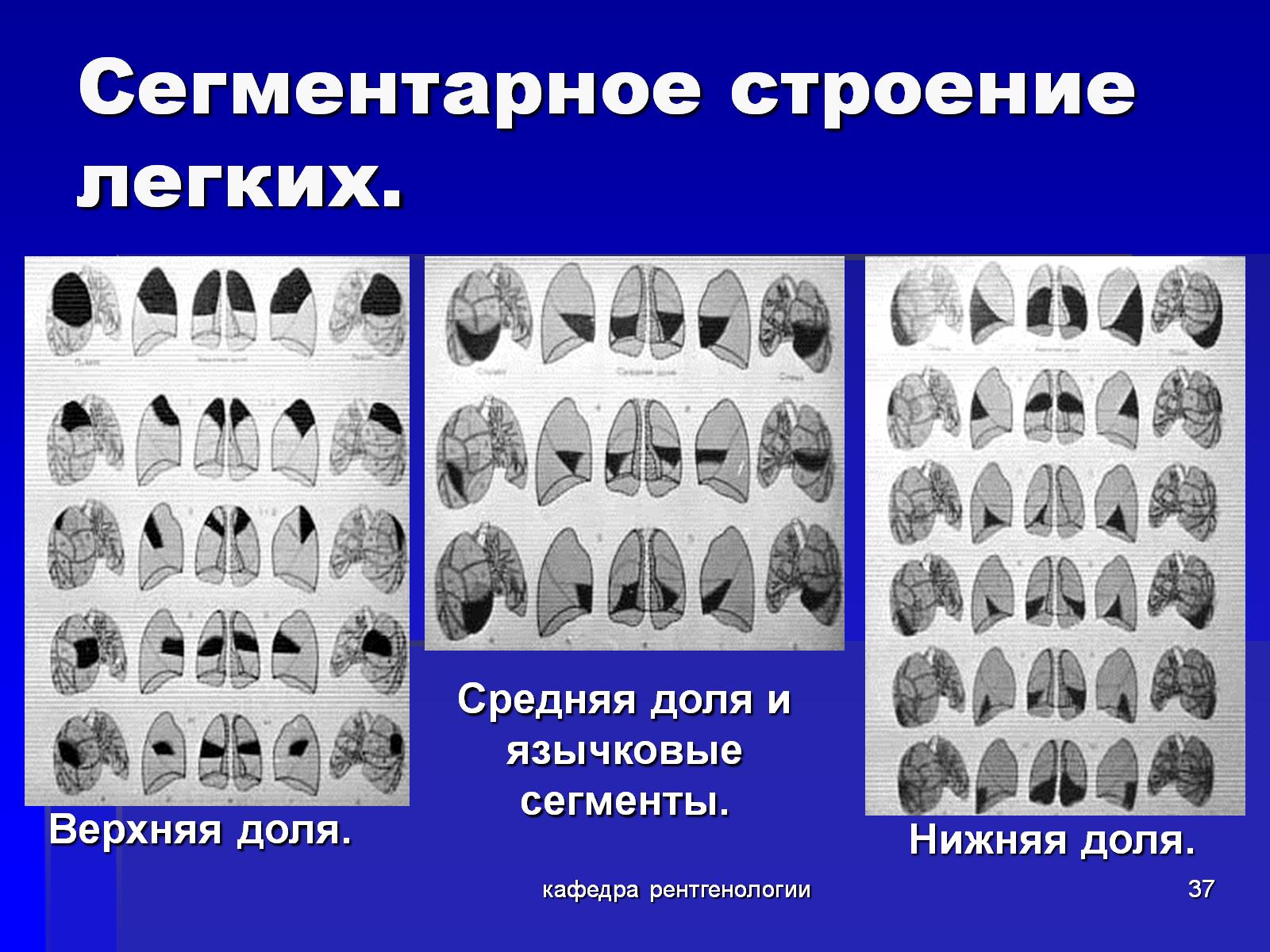 Сегментарное строение легких.
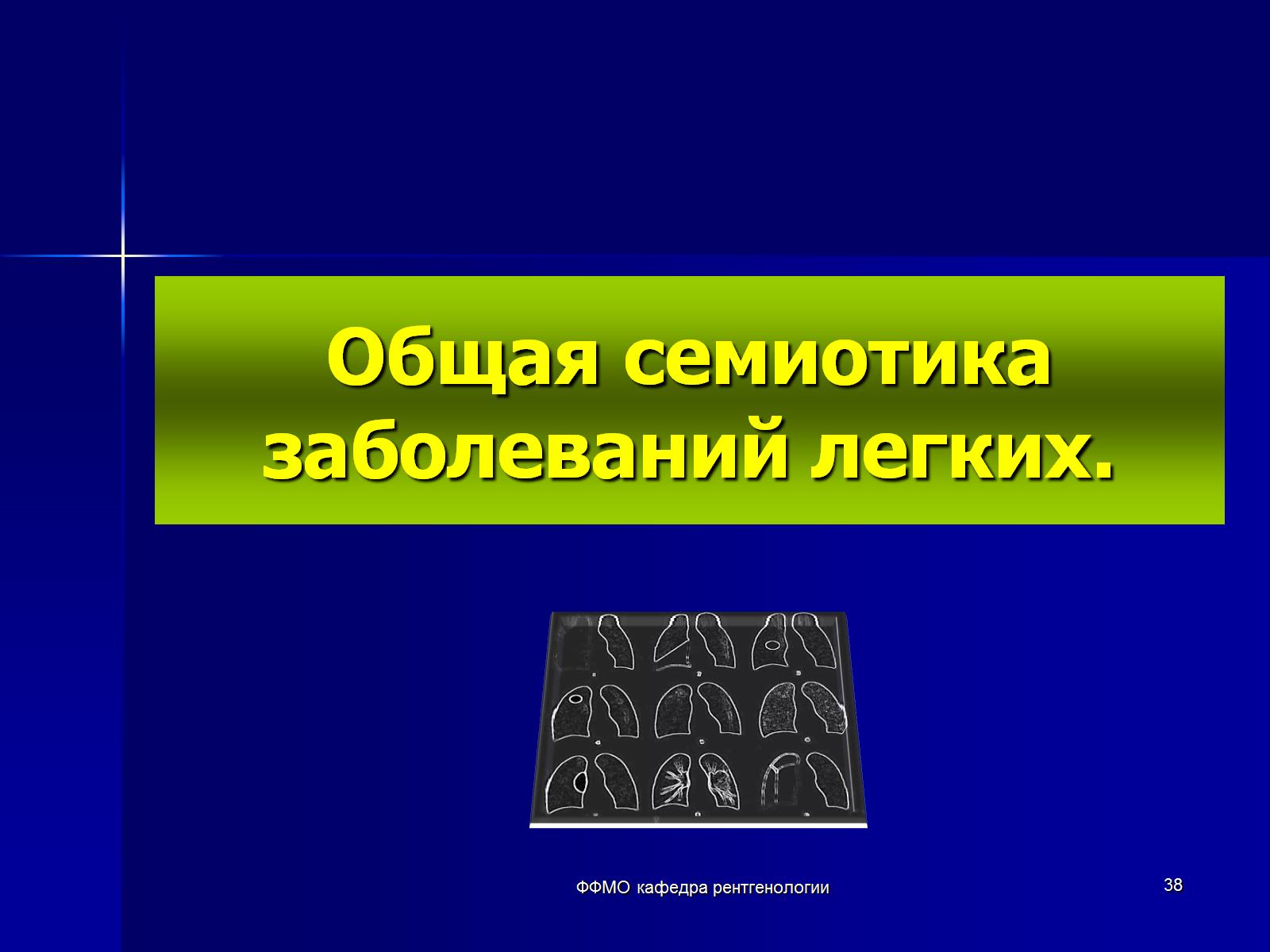 Общая семиотика заболеваний легких.
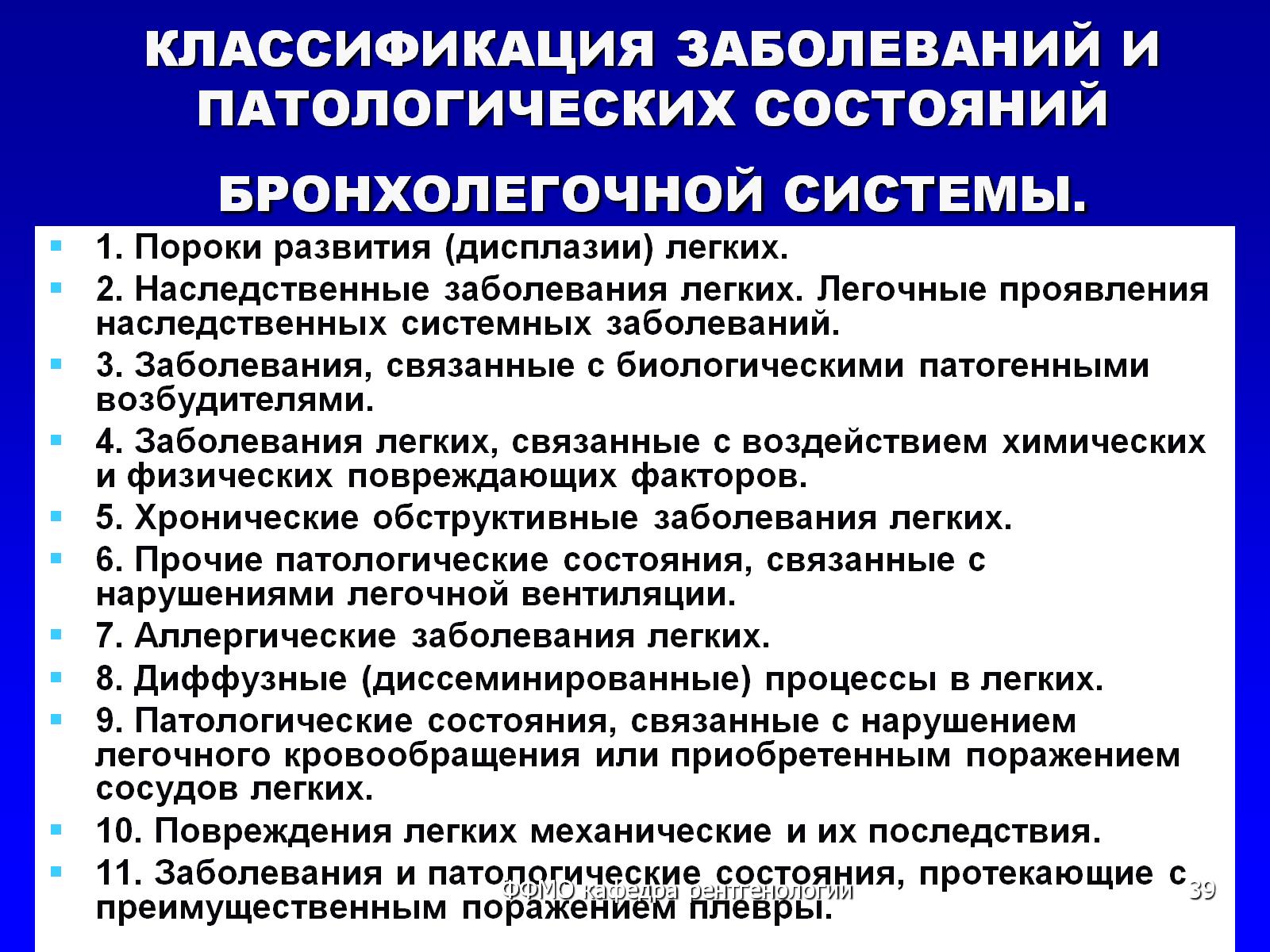 КЛАССИФИКАЦИЯ ЗАБОЛЕВАНИЙ И ПАТОЛОГИЧЕСКИХ СОСТОЯНИЙ БРОНХОЛЕГОЧНОЙ СИСТЕМЫ.
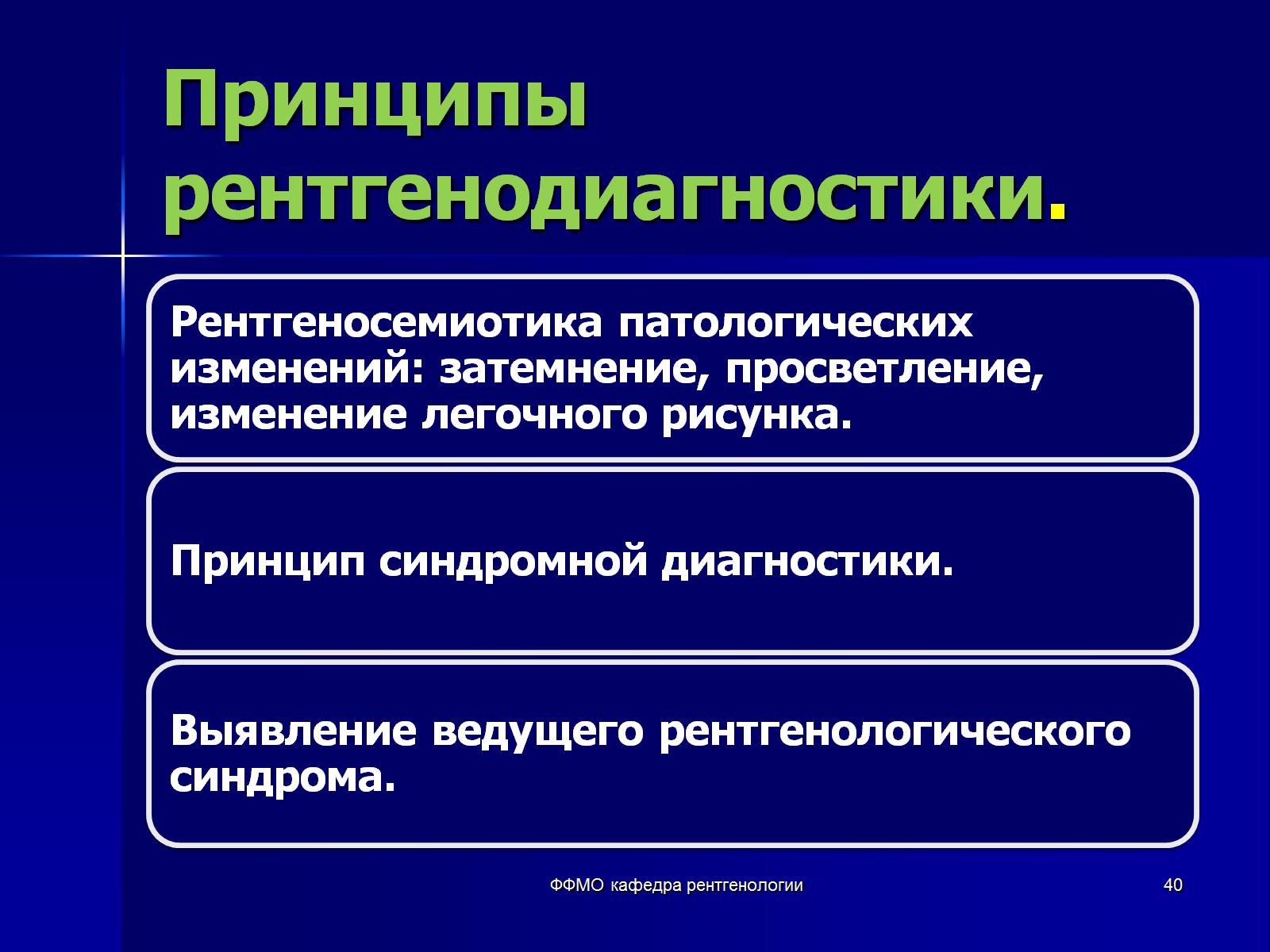 Принципы рентгенодиагностики.
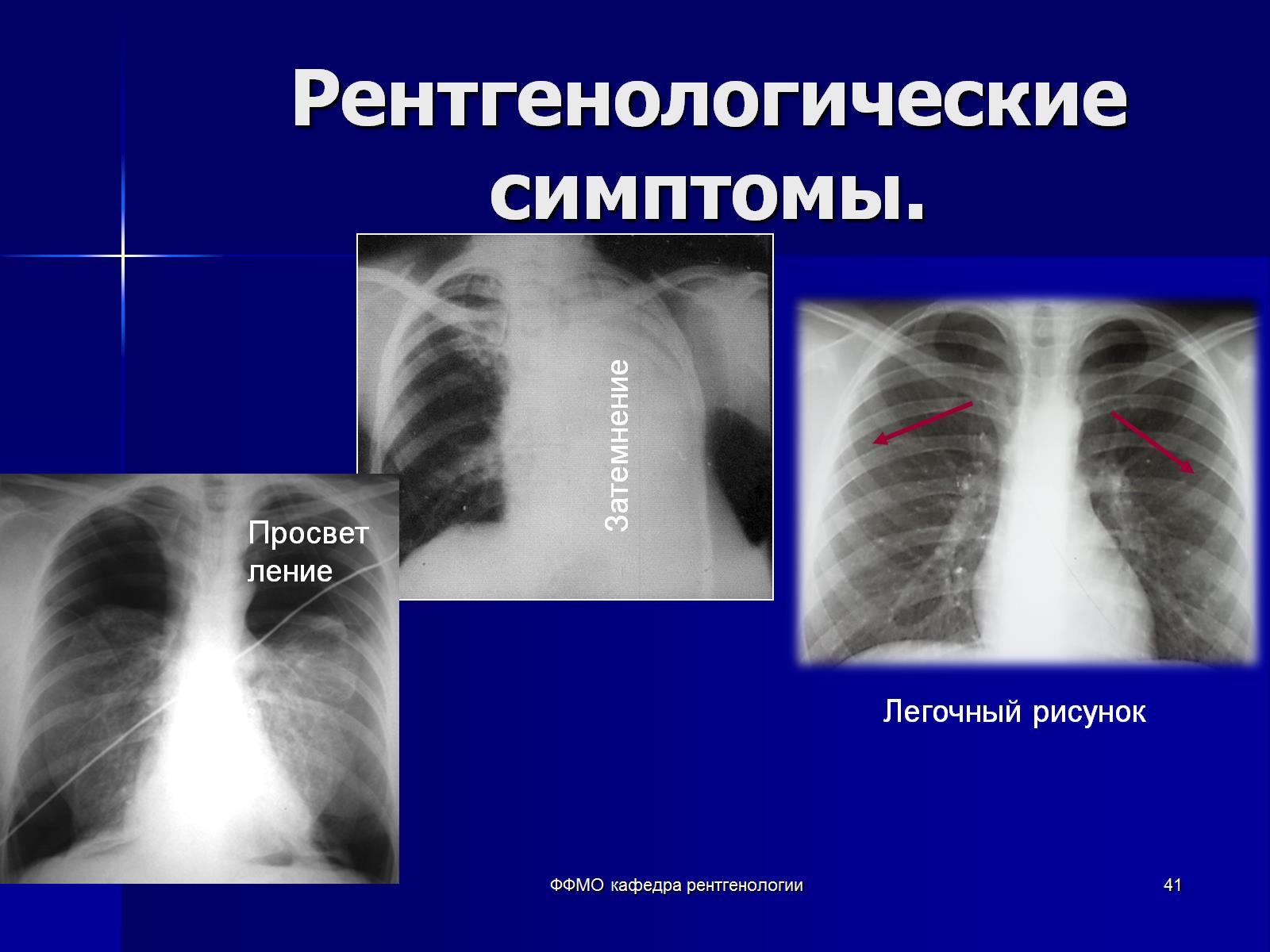 Рентгенологические симптомы.
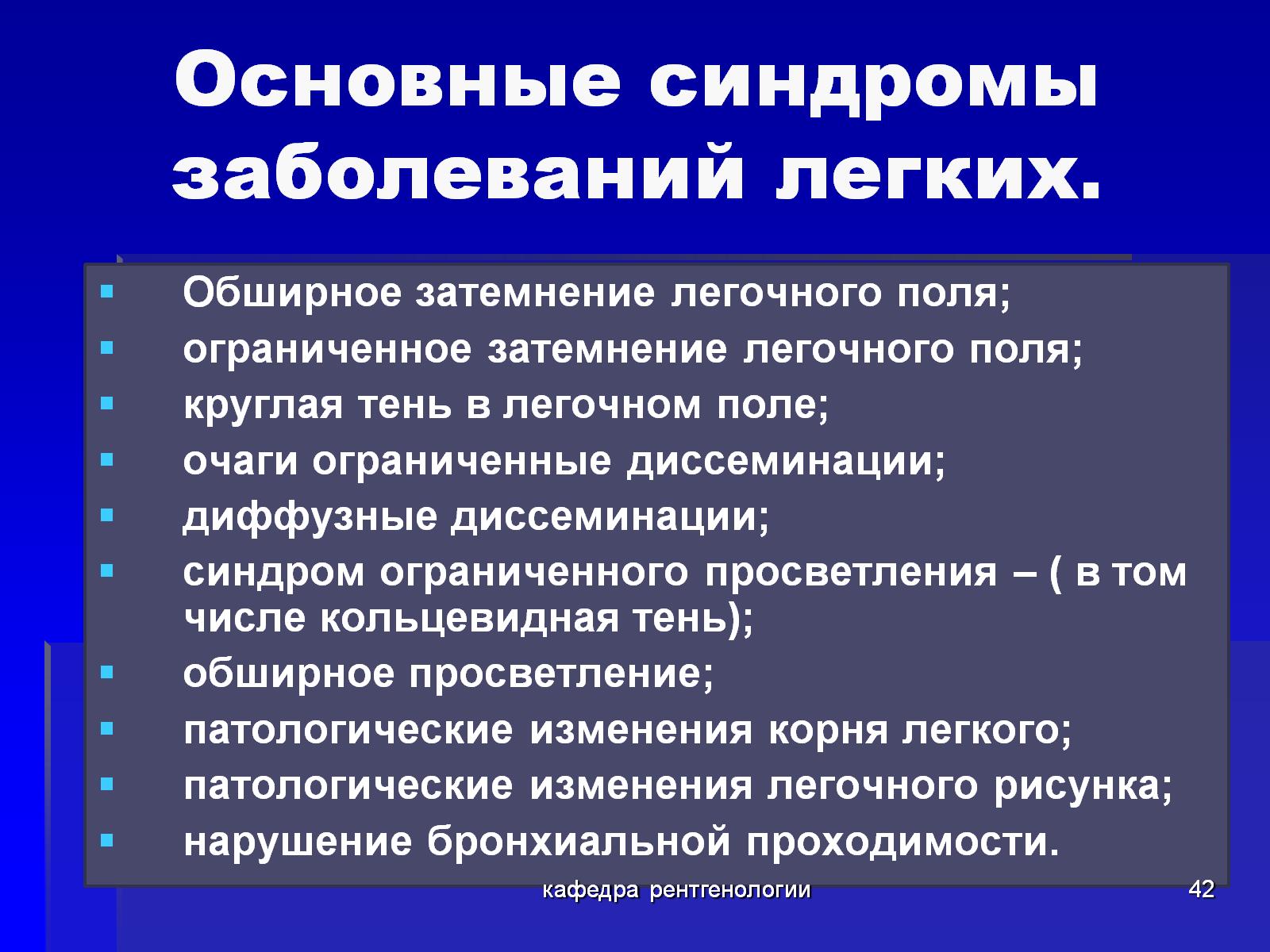 Основные синдромы заболеваний легких.
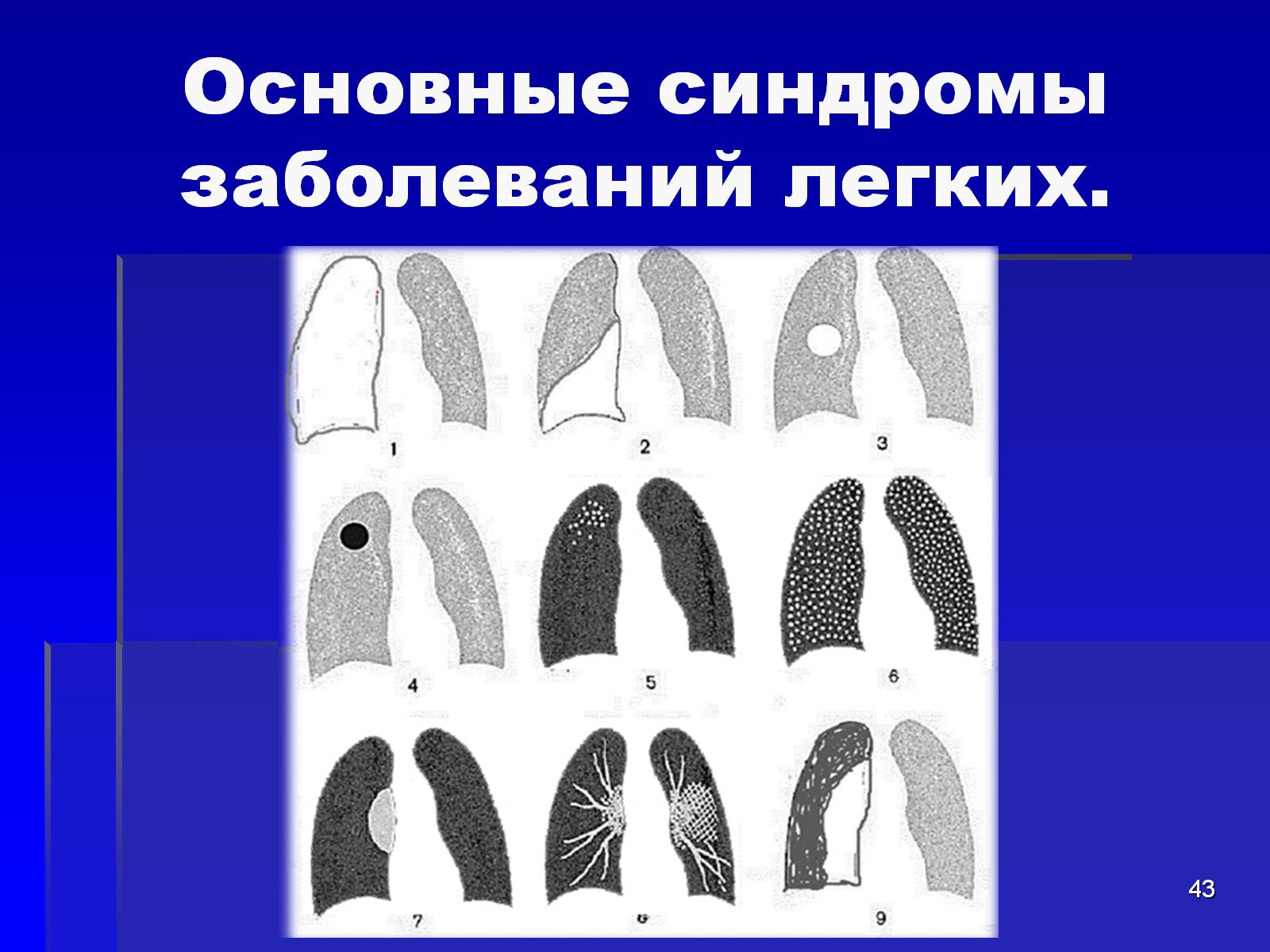 Основные синдромы заболеваний легких.
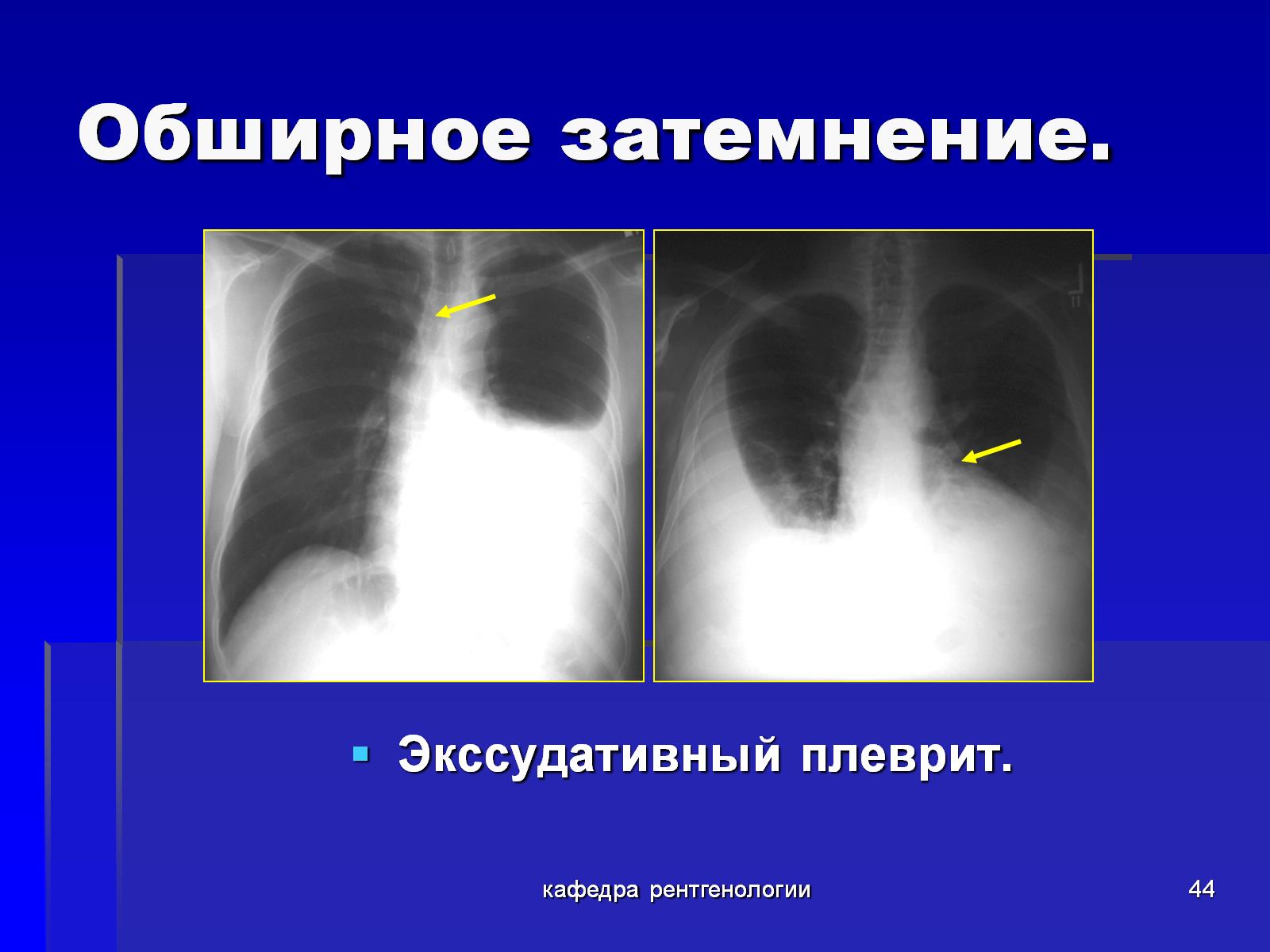 Обширное затемнение.
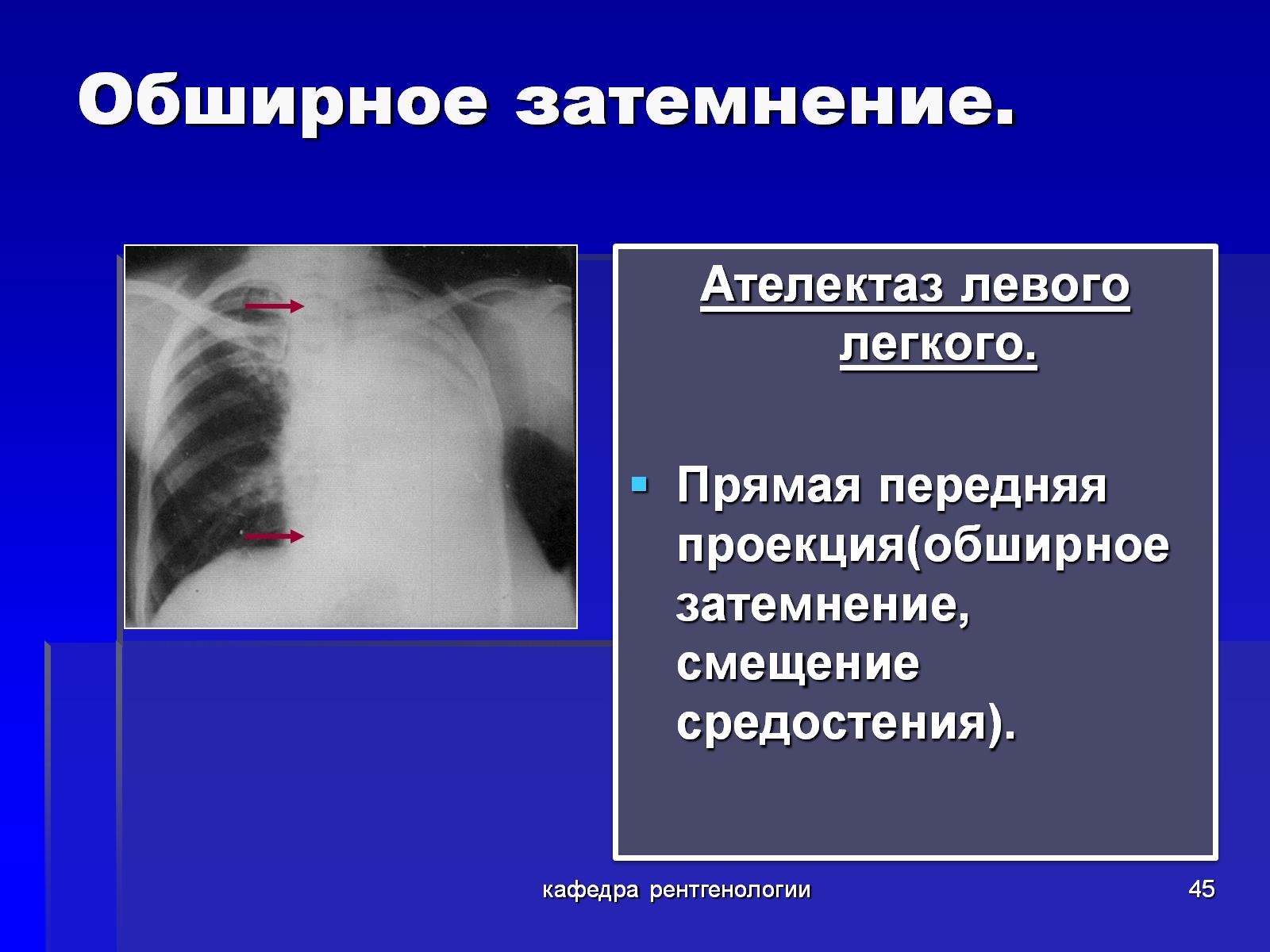 Обширное затемнение.
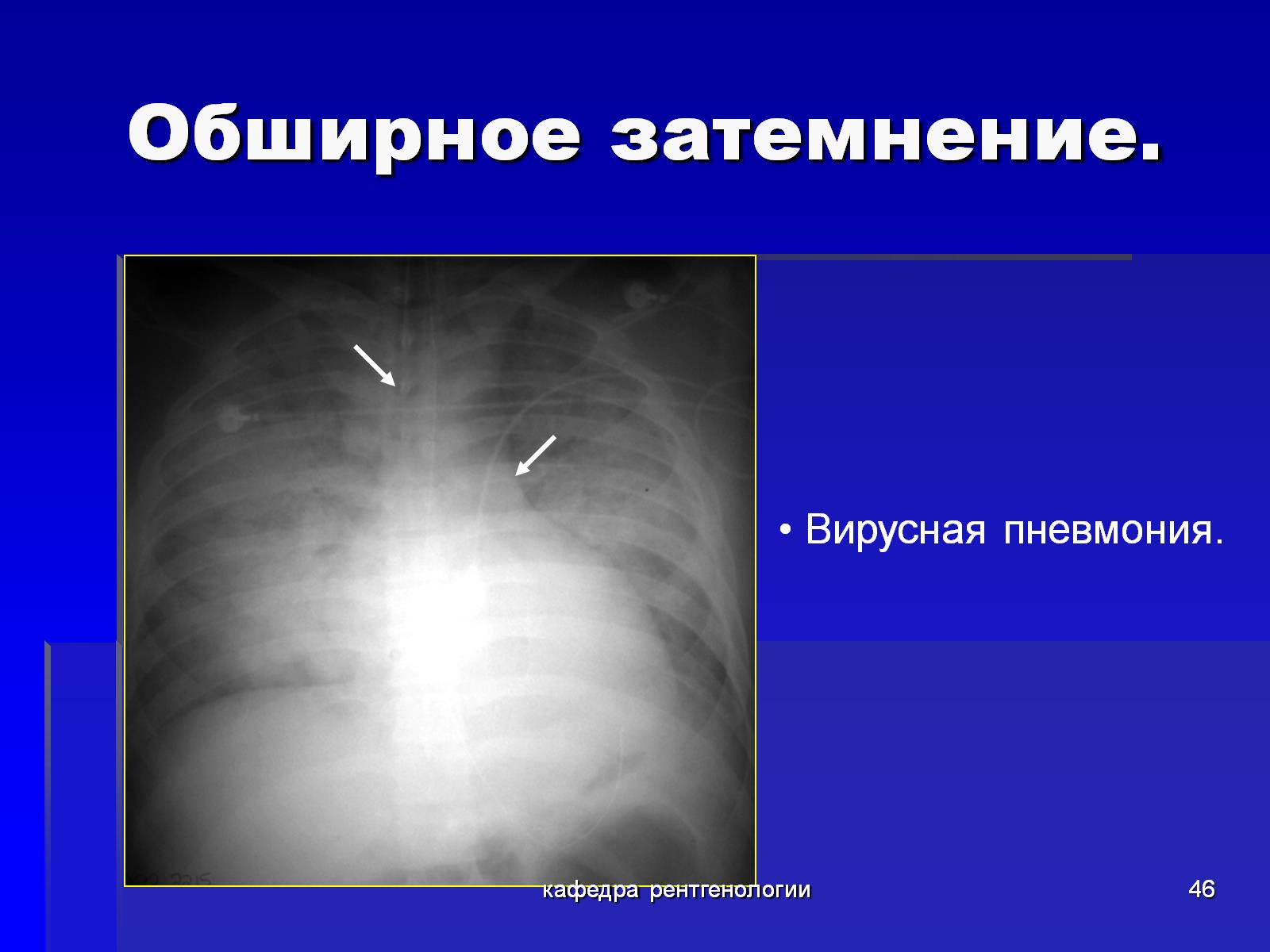 Обширное затемнение.
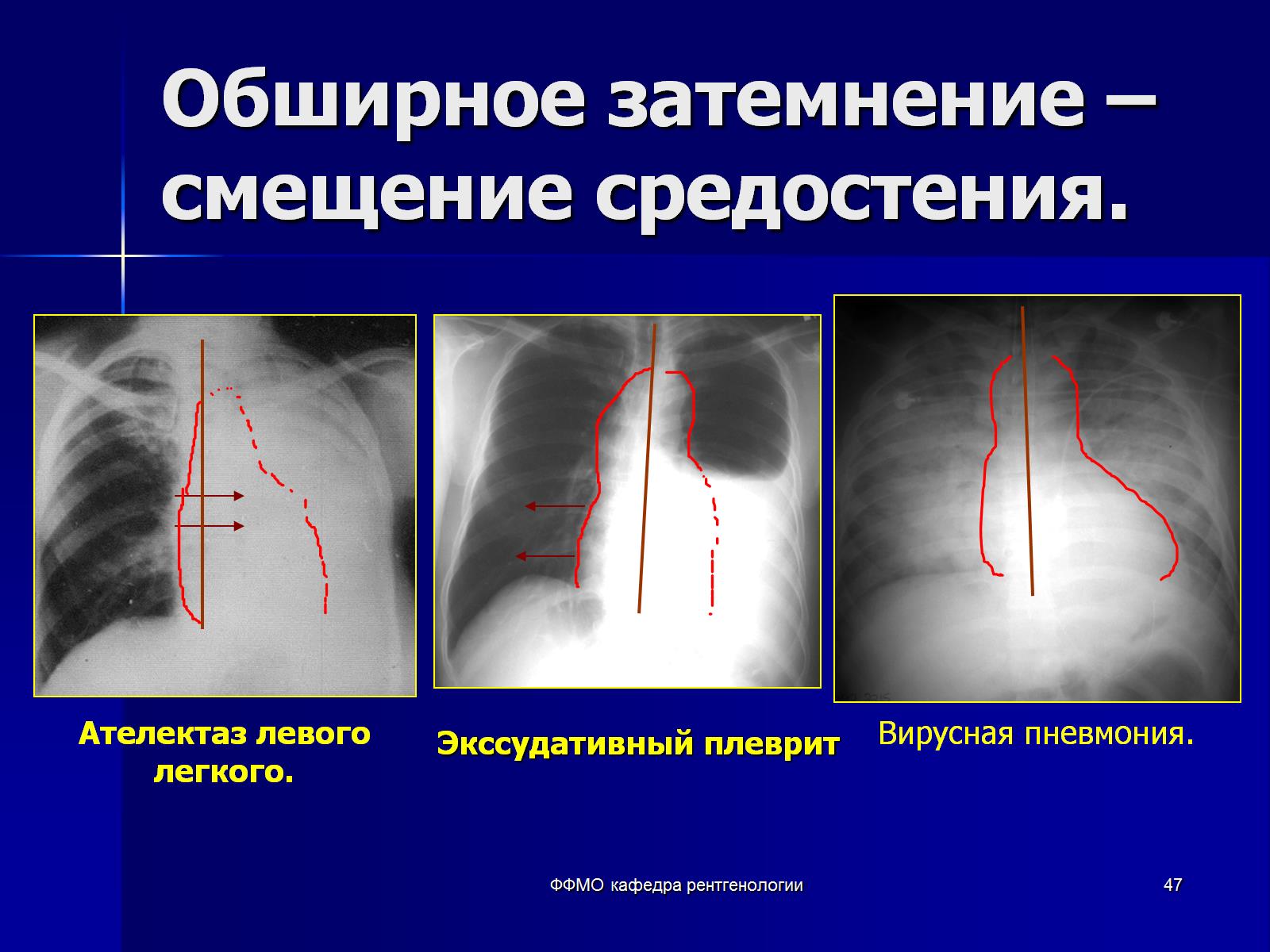 Обширное затемнение –смещение средостения.
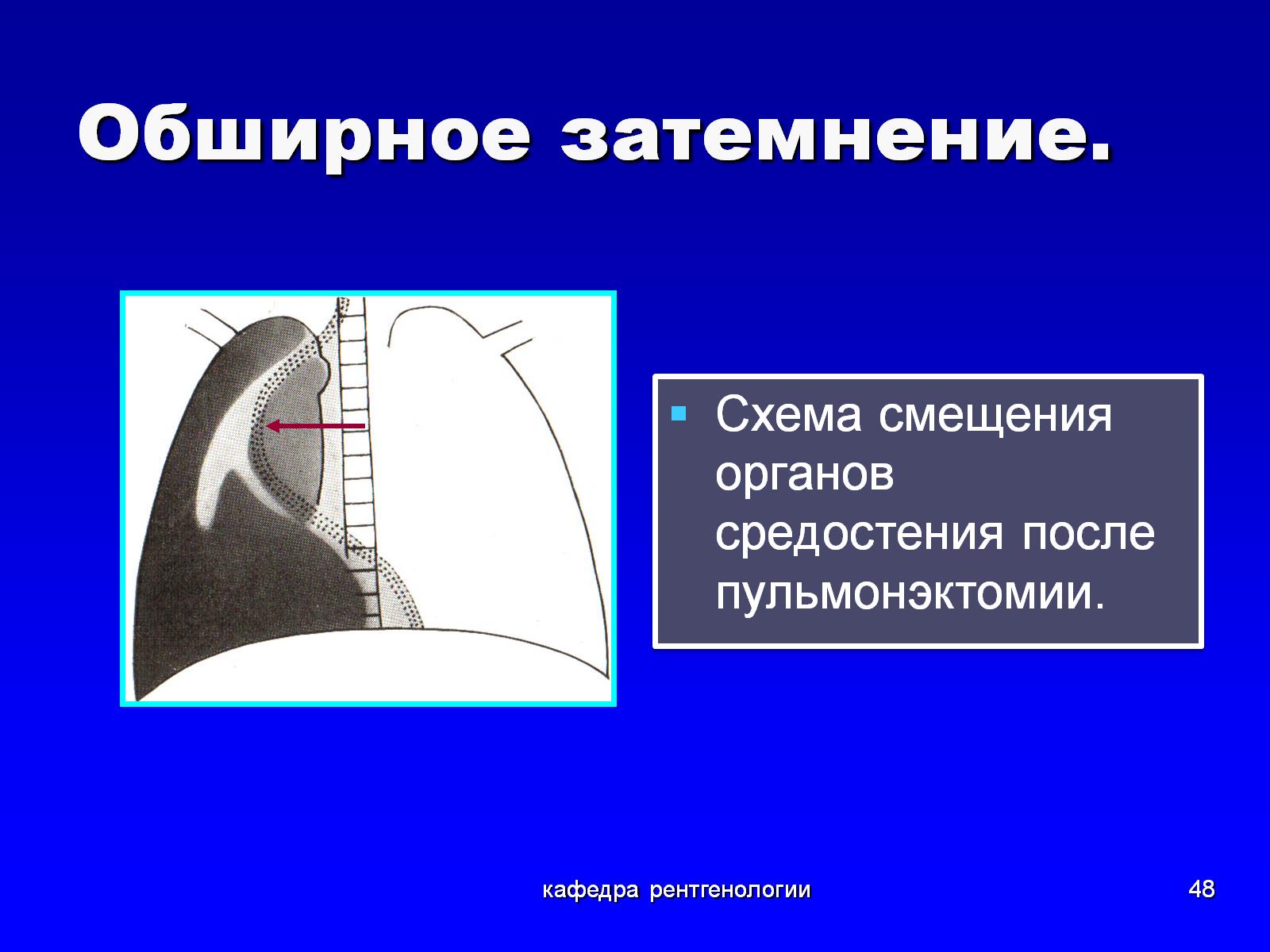 Обширное затемнение.
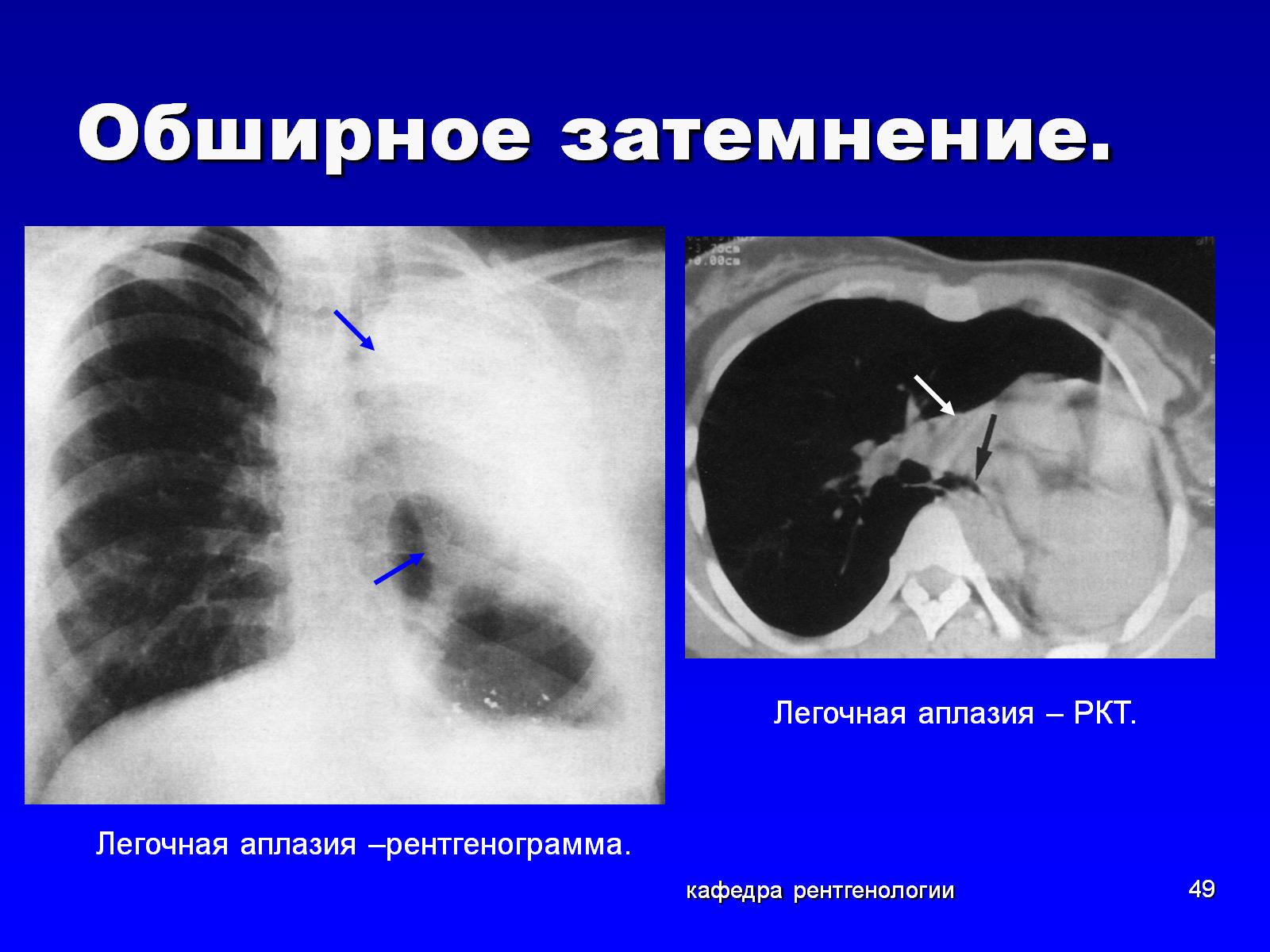 Обширное затемнение.
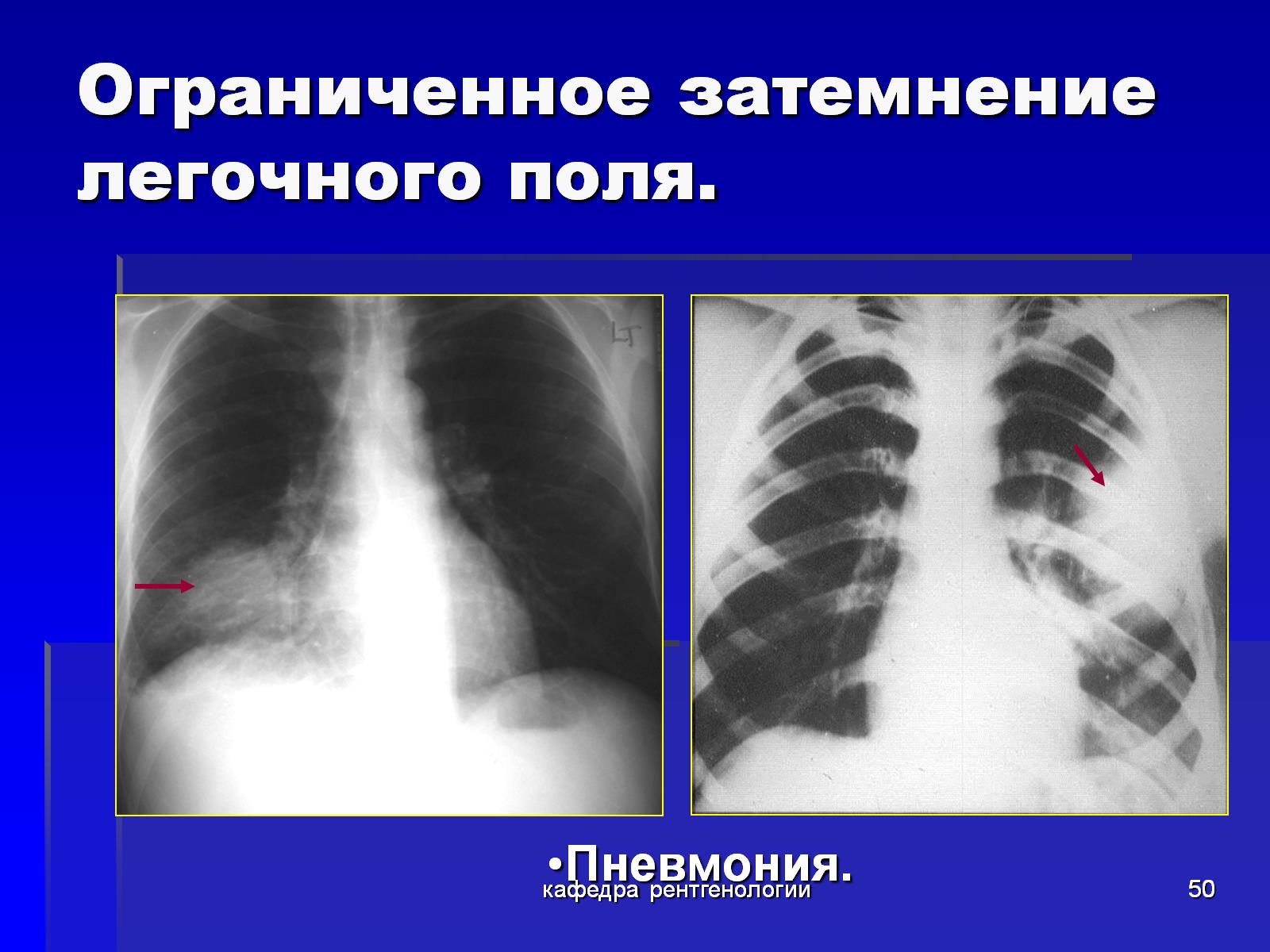 Ограниченное затемнение легочного поля.
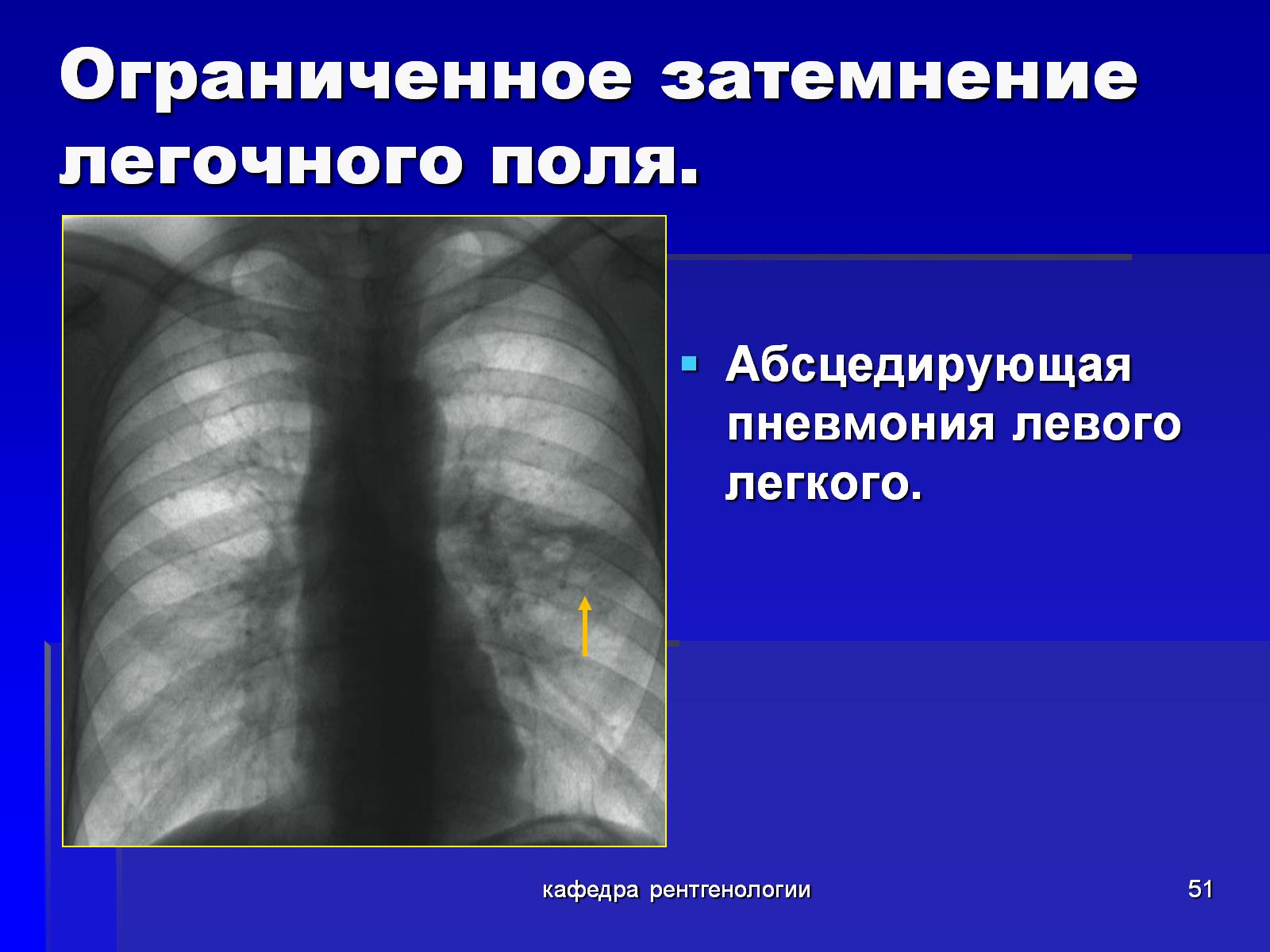 Ограниченное затемнение легочного поля.
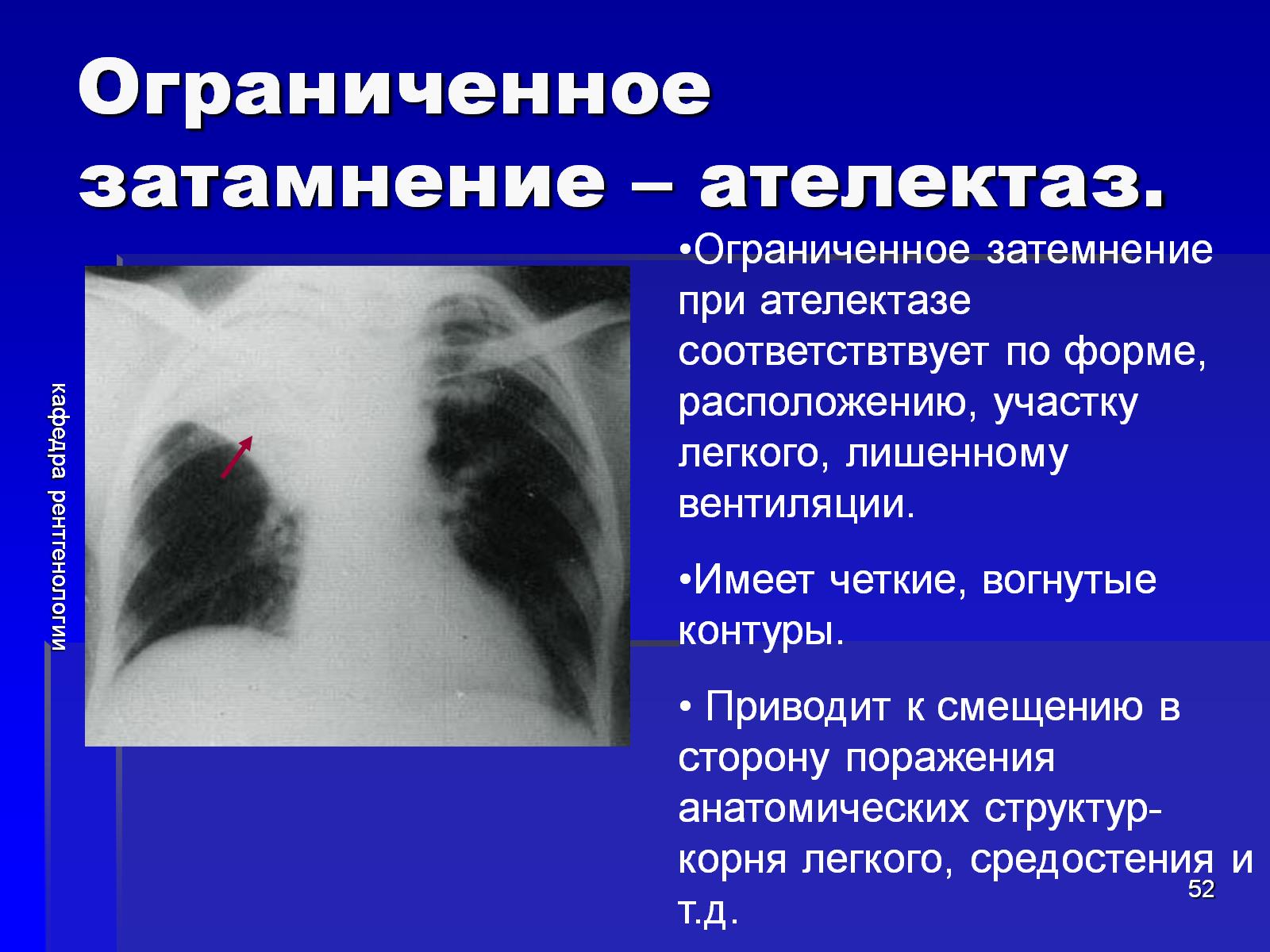 Ограниченное затамнение – ателектаз.
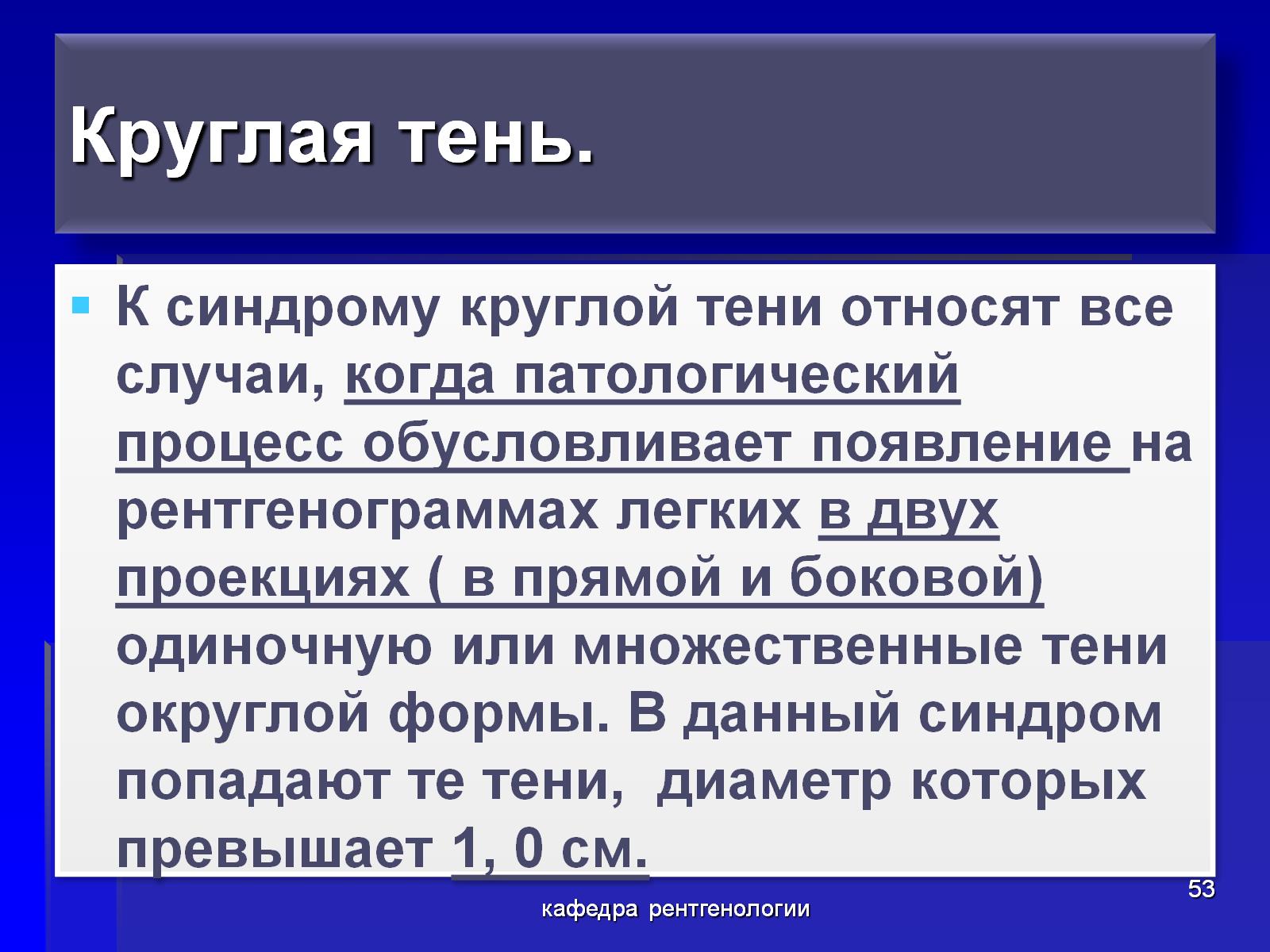 Круглая тень.
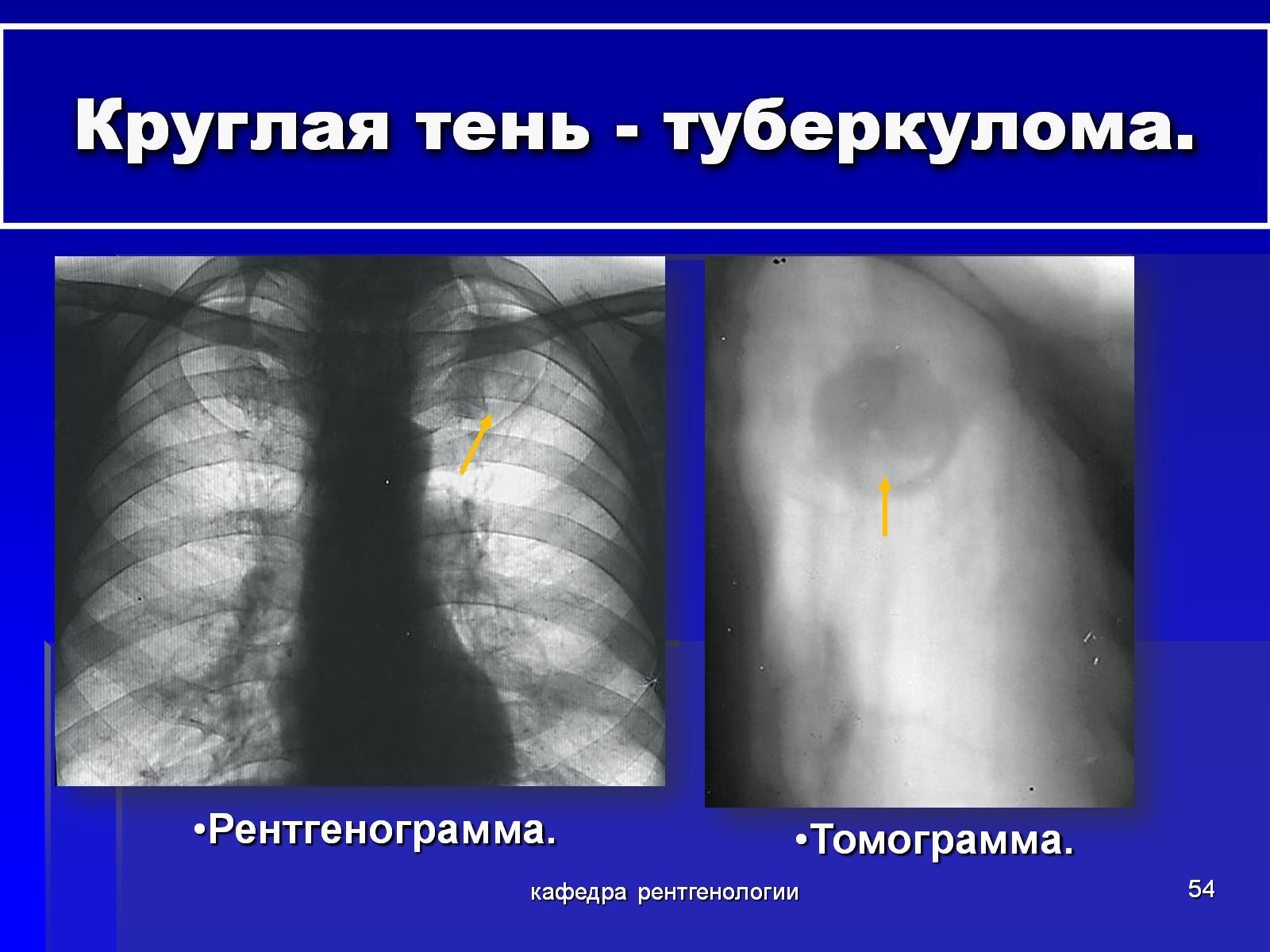 Круглая тень - туберкулома.
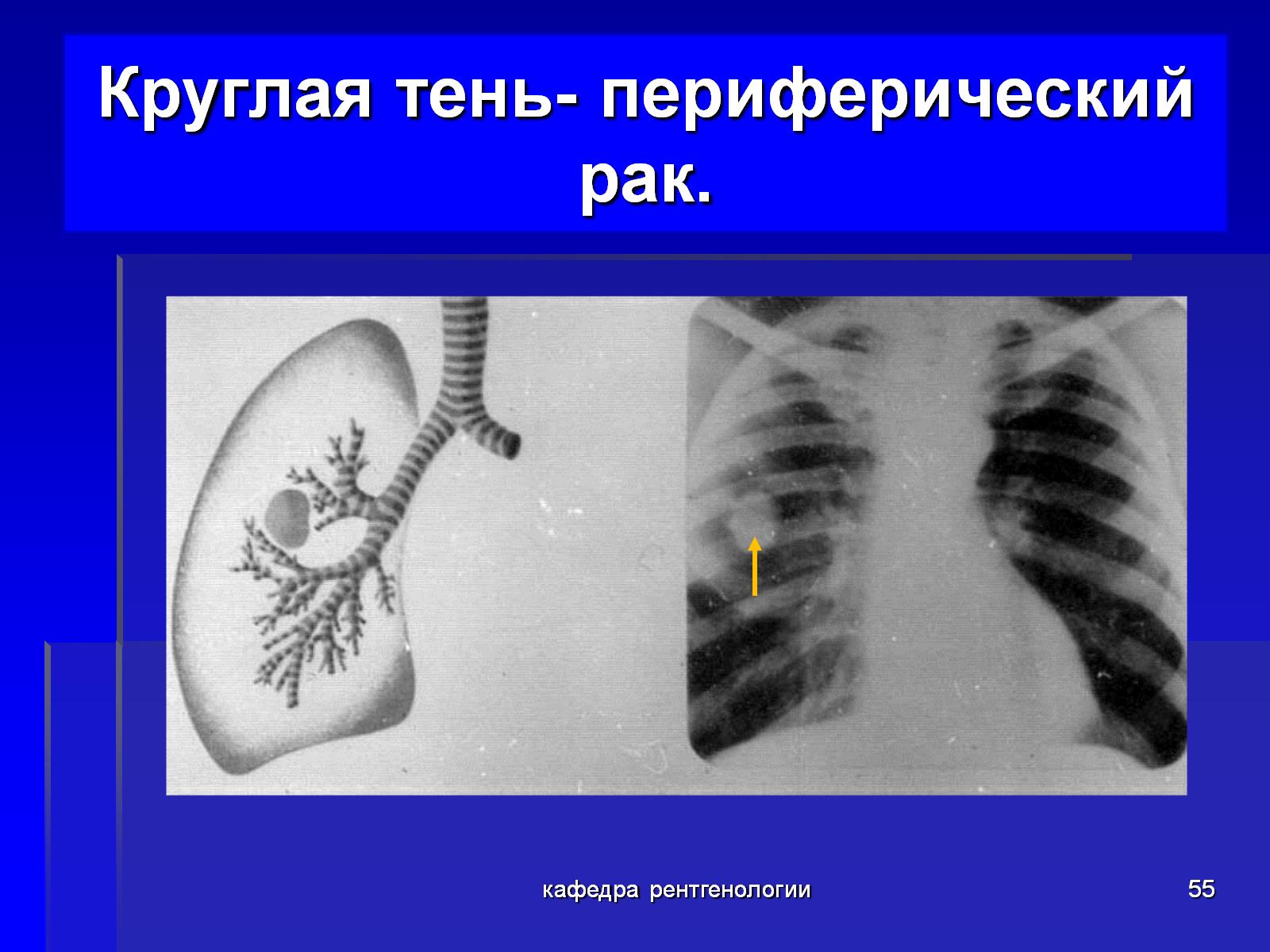 Круглая тень- периферический рак.
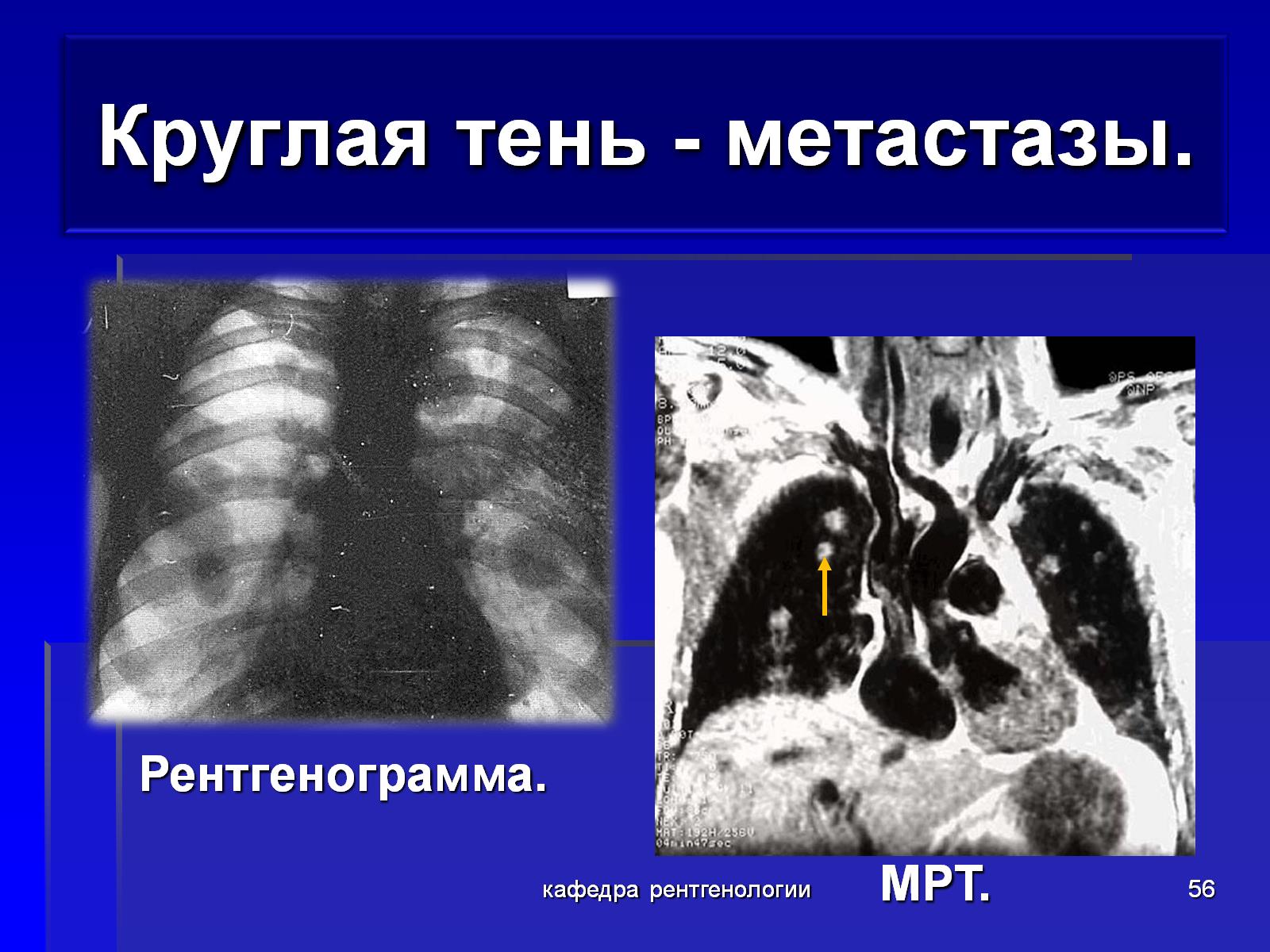 Круглая тень - метастазы.
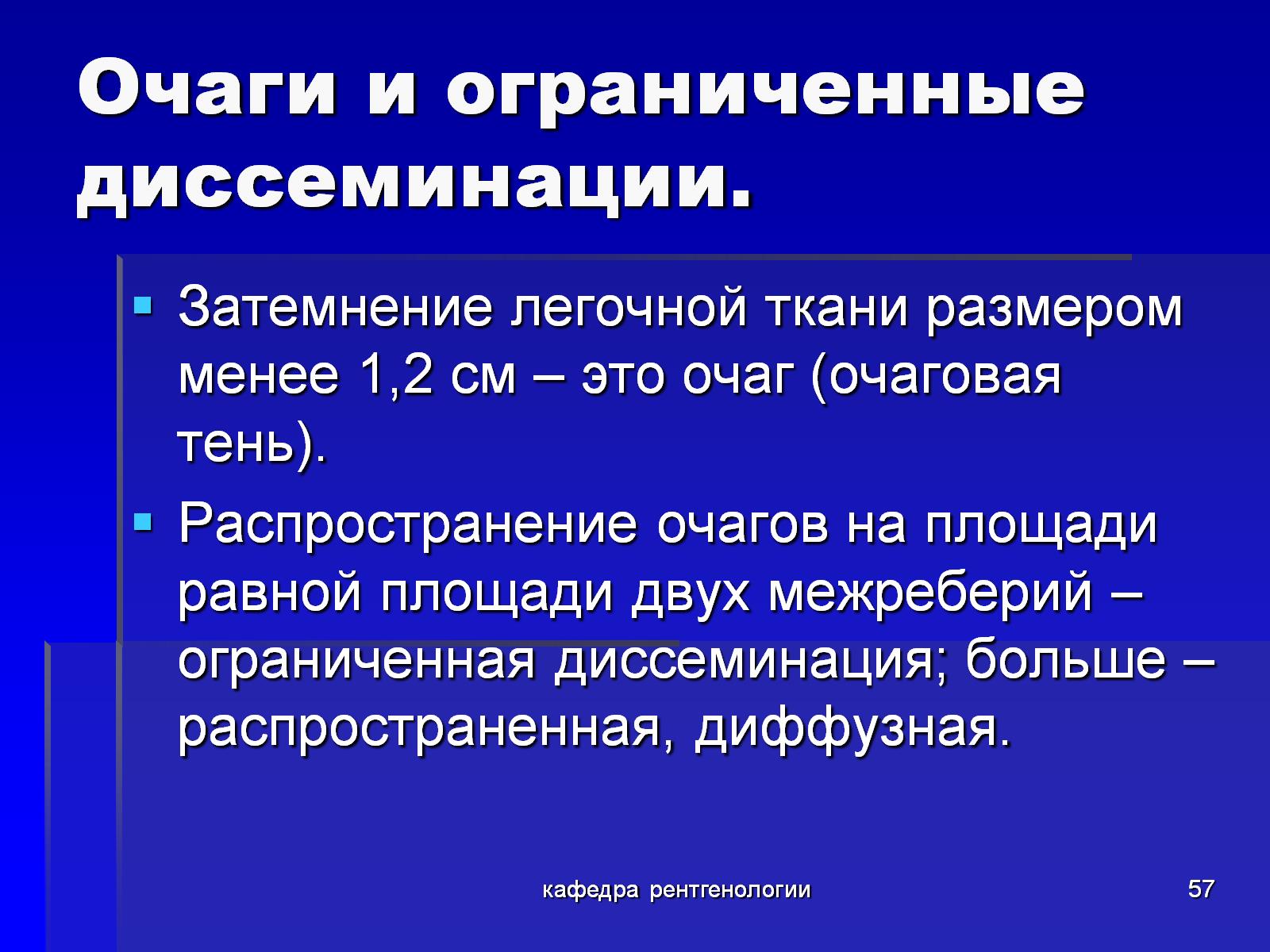 Очаги и ограниченные диссеминации.
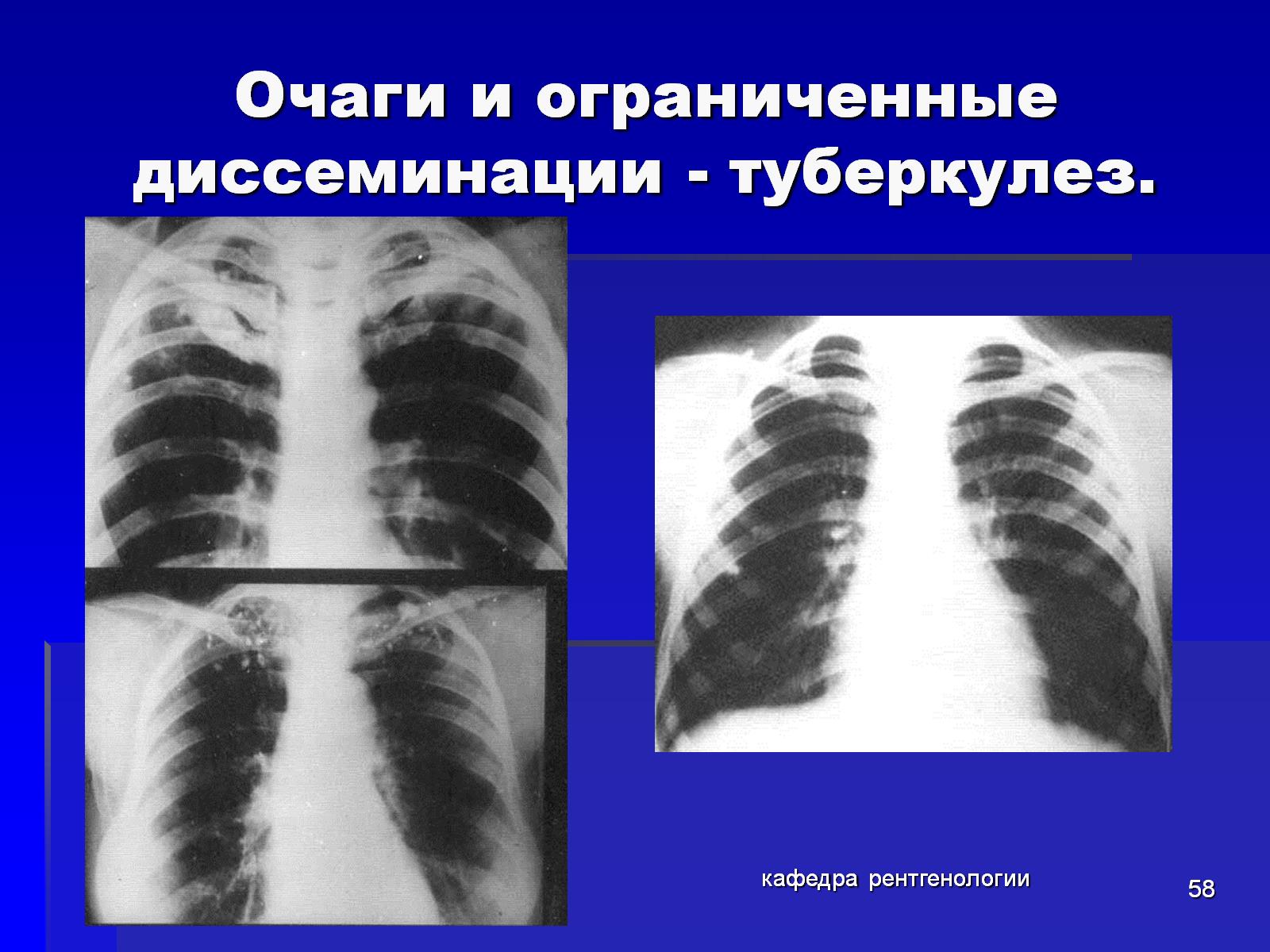 Очаги и ограниченные диссеминации - туберкулез.
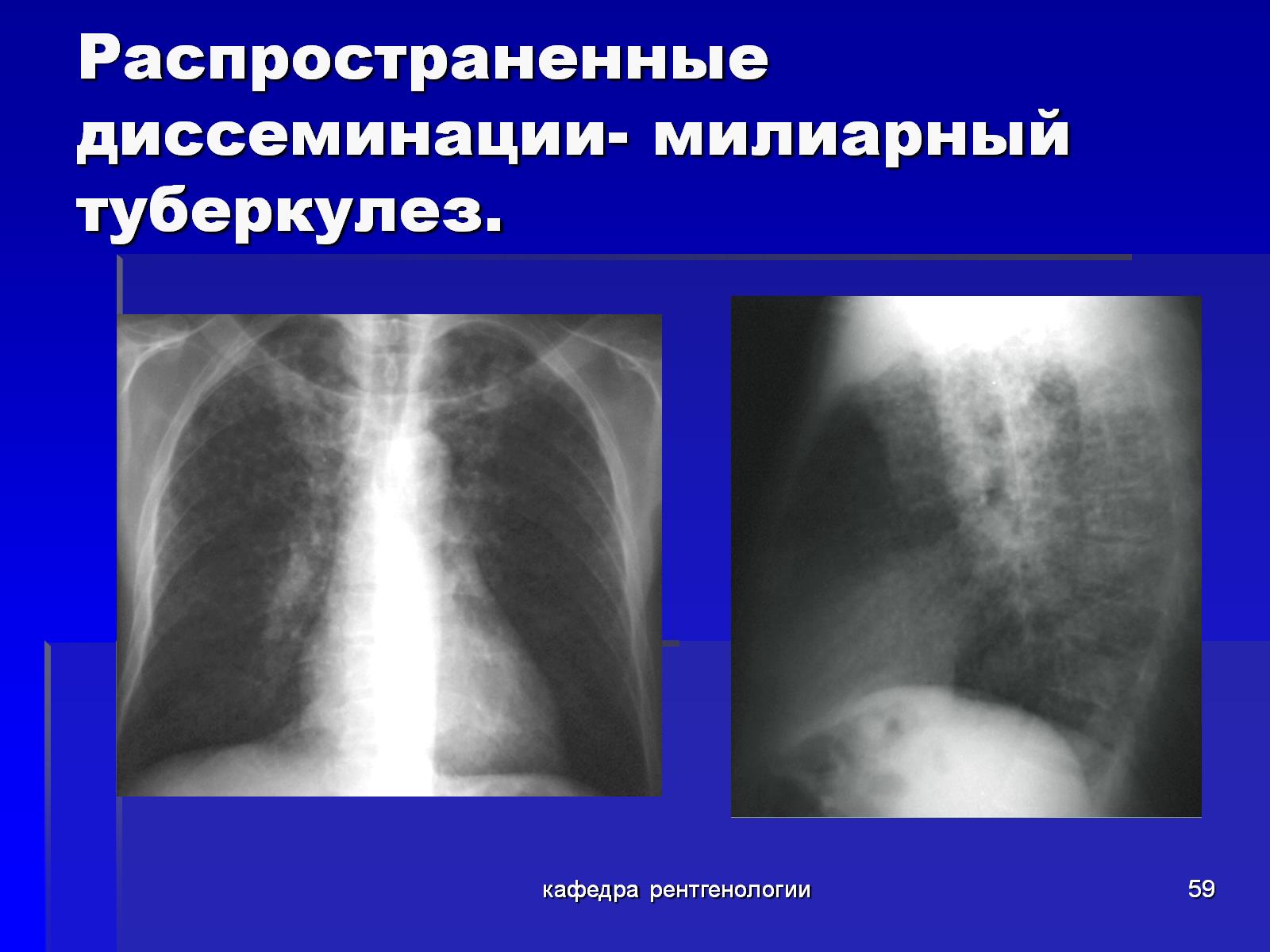 Распространенные диссеминации- милиарный туберкулез.
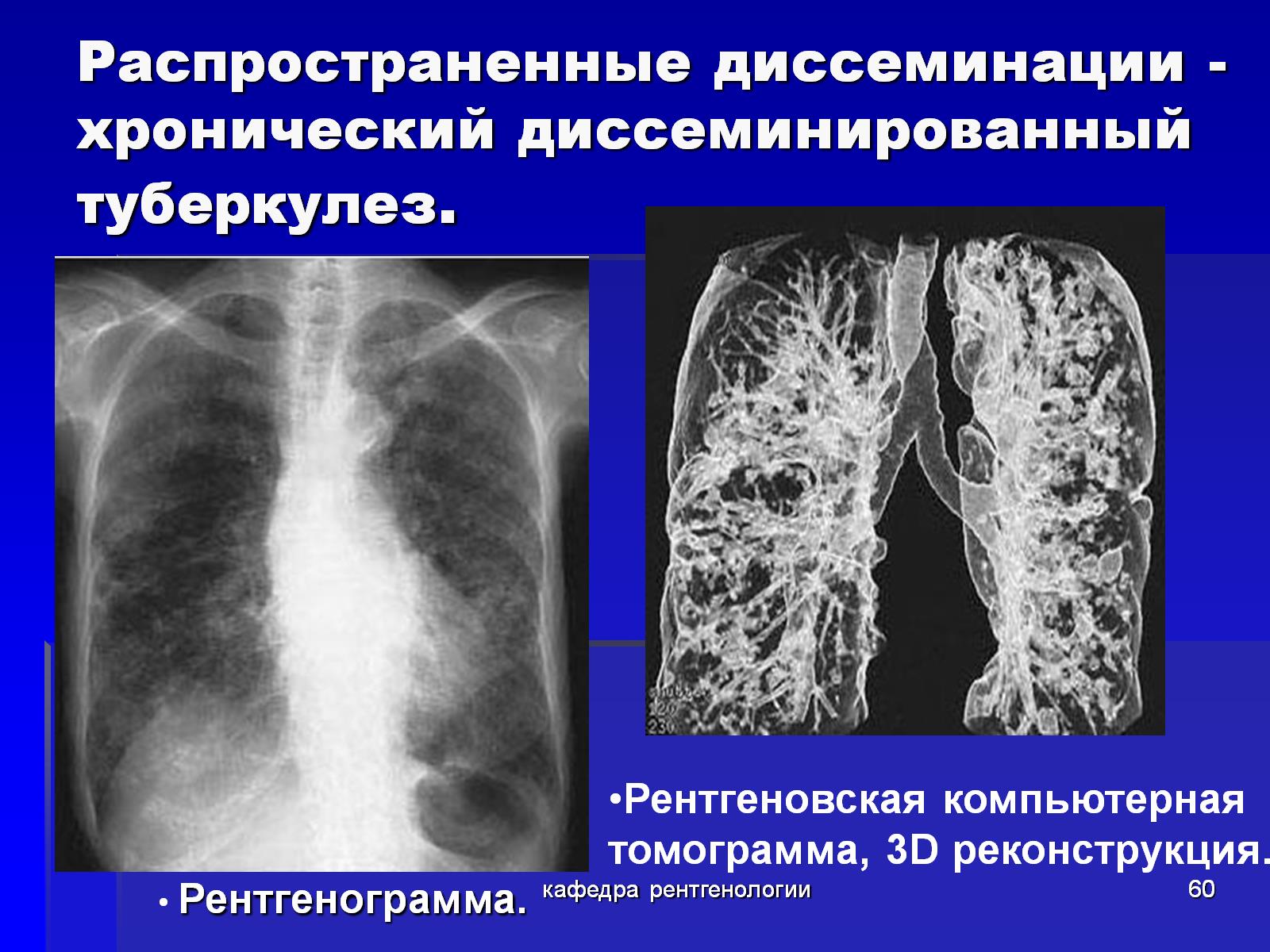 Распространенные диссеминации -хронический диссеминированный туберкулез.
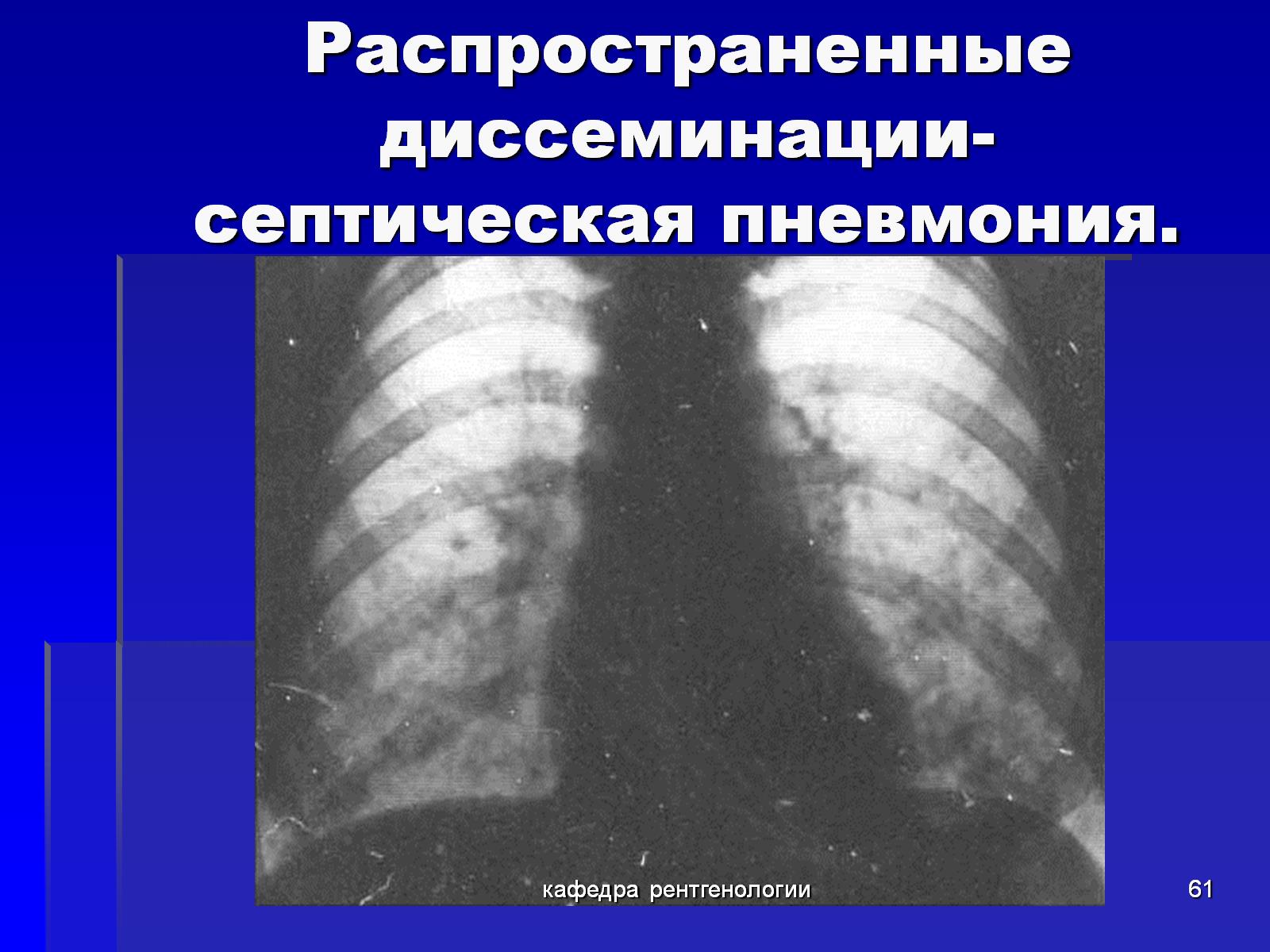 Распространенные диссеминации- септическая пневмония.
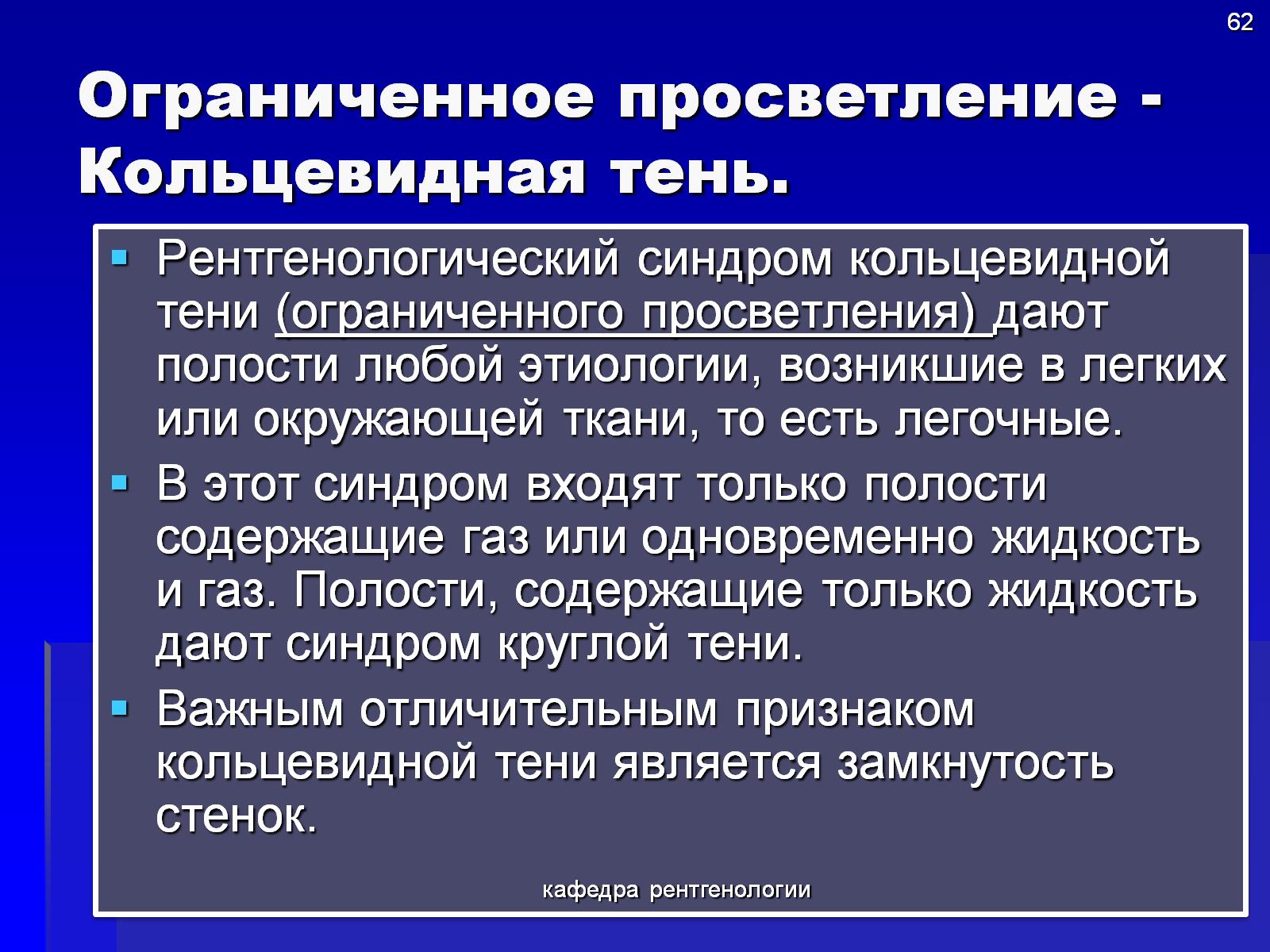 Ограниченное просветление - Кольцевидная тень.
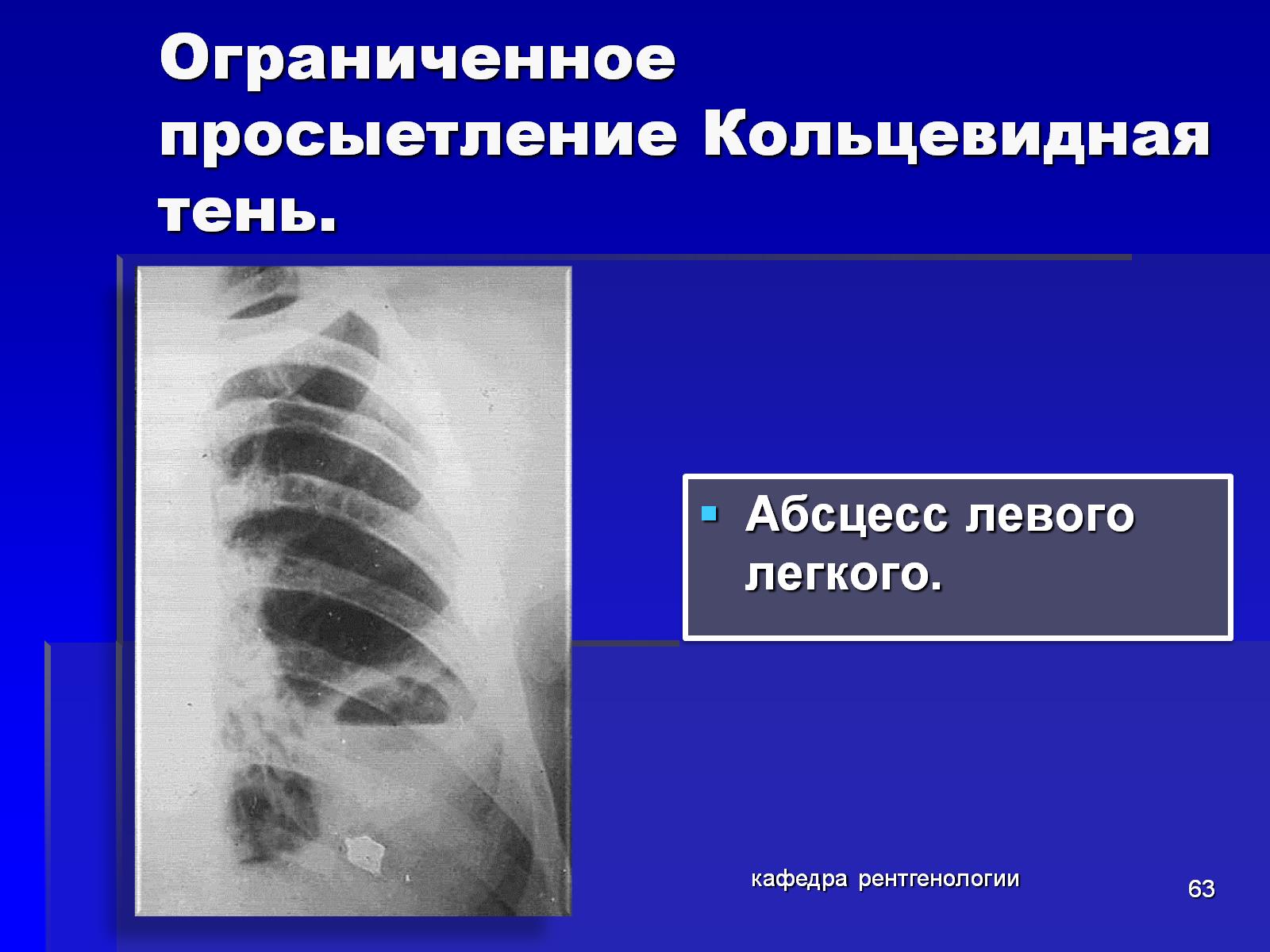 Ограниченное просыетление Кольцевидная тень.
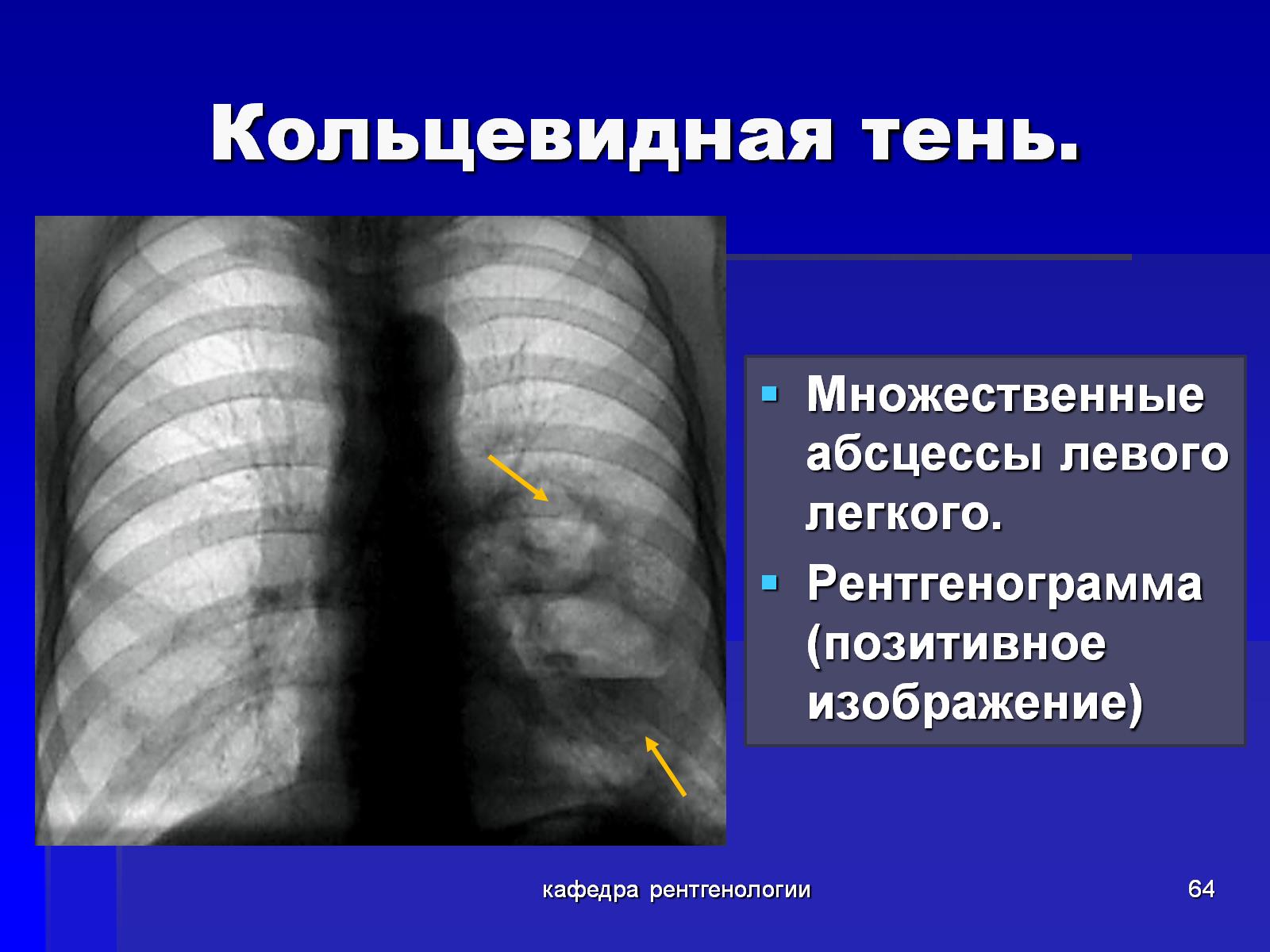 Кольцевидная тень.
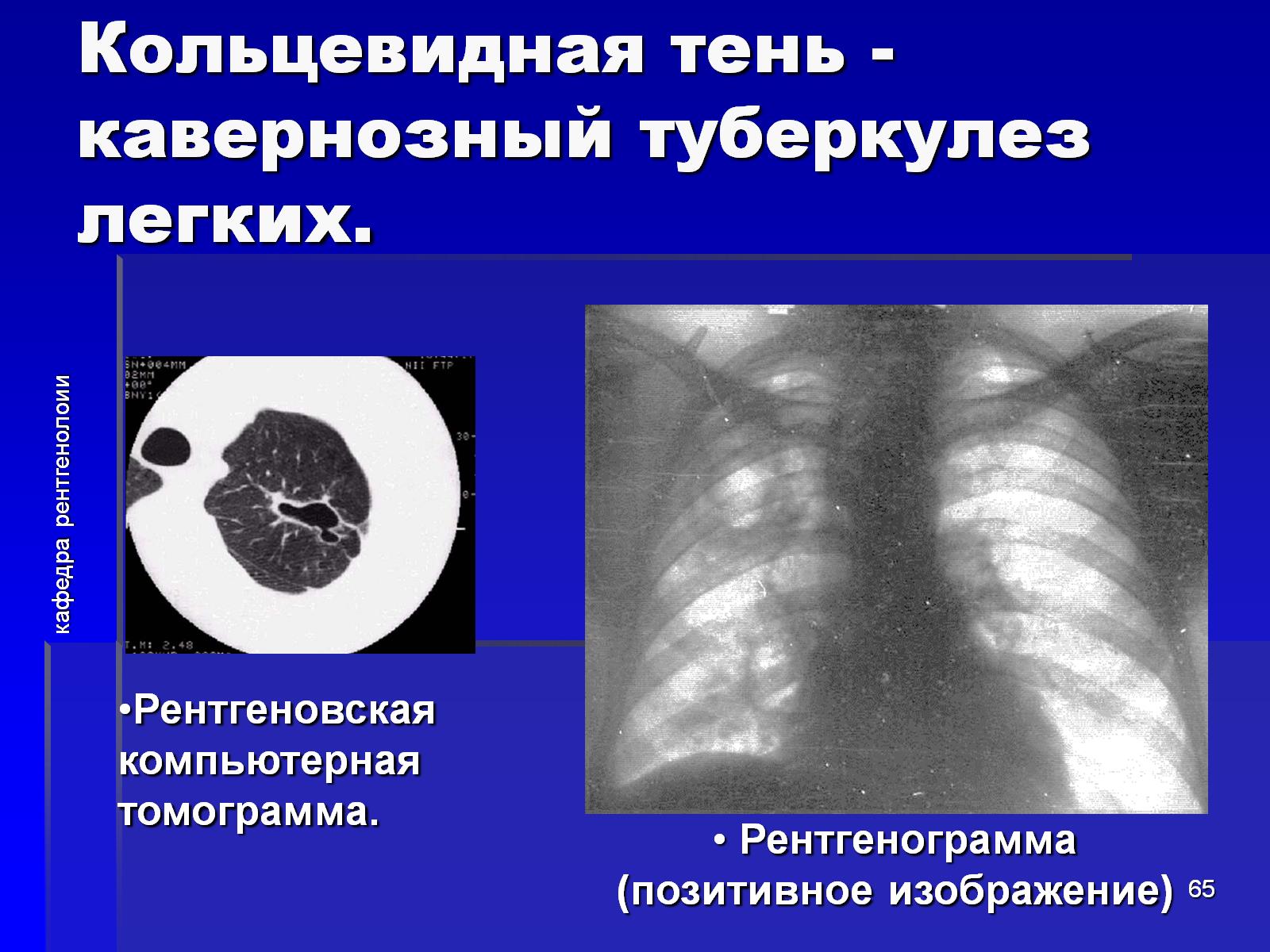 Кольцевидная тень - кавернозный туберкулез легких.
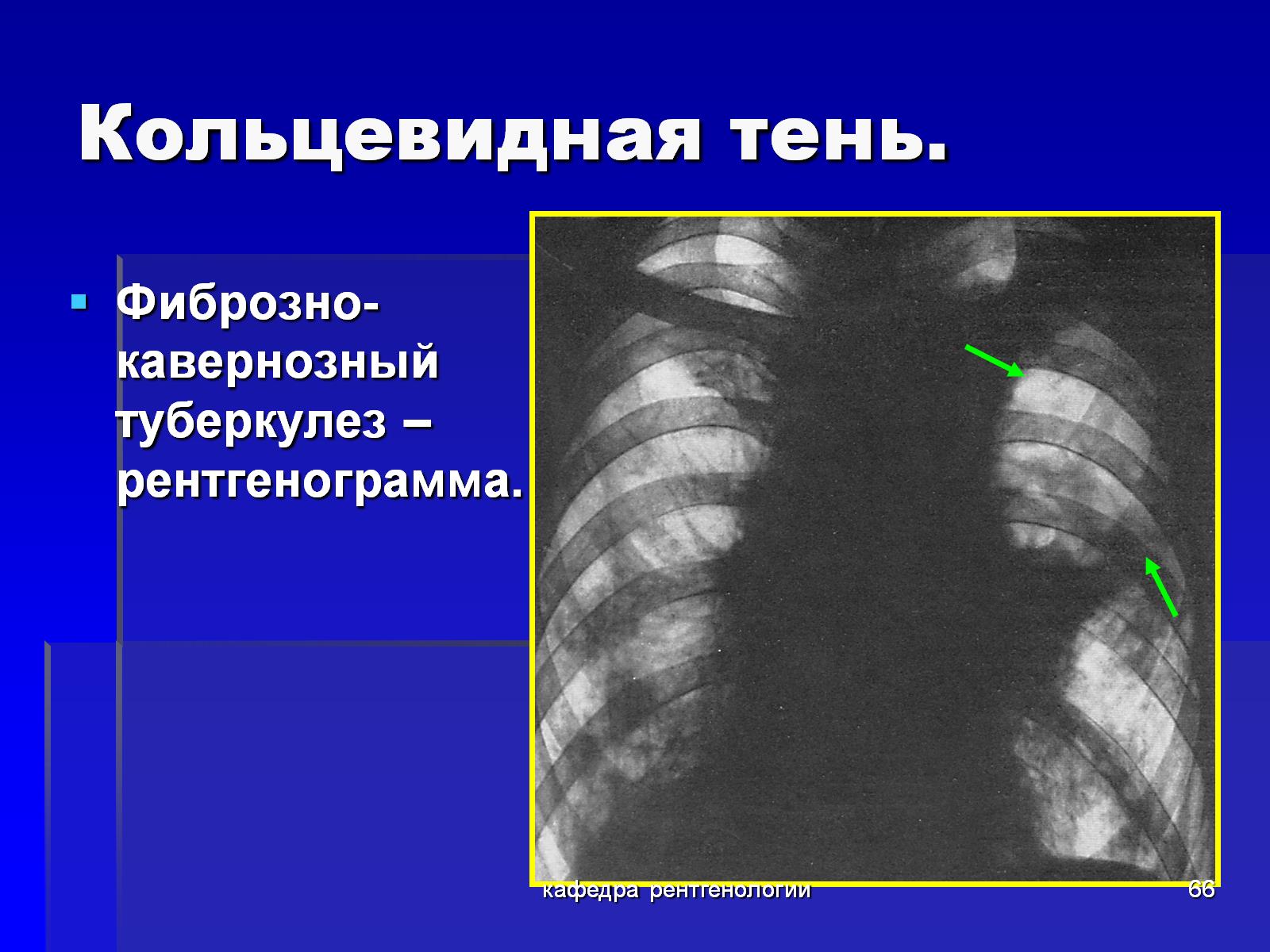 Кольцевидная тень.
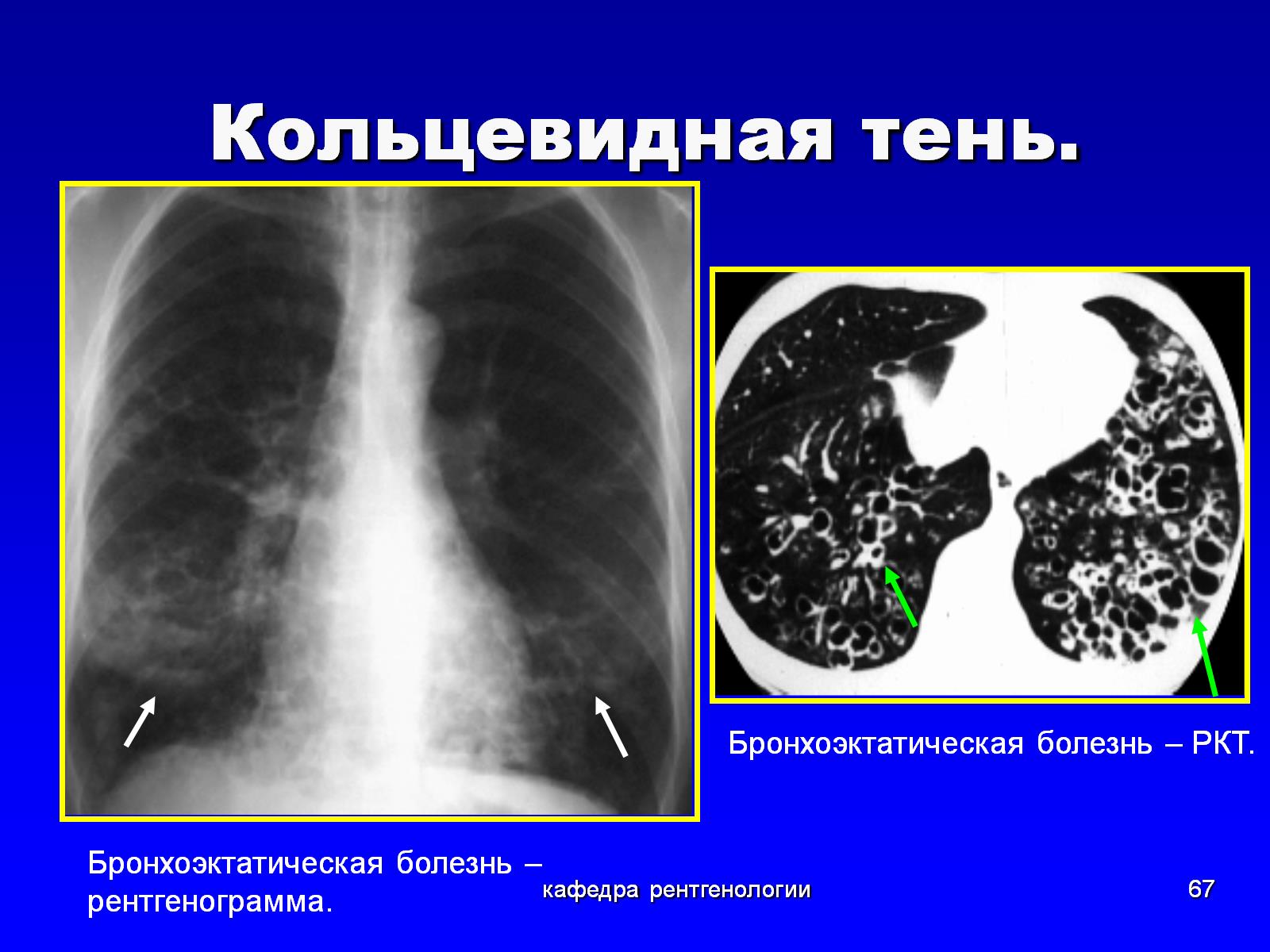 Кольцевидная тень.
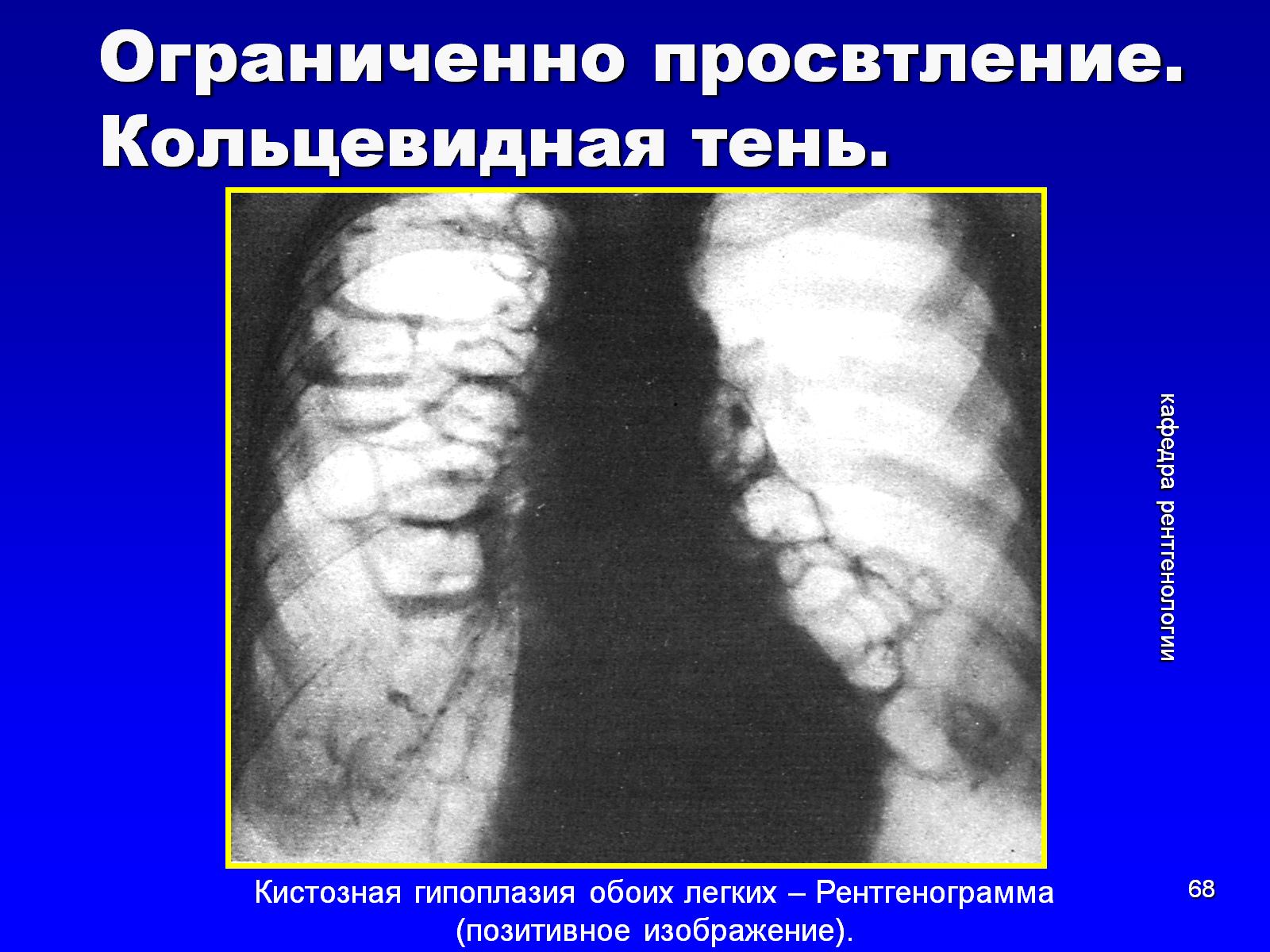 Ограниченно просвтление. Кольцевидная тень.
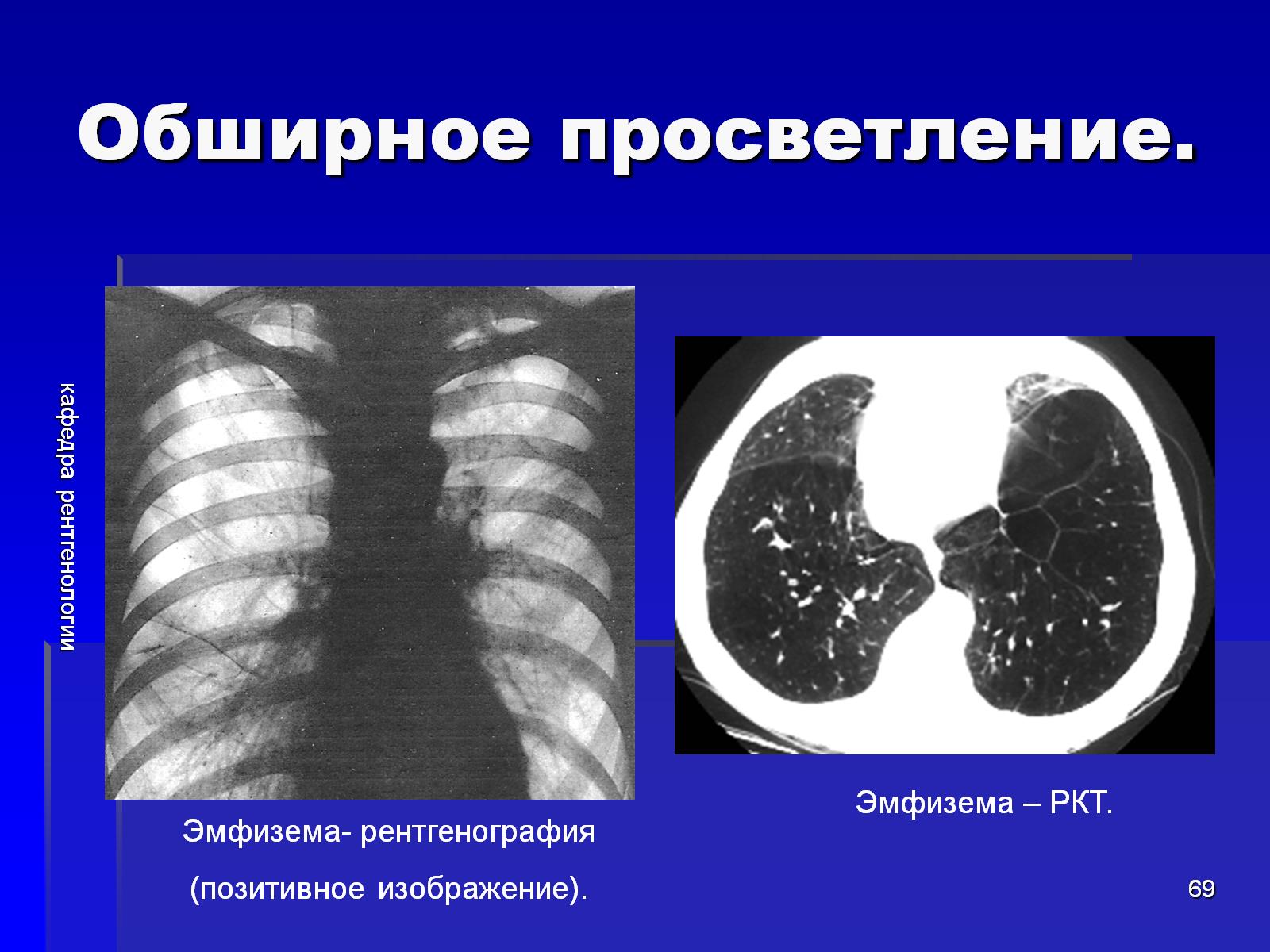 Обширное просветление.
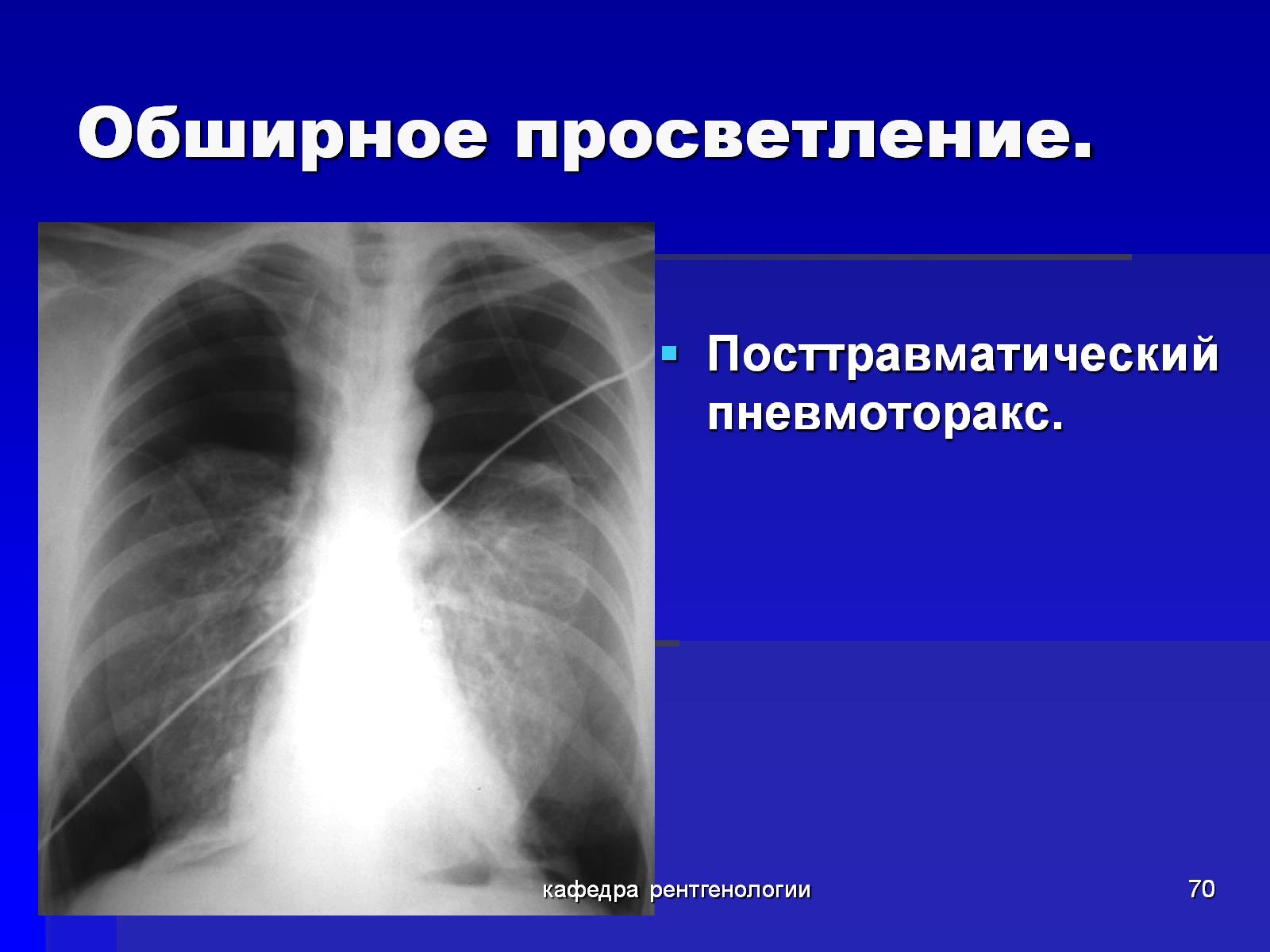 Обширное просветление.
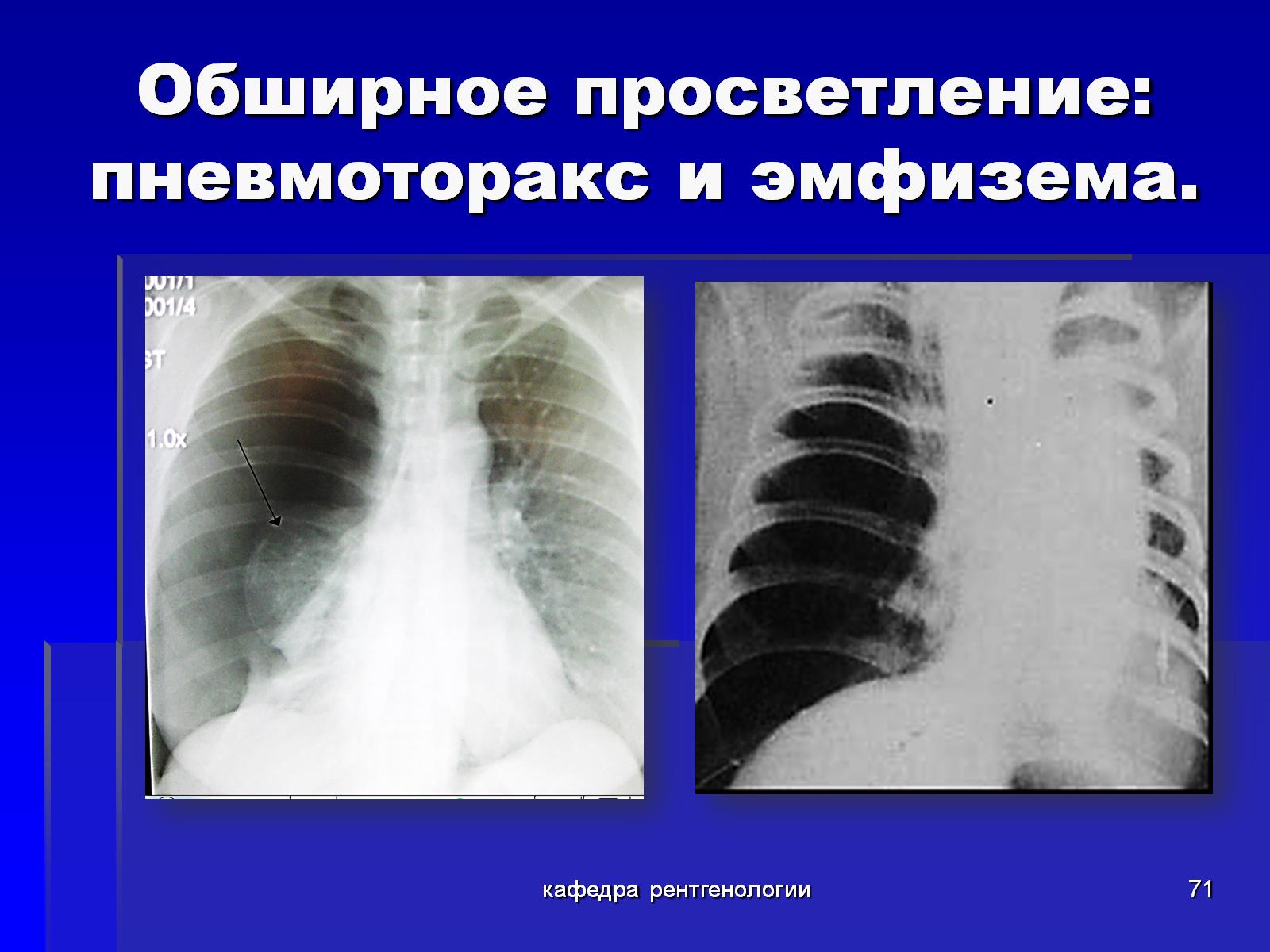 Обширное просветление: пневмоторакс и эмфизема.
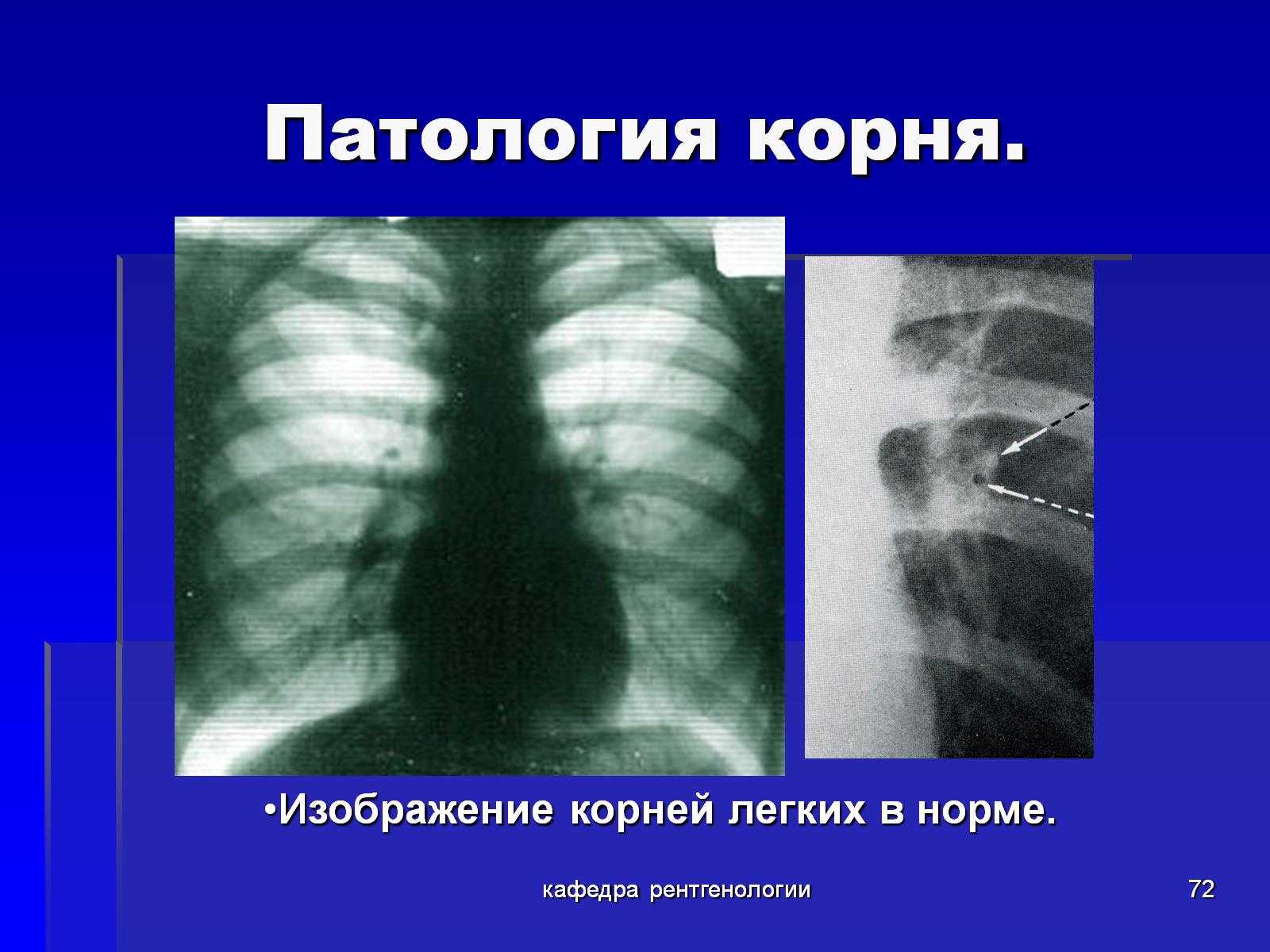 Патология корня.
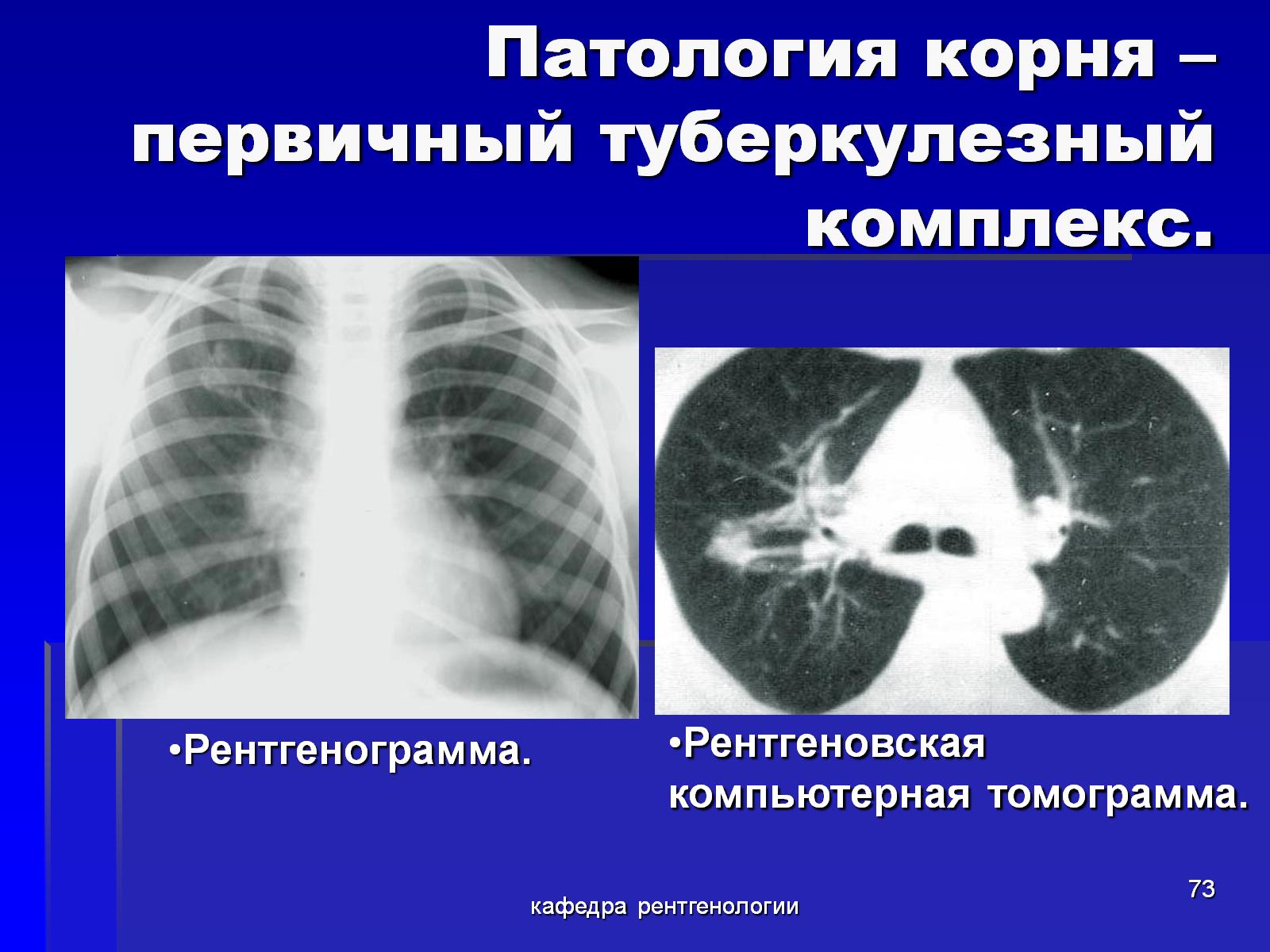 Патология корня –первичный туберкулезный комплекс.
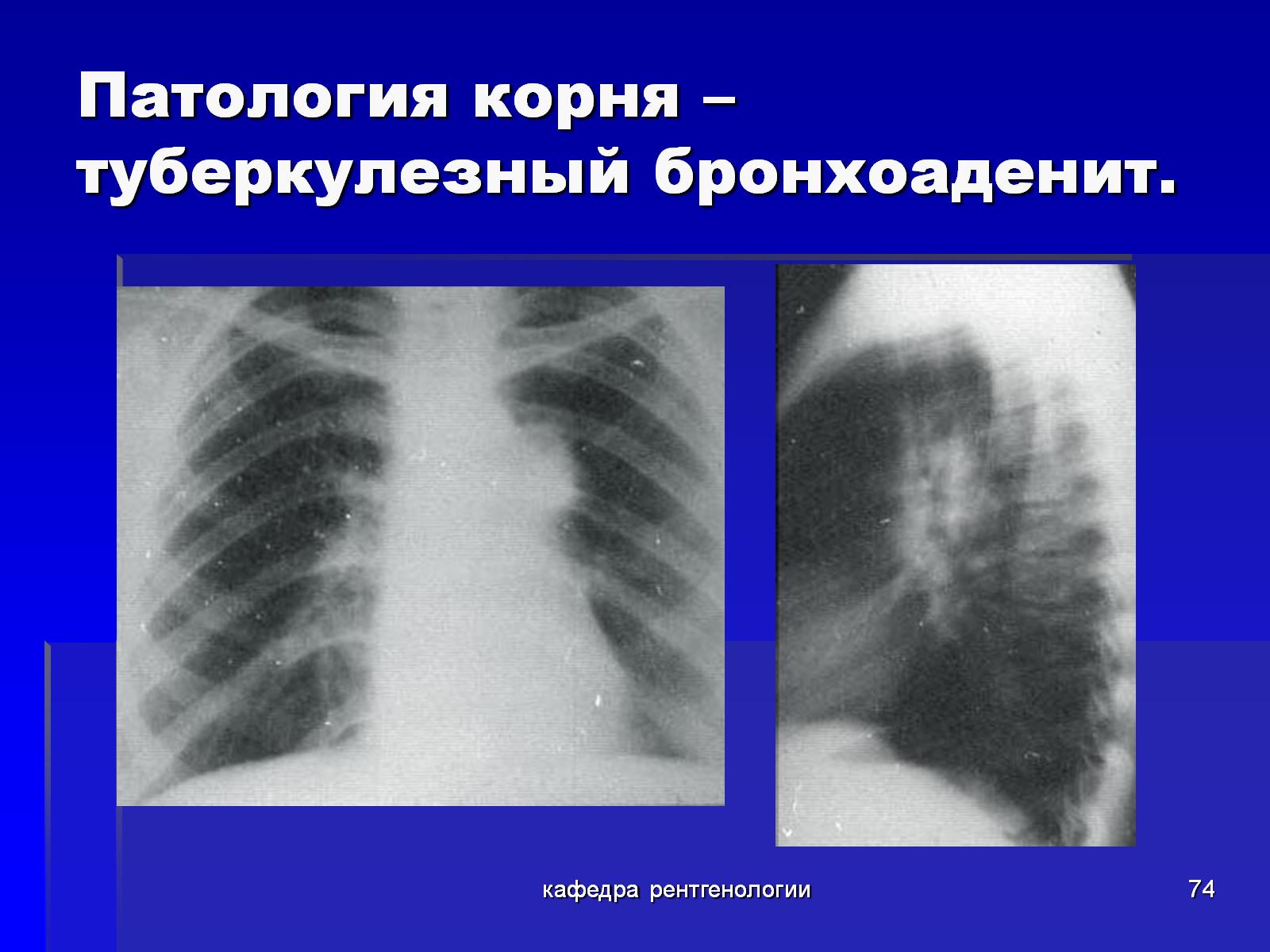 Патология корня – туберкулезный бронхоаденит.
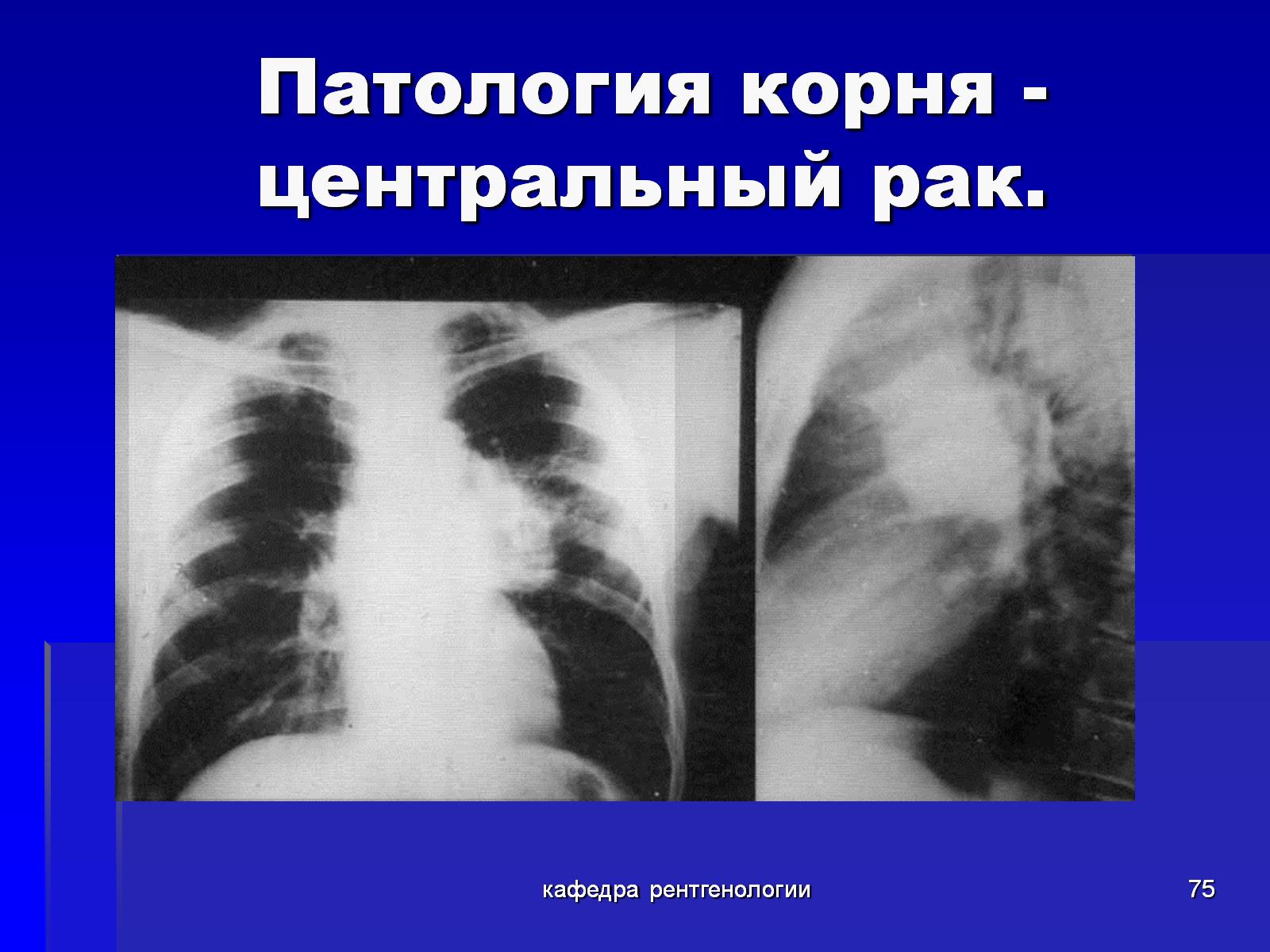 Патология корня -центральный рак.
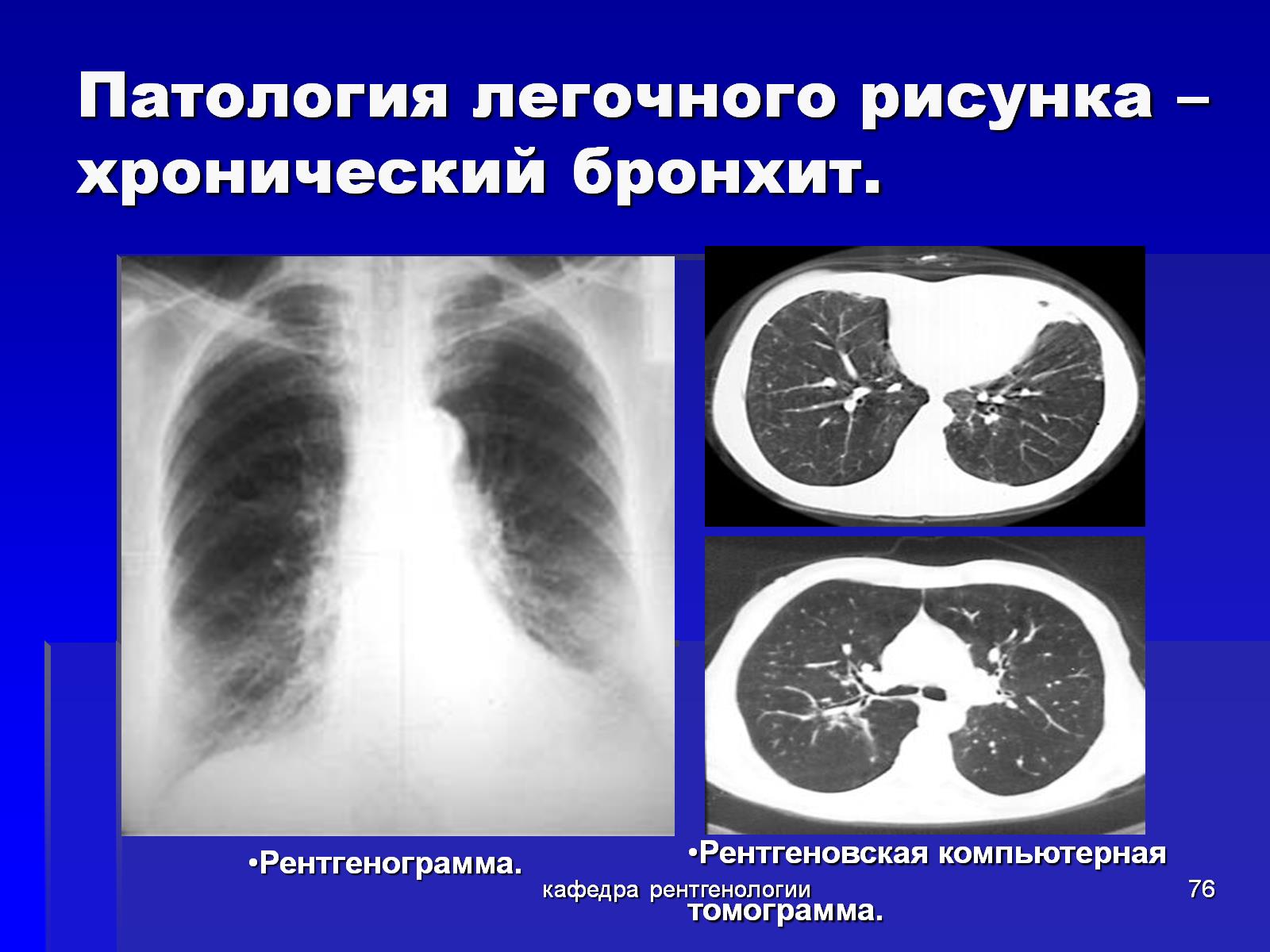 Патология легочного рисунка –хронический бронхит.
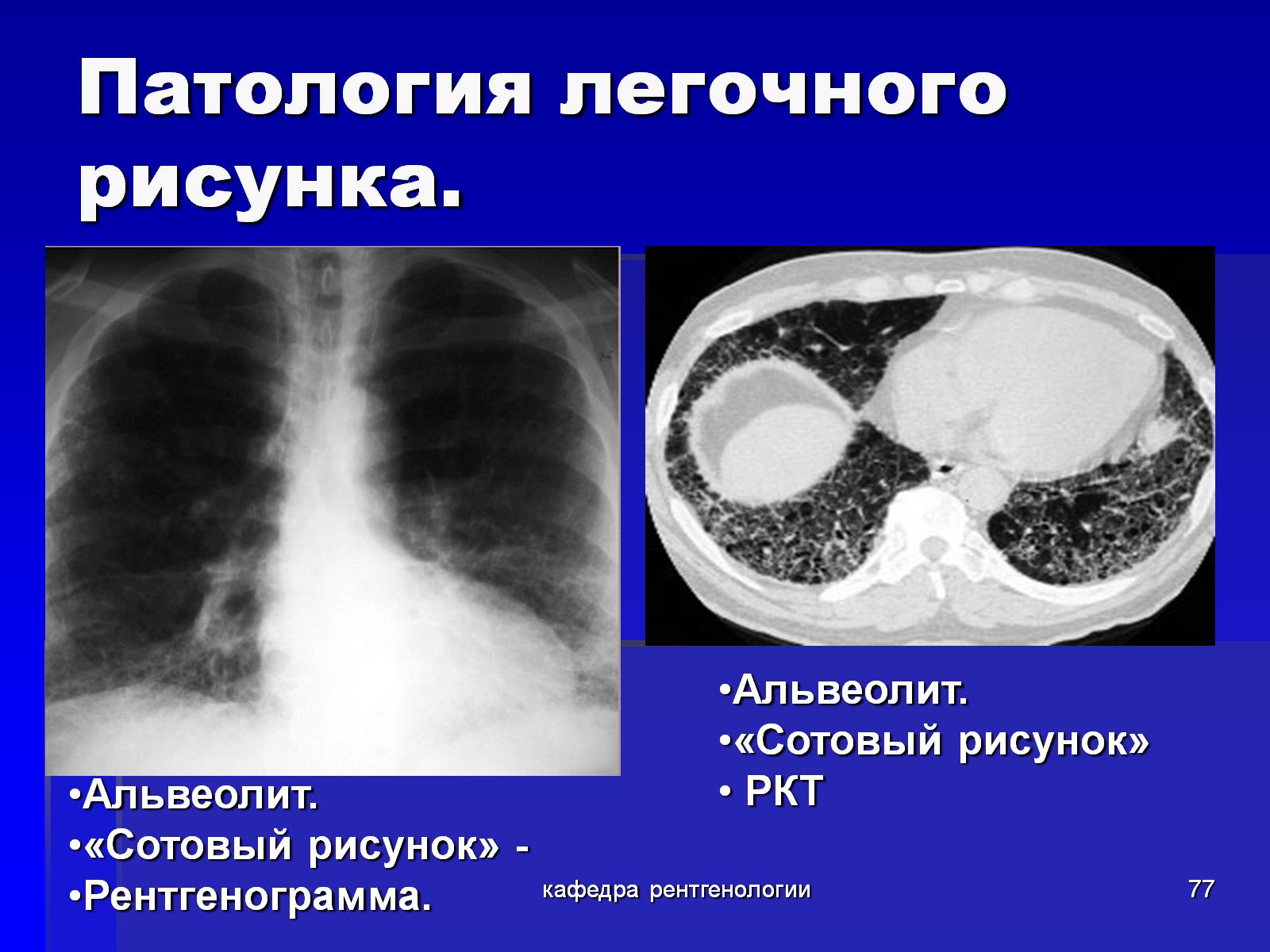 Патология легочного рисунка.
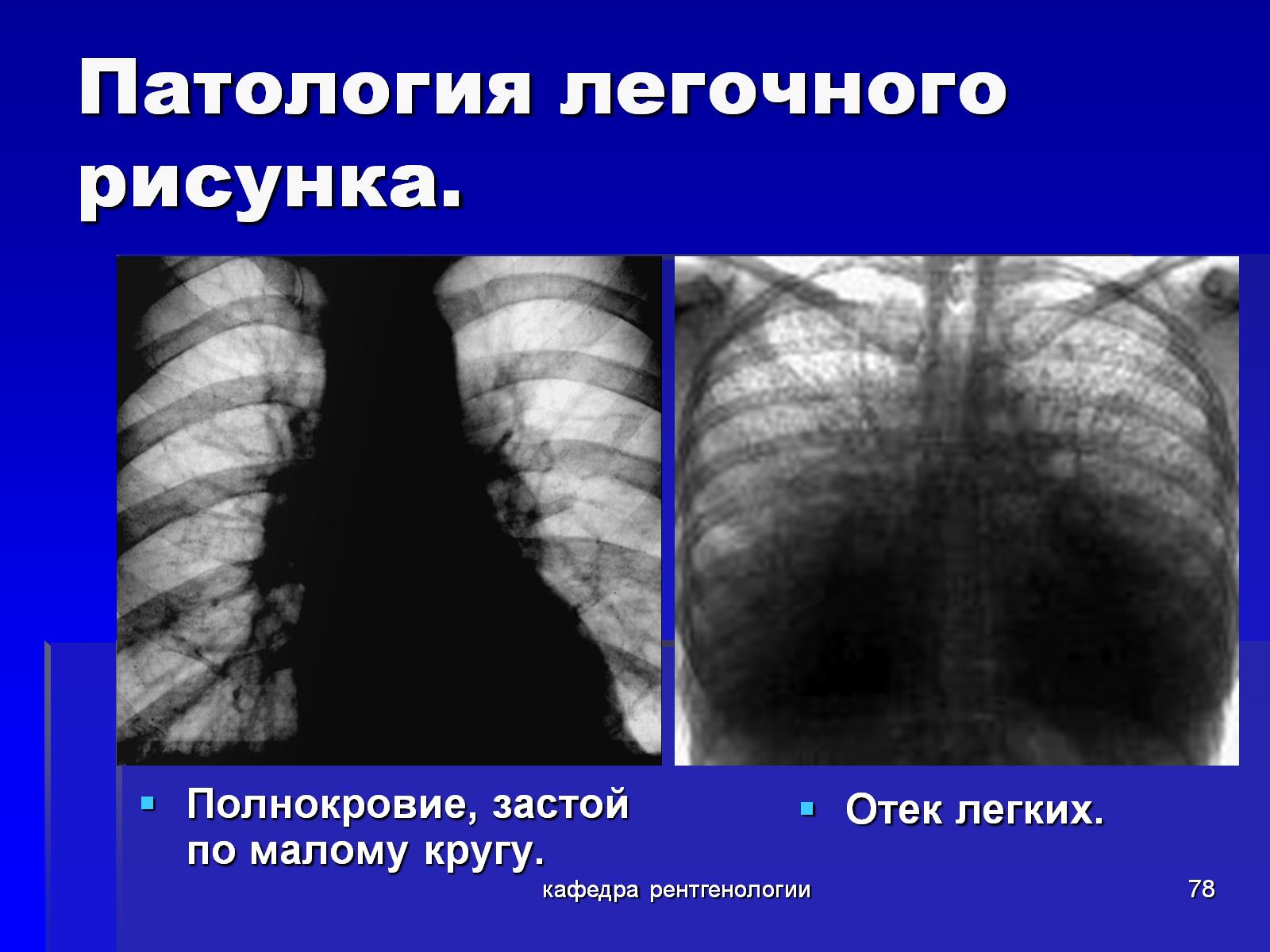 Патология легочного рисунка.
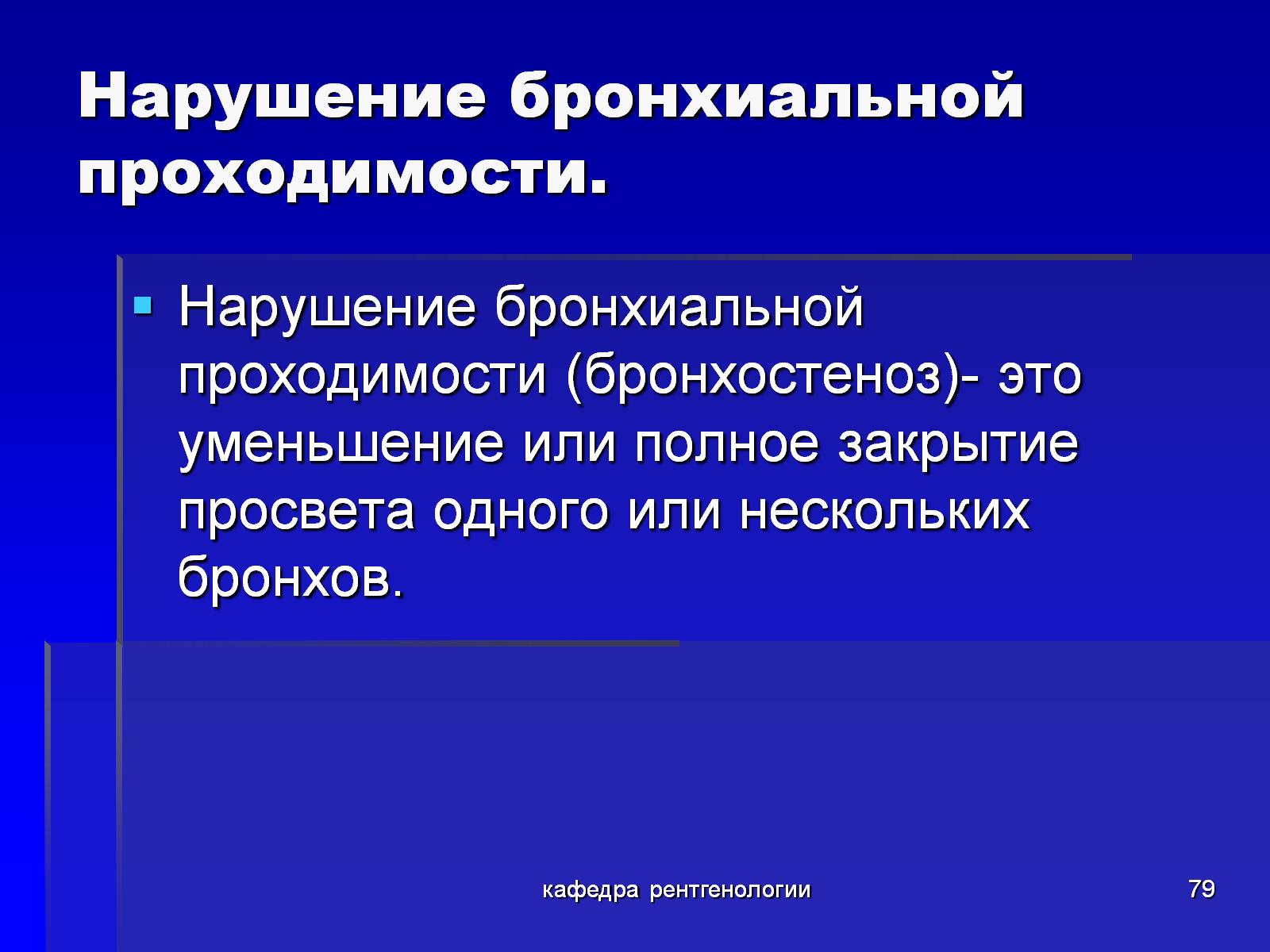 Нарушение бронхиальной проходимости.
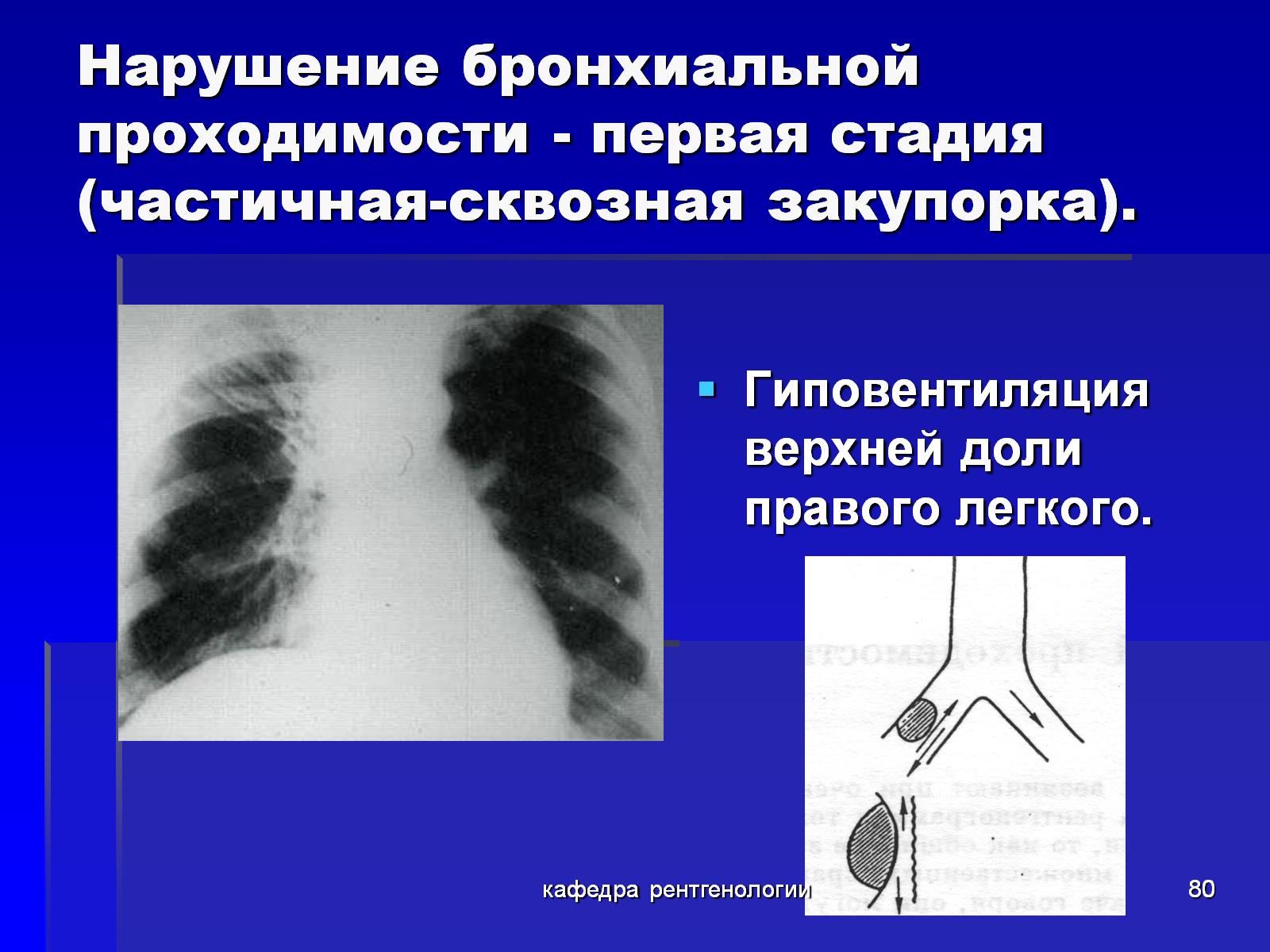 Нарушение бронхиальной проходимости - первая стадия (частичная-сквозная закупорка).
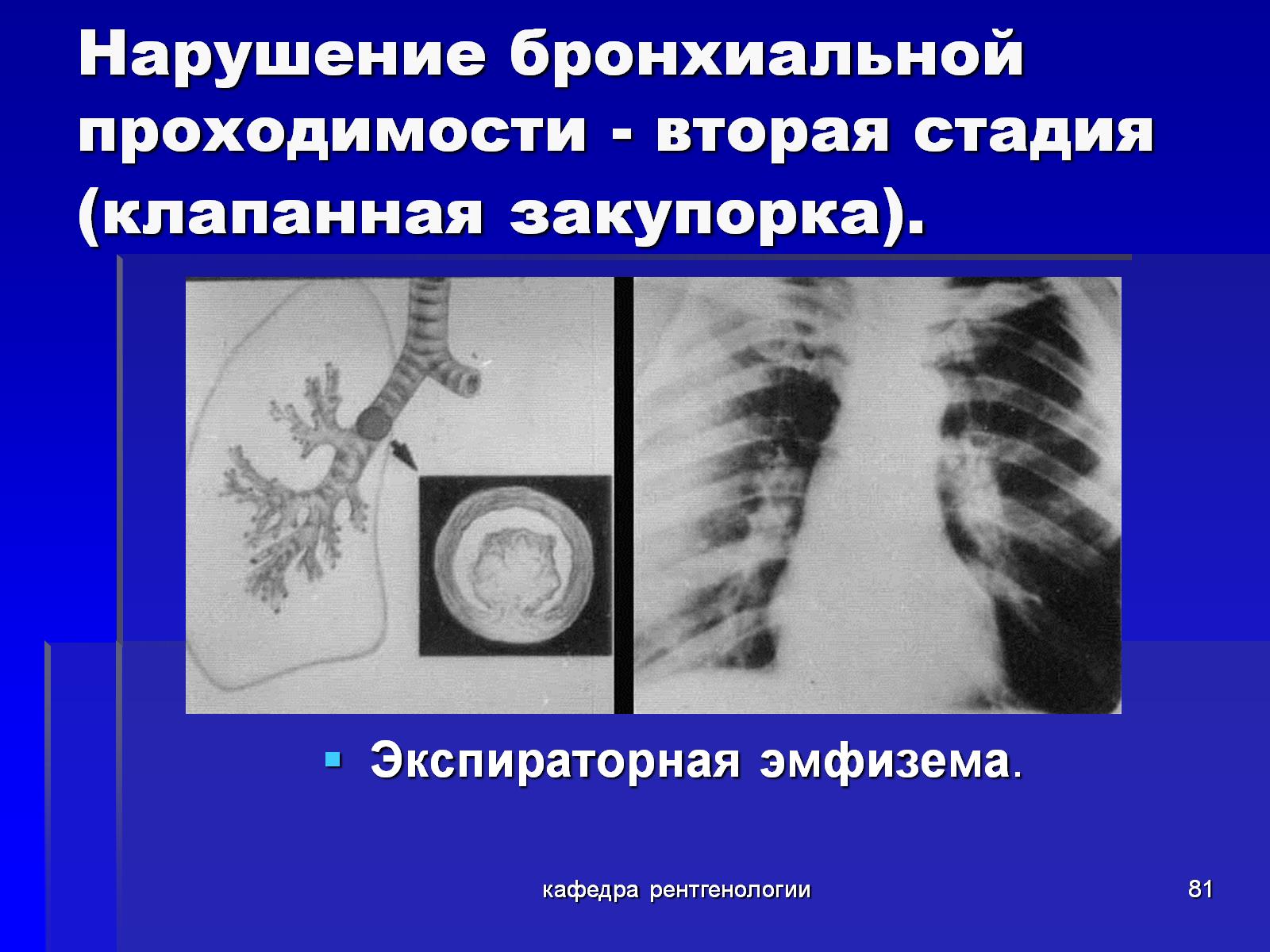 Нарушение бронхиальной проходимости - вторая стадия (клапанная закупорка).
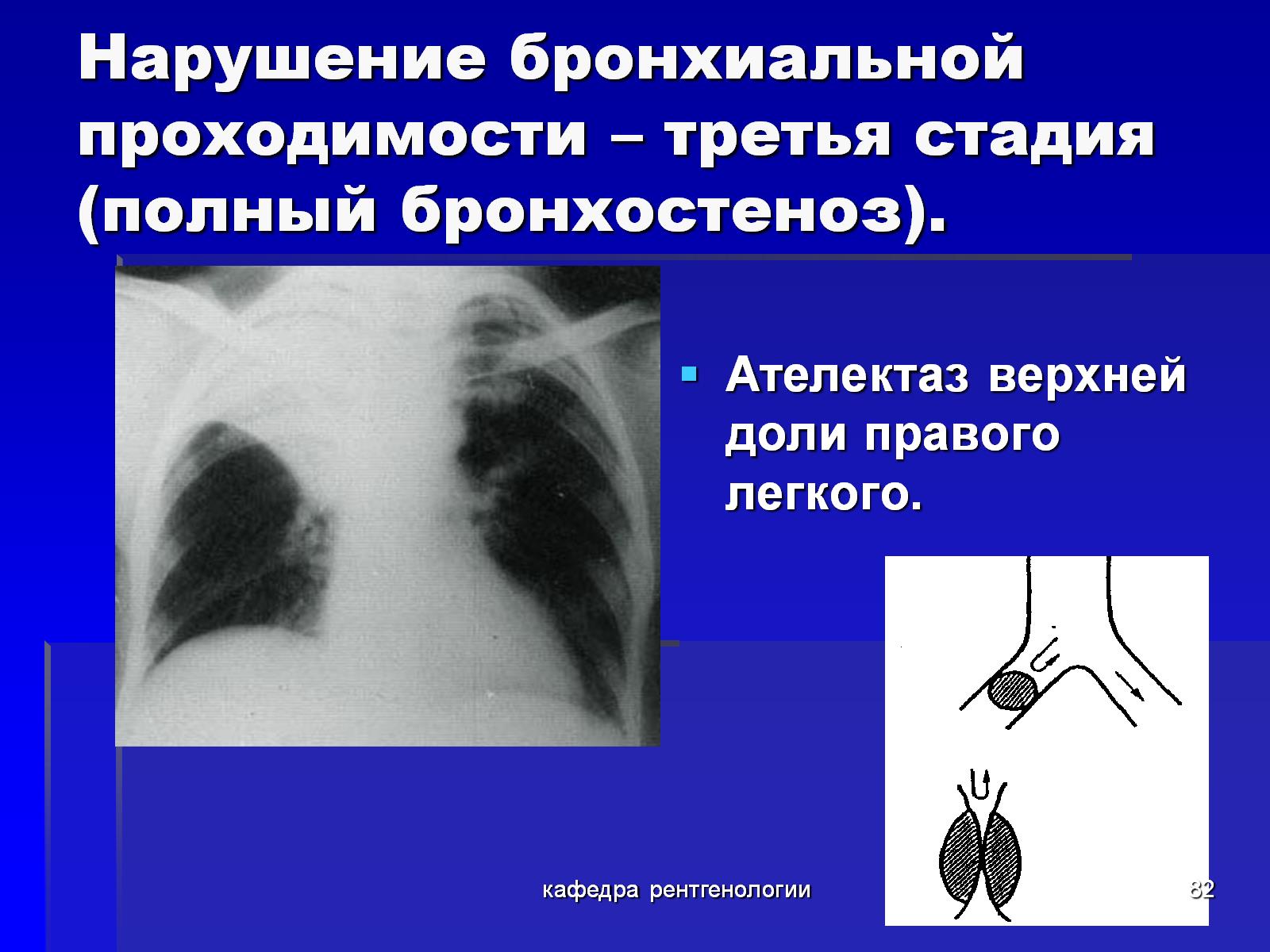 Нарушение бронхиальной проходимости – третья стадия (полный бронхостеноз).
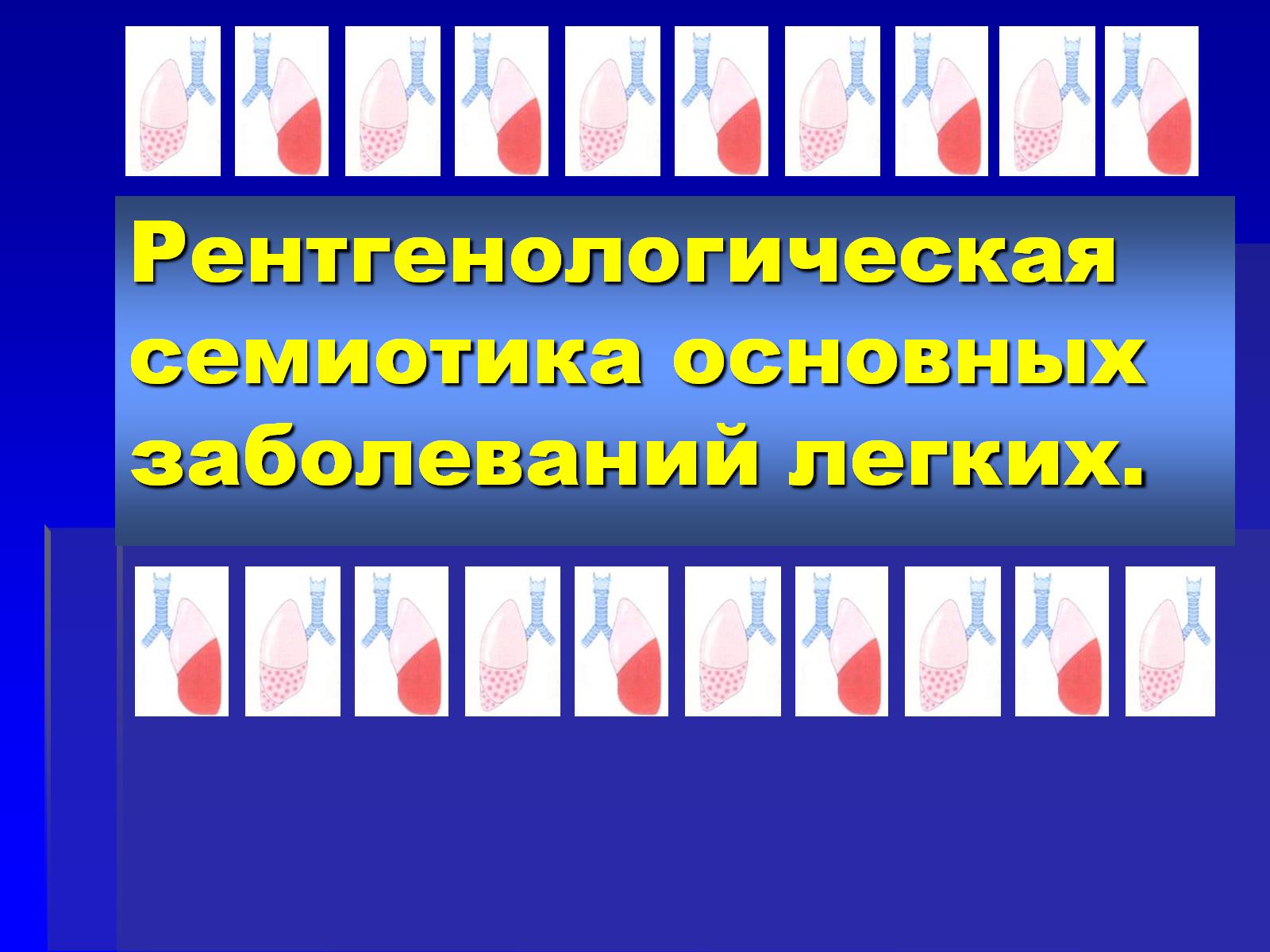 Рентгенологическая семиотика основных заболеваний легких.
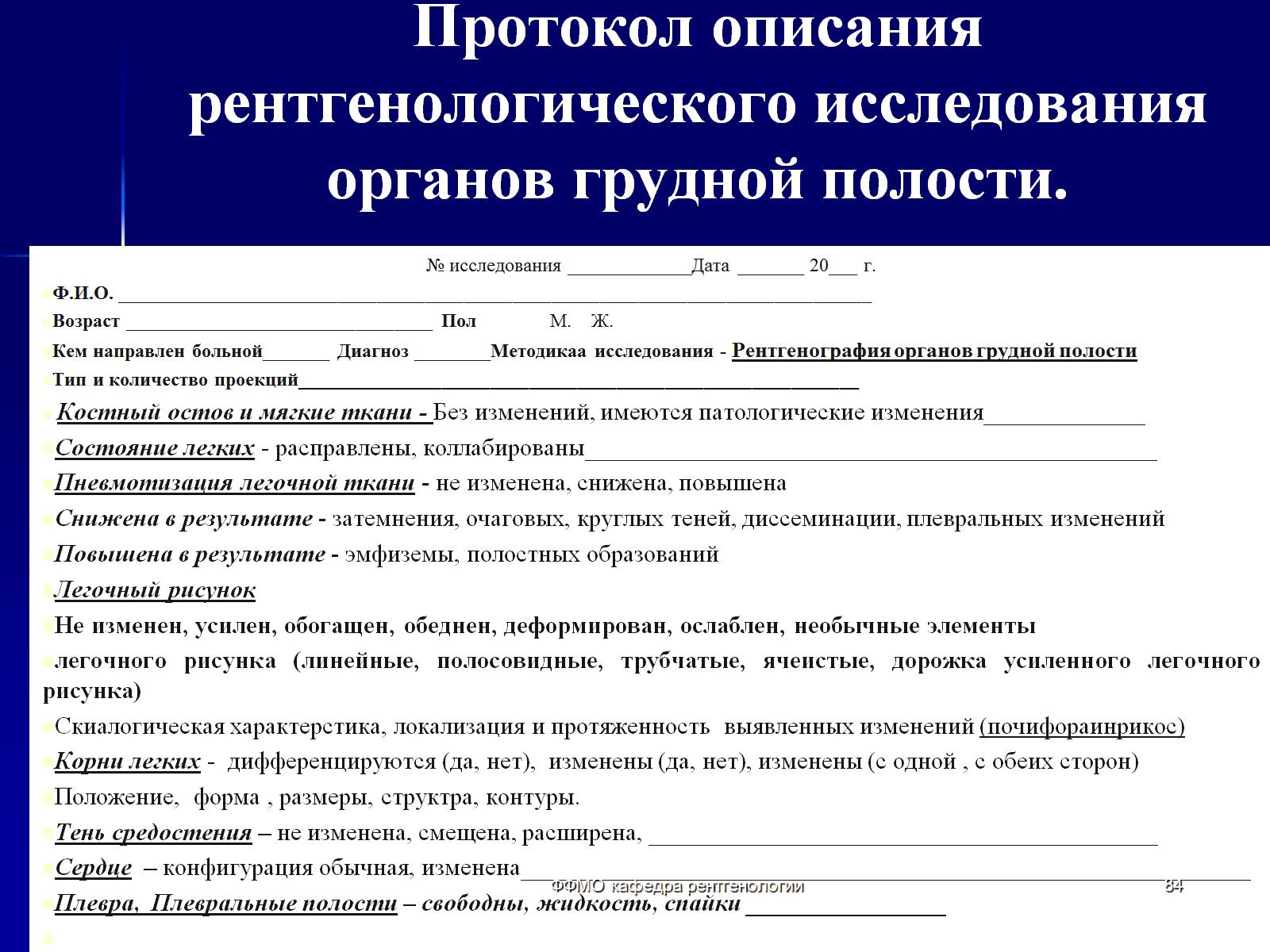 Протокол описания  рентгенологического исследования органов грудной полости.
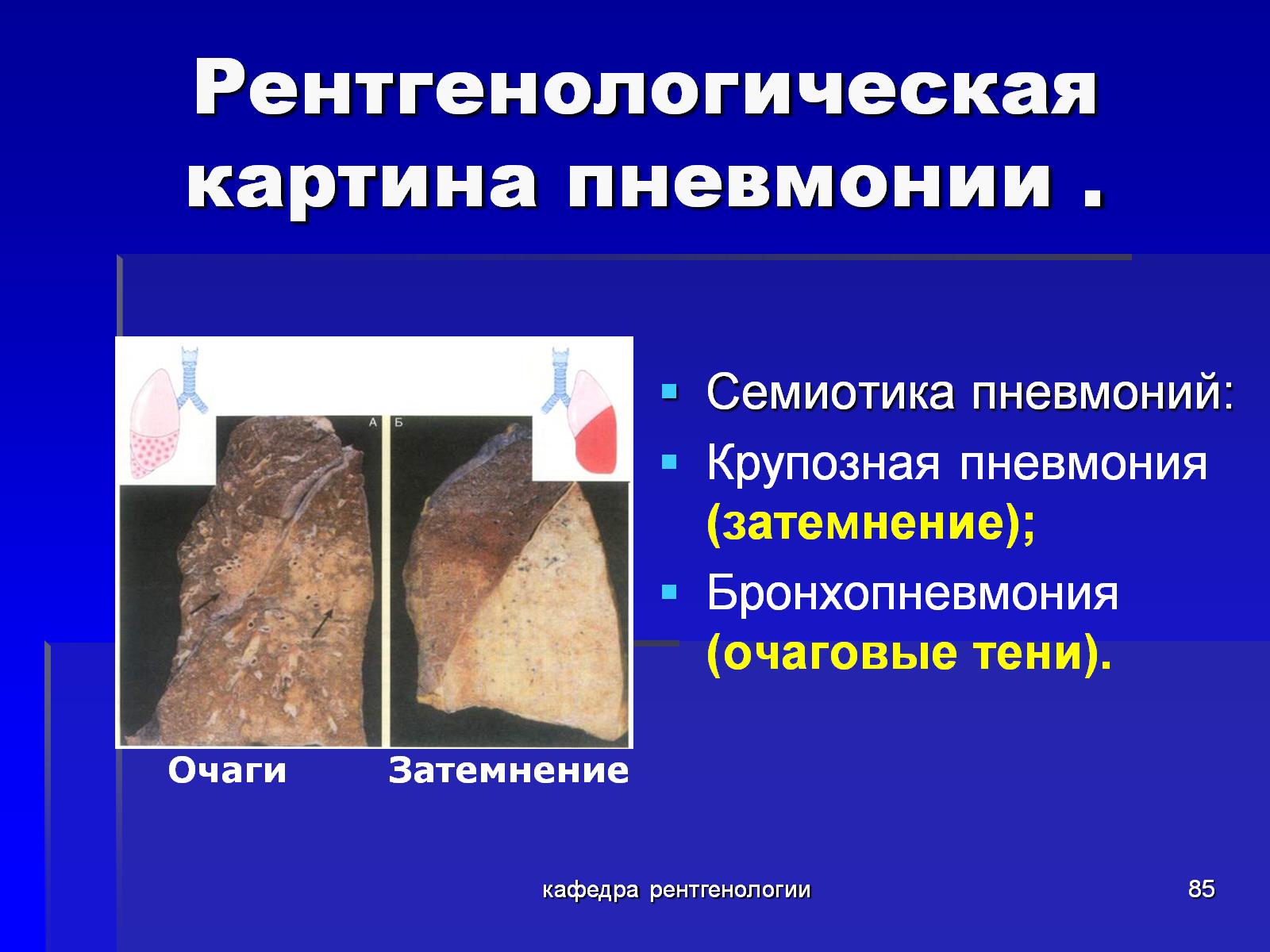 Рентгенологическая картина пневмонии .
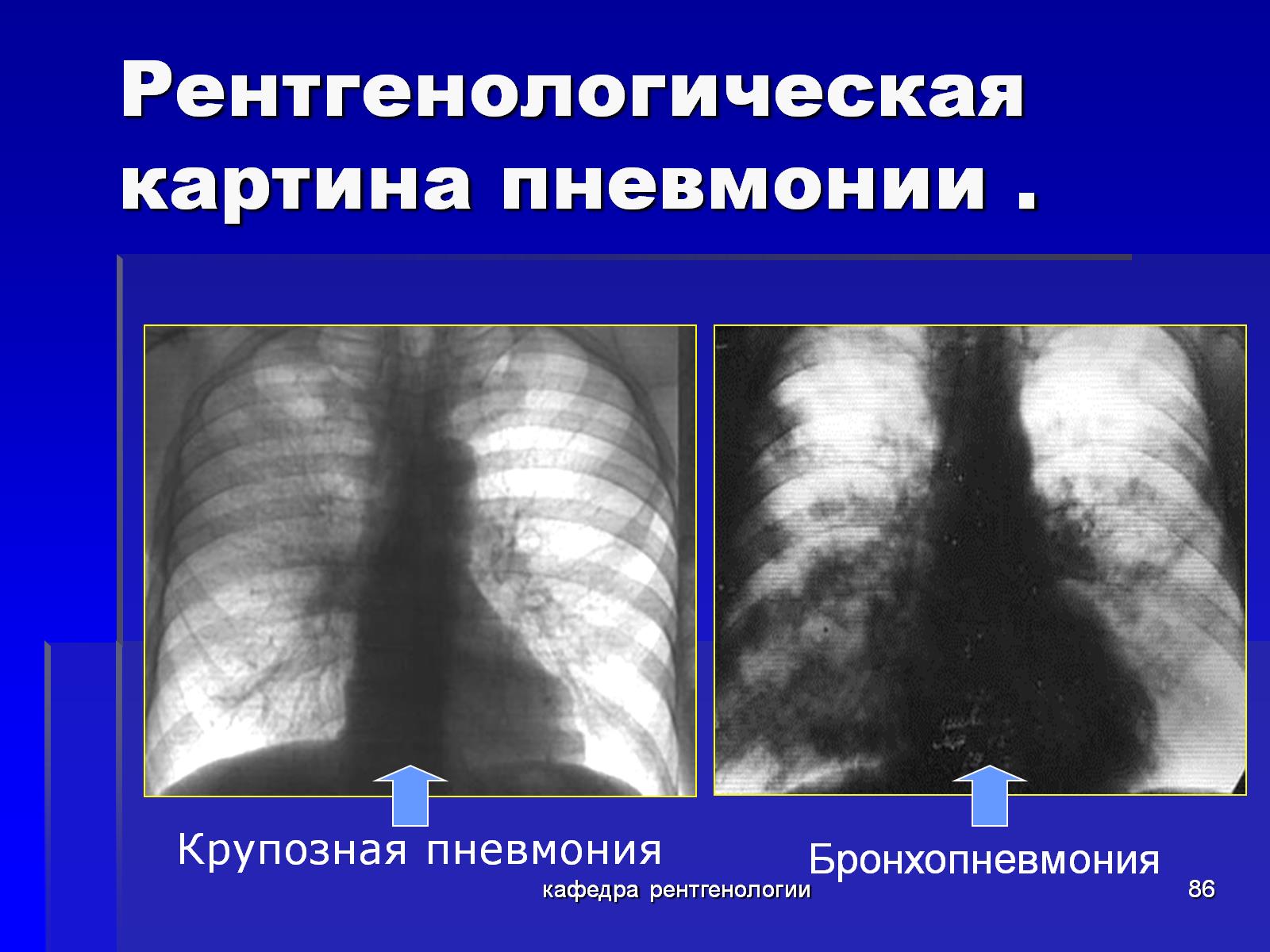 Рентгенологическая картина пневмонии .
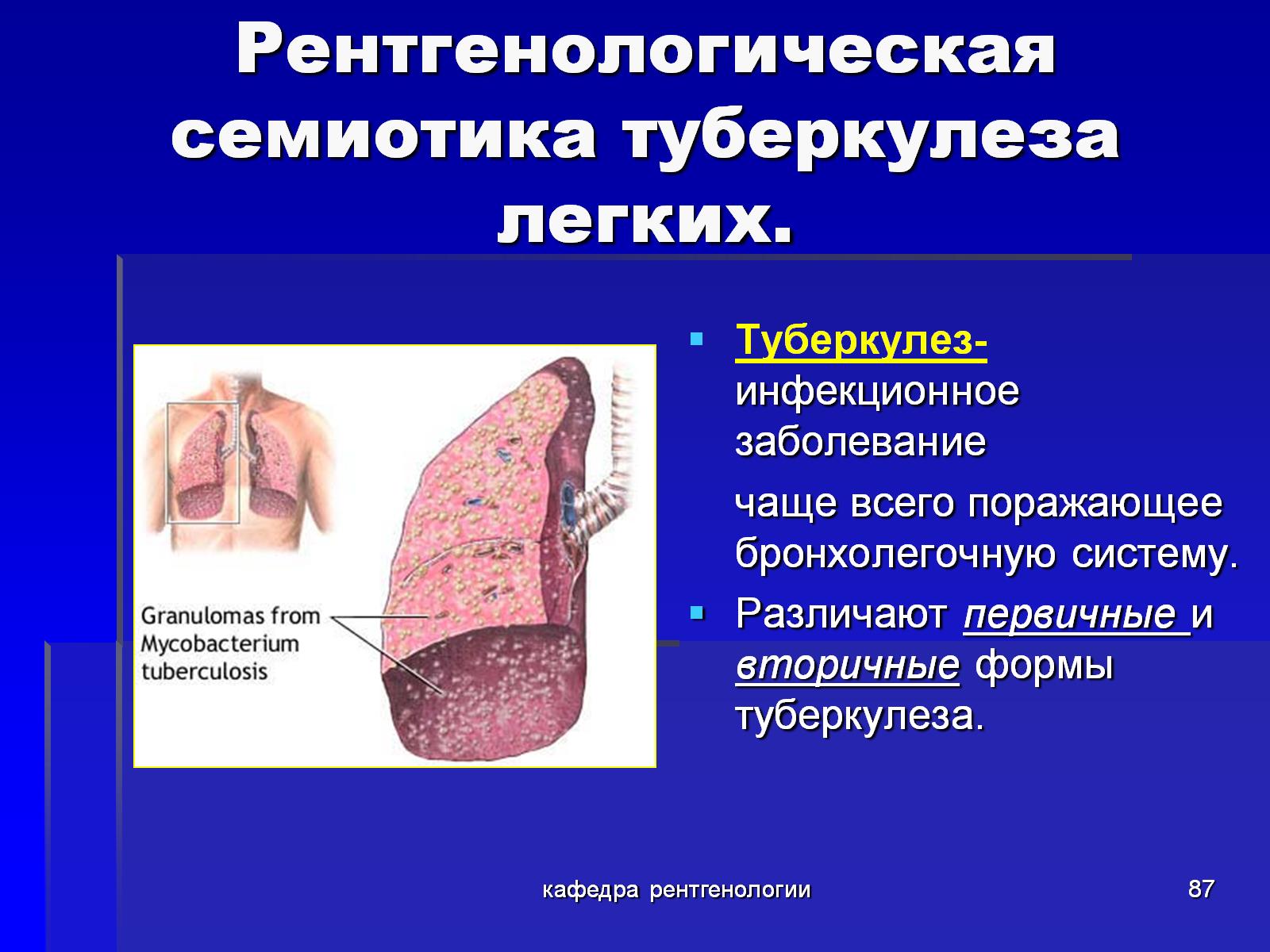 Рентгенологическая семиотика туберкулеза легких.
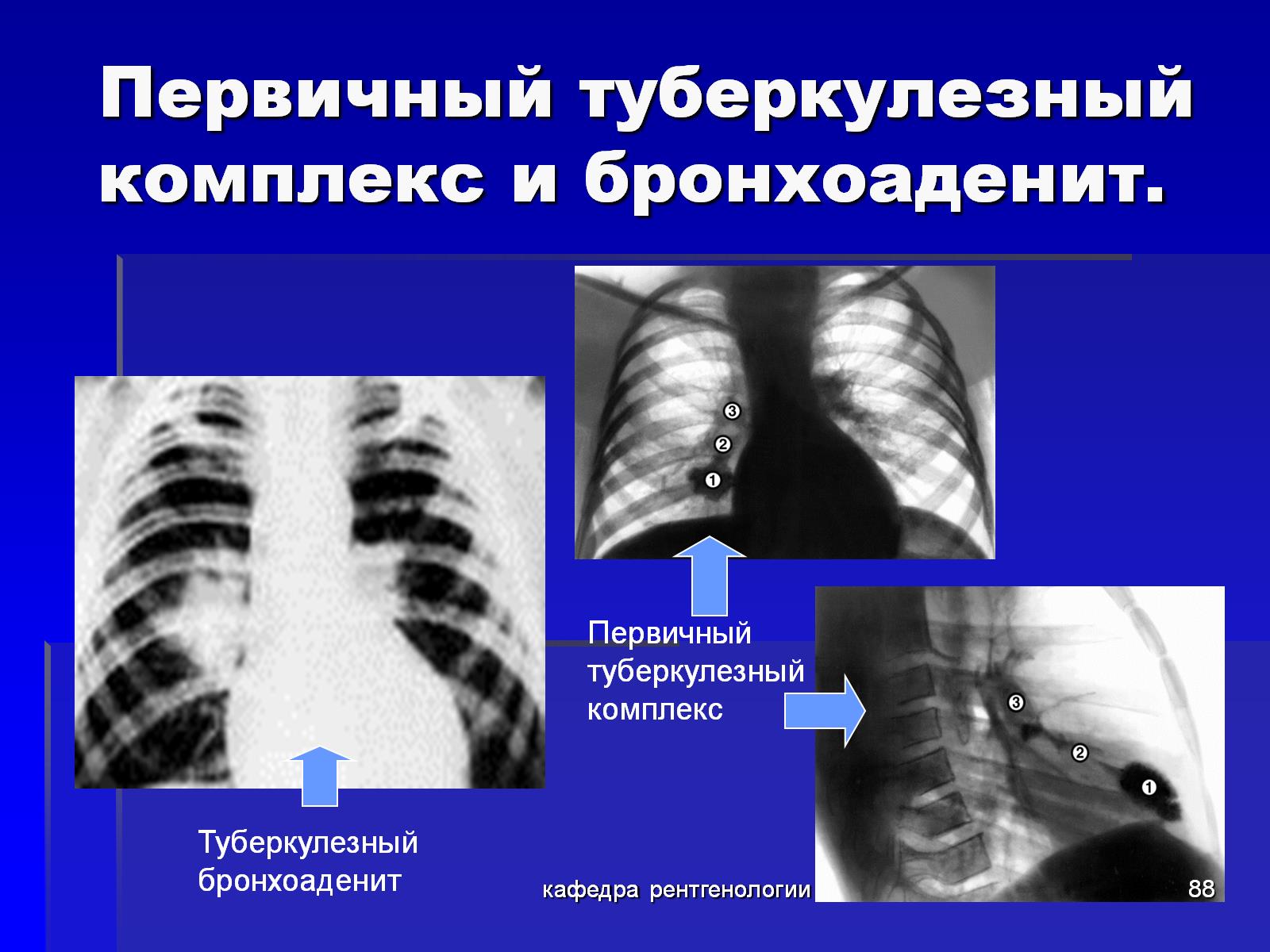 Первичный туберкулезный комплекс и бронхоаденит.
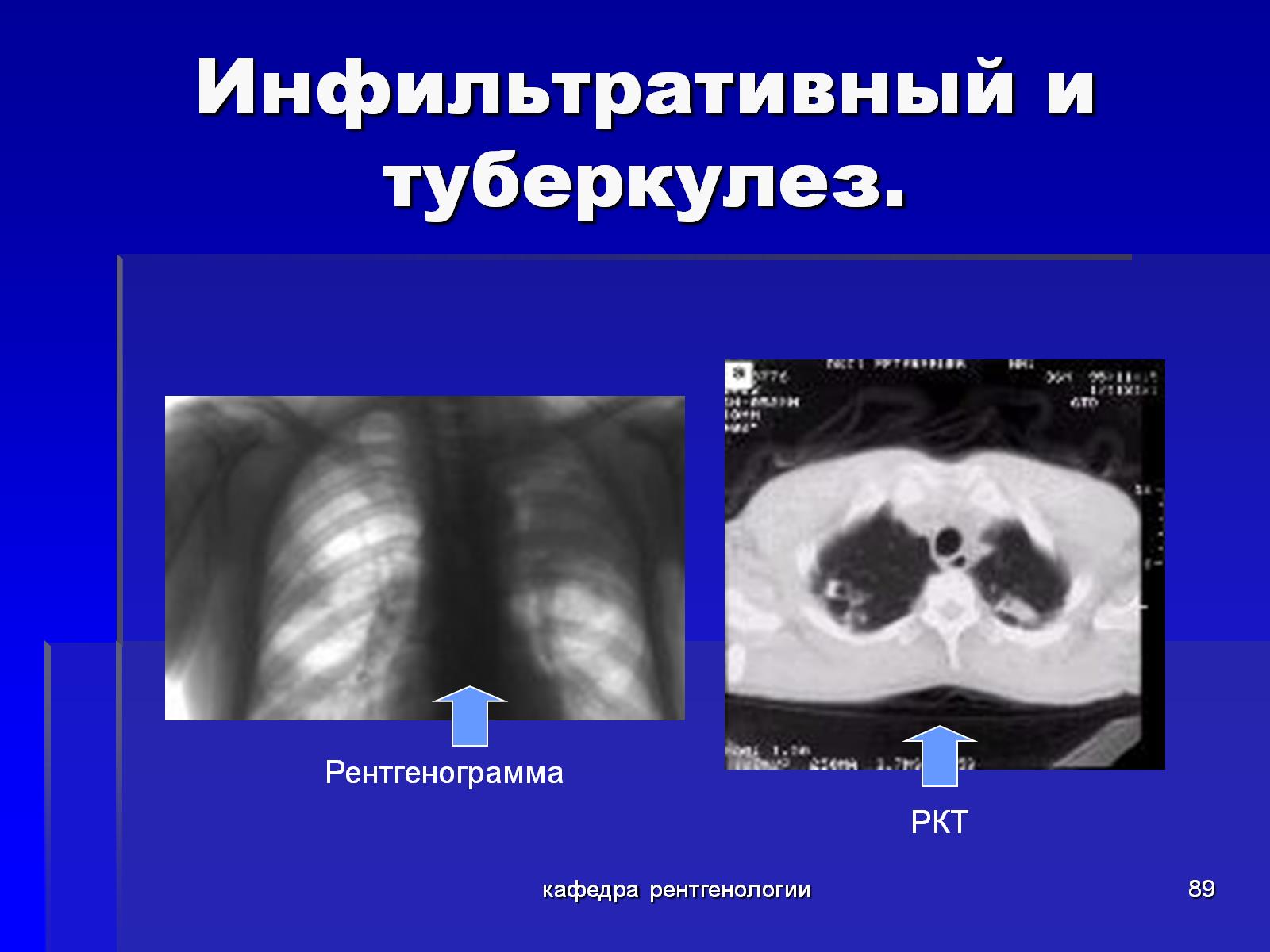 Инфильтративный и туберкулез.
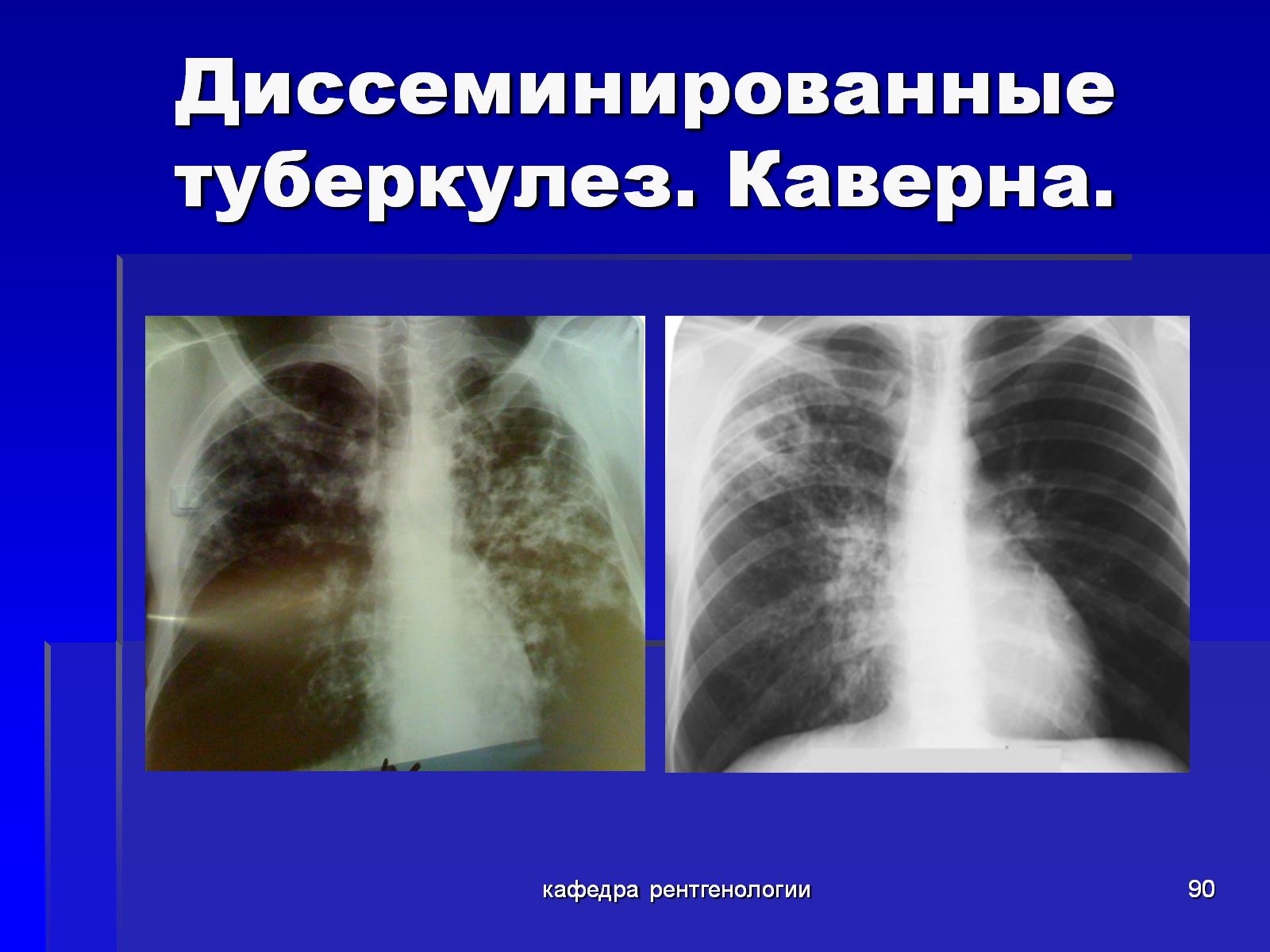 Диссеминированные туберкулез. Каверна.
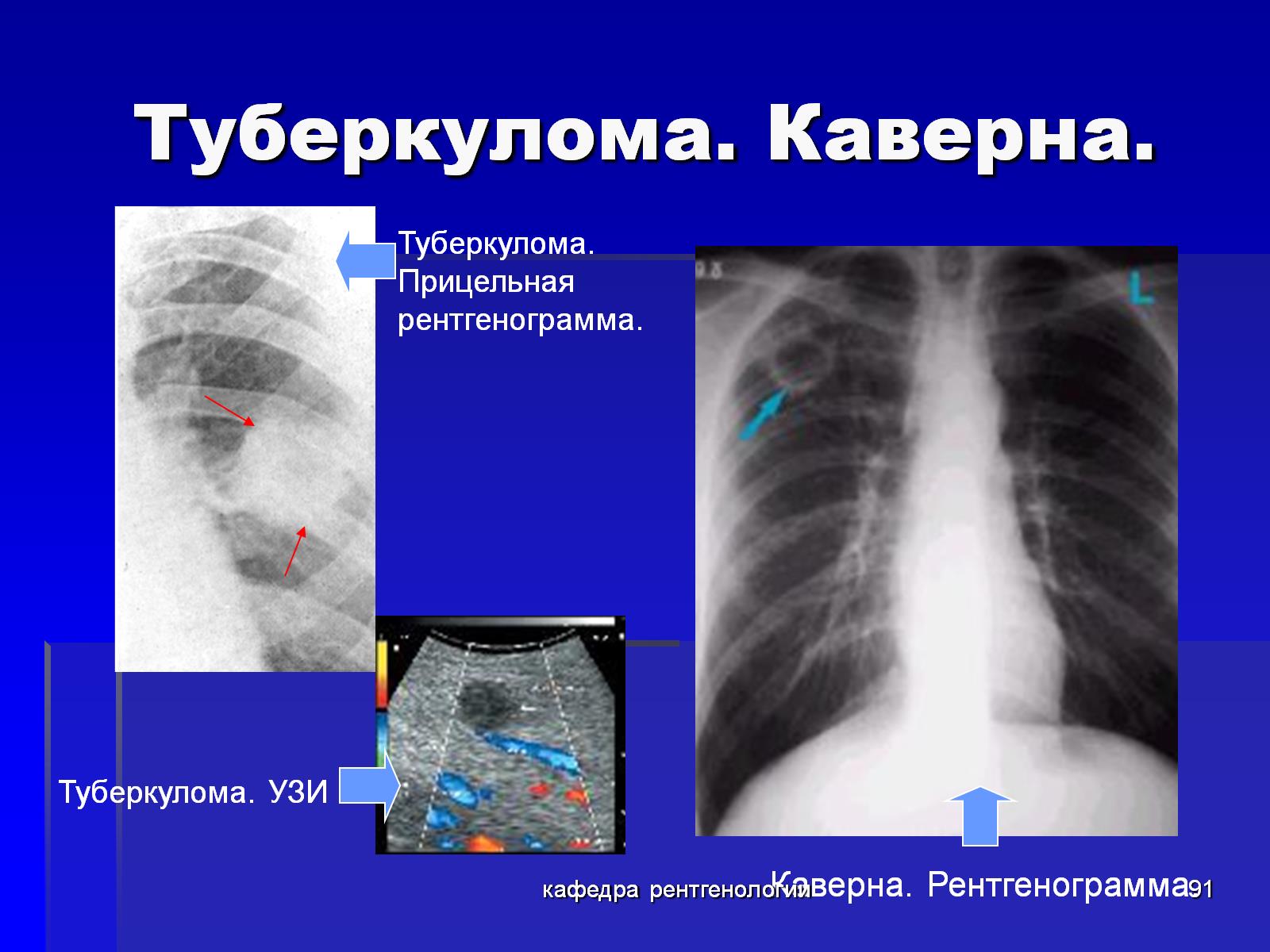 Туберкулома. Каверна.
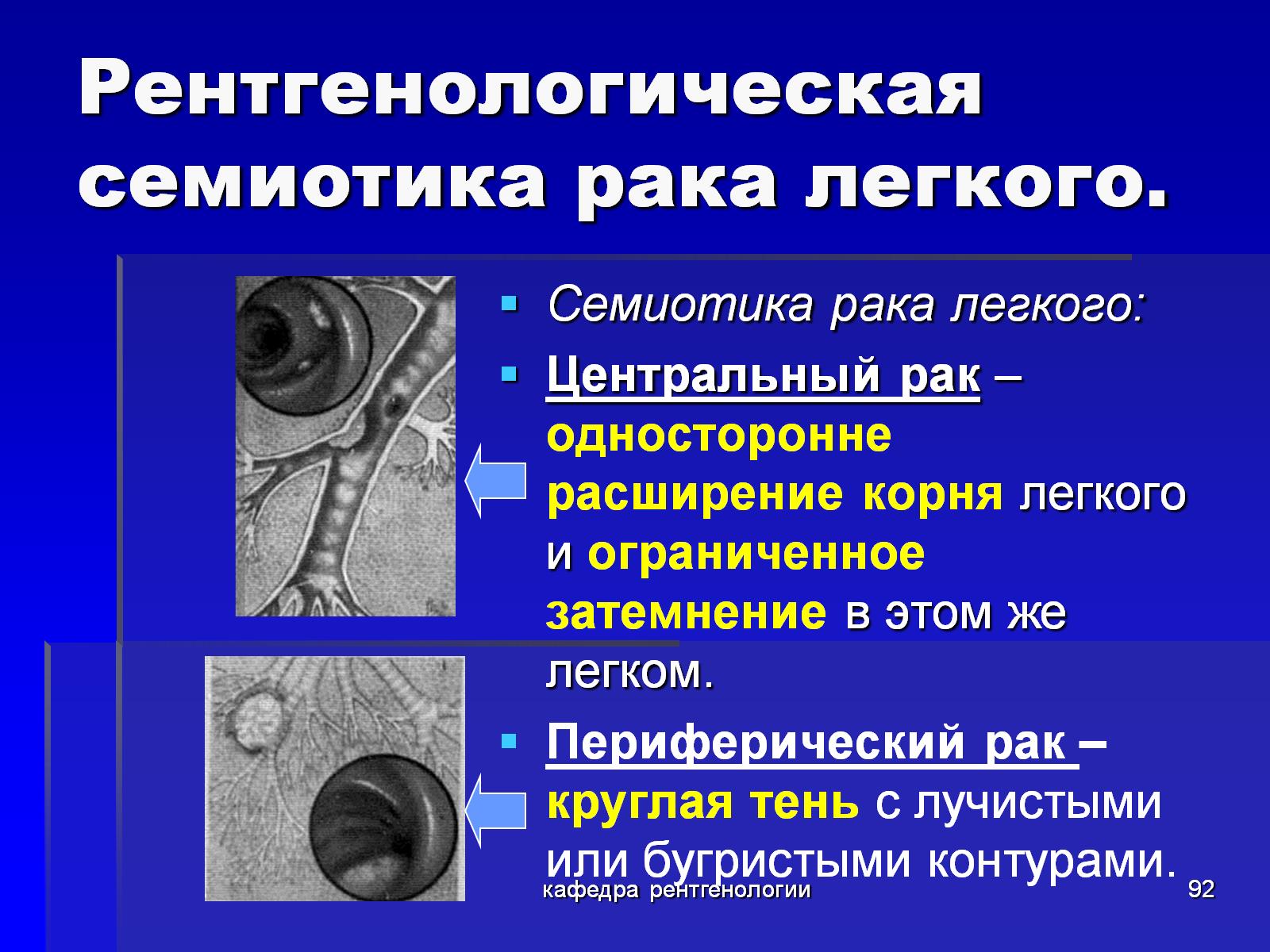 Рентгенологическая семиотика рака легкого.
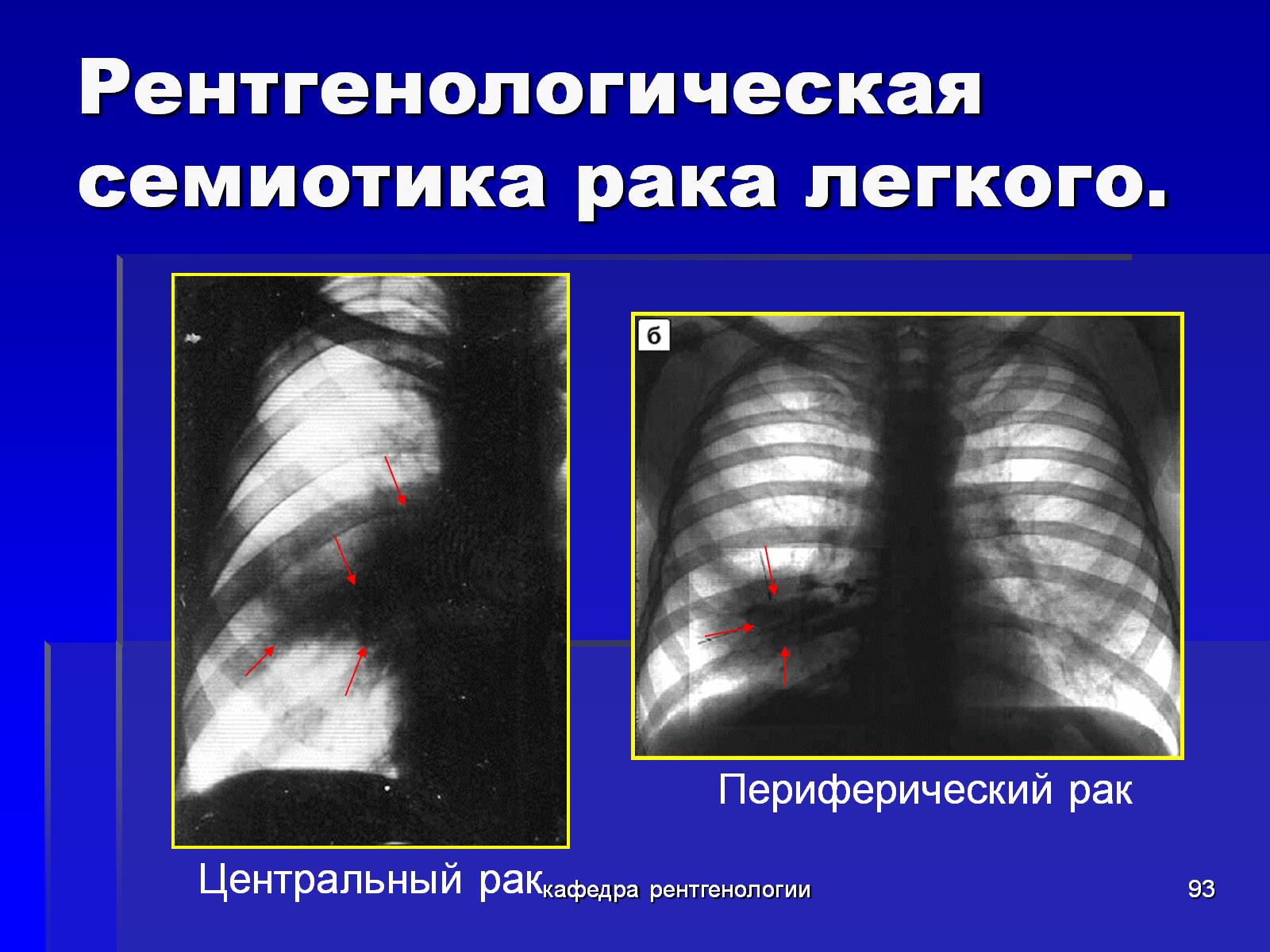 Рентгенологическая семиотика рака легкого.
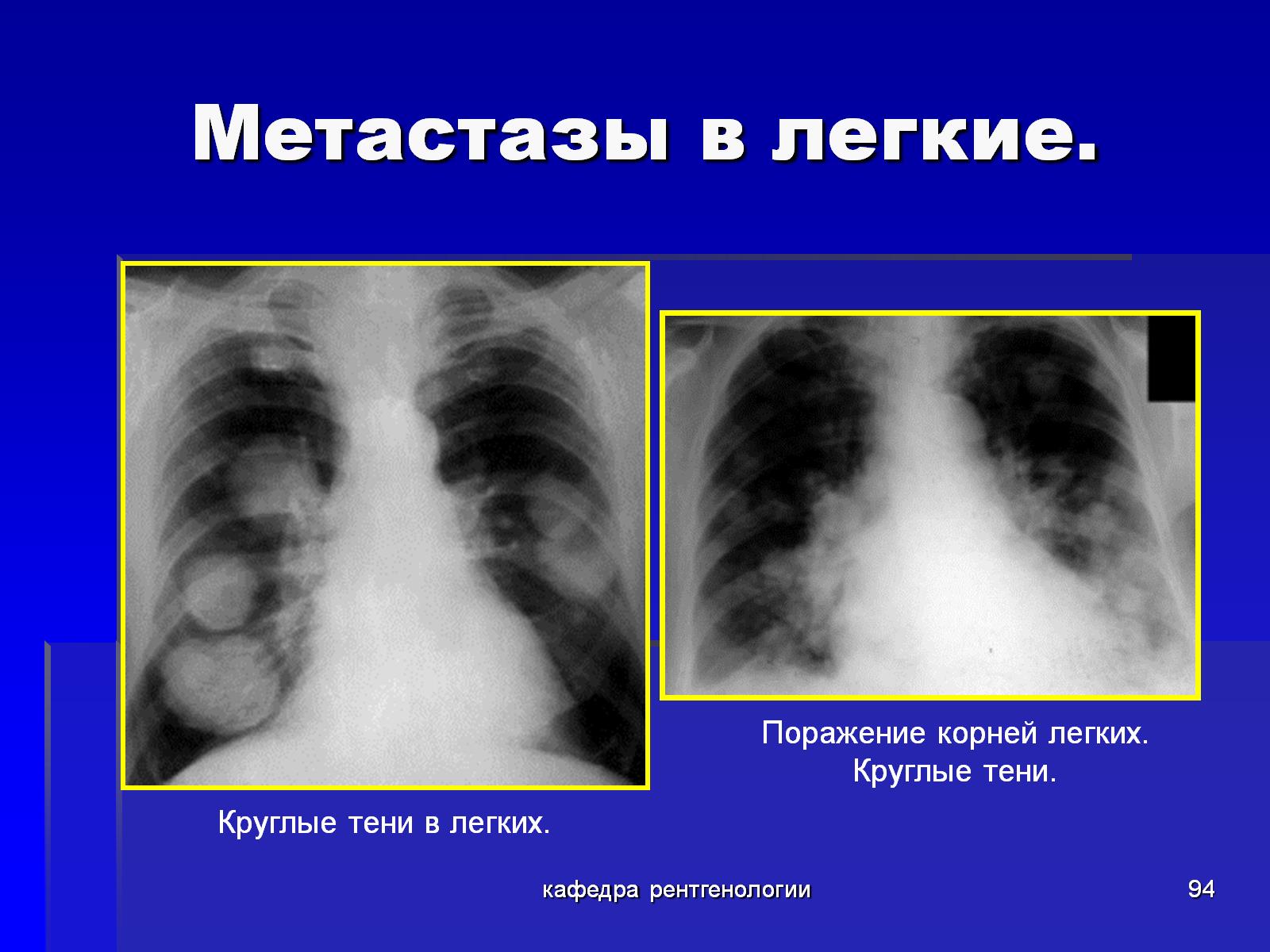 Метастазы в легкие.
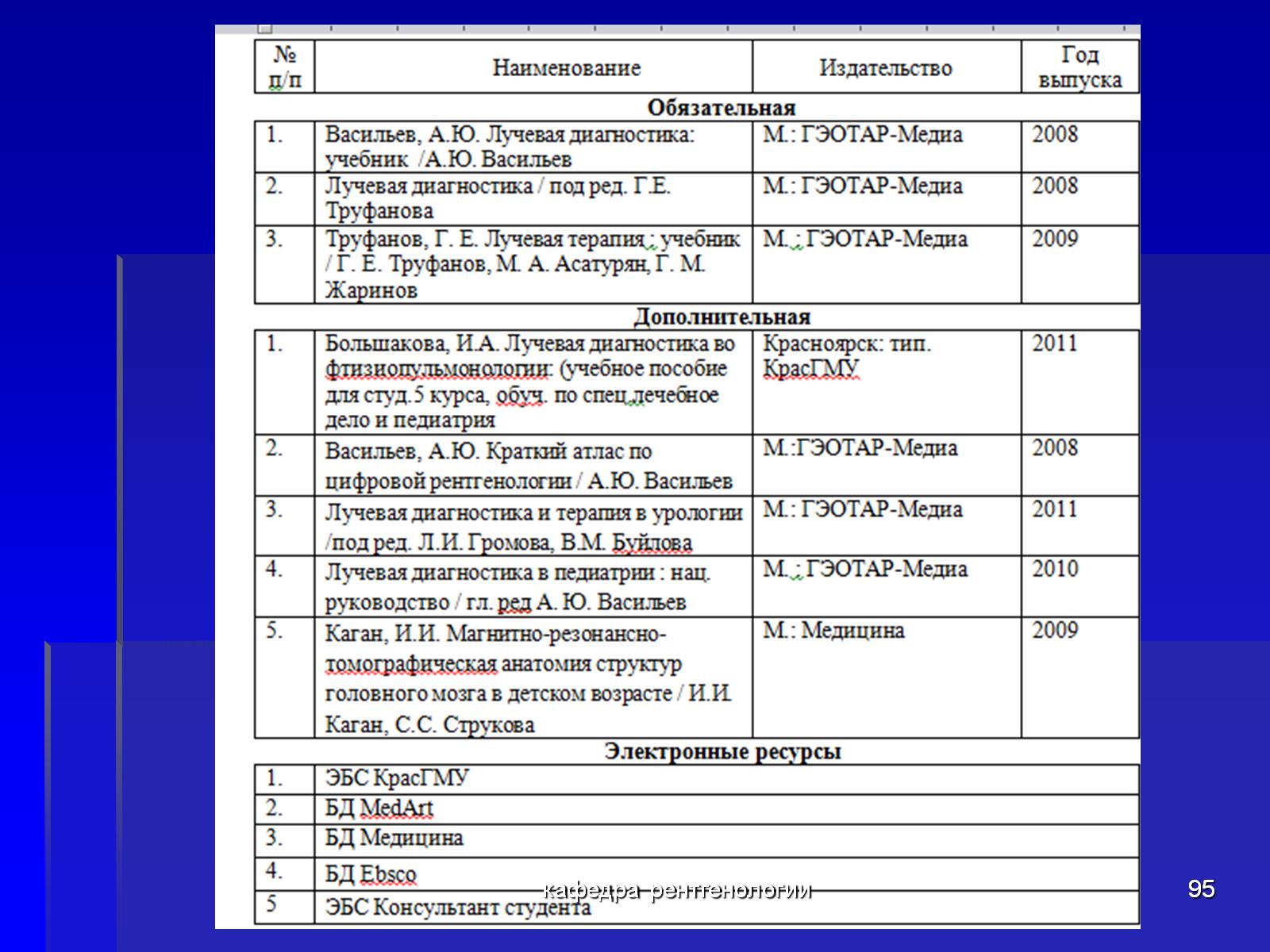 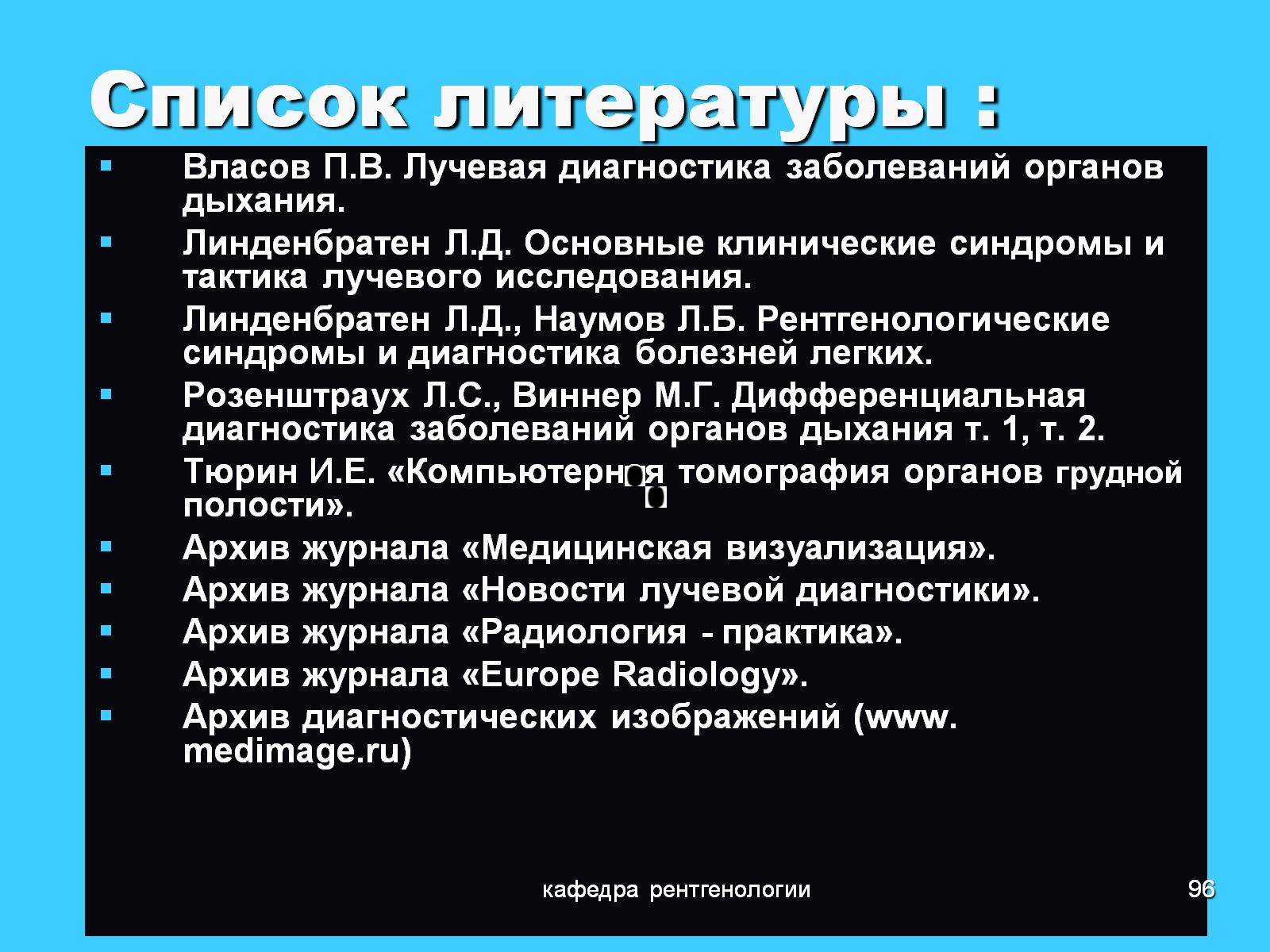 Список литературы :
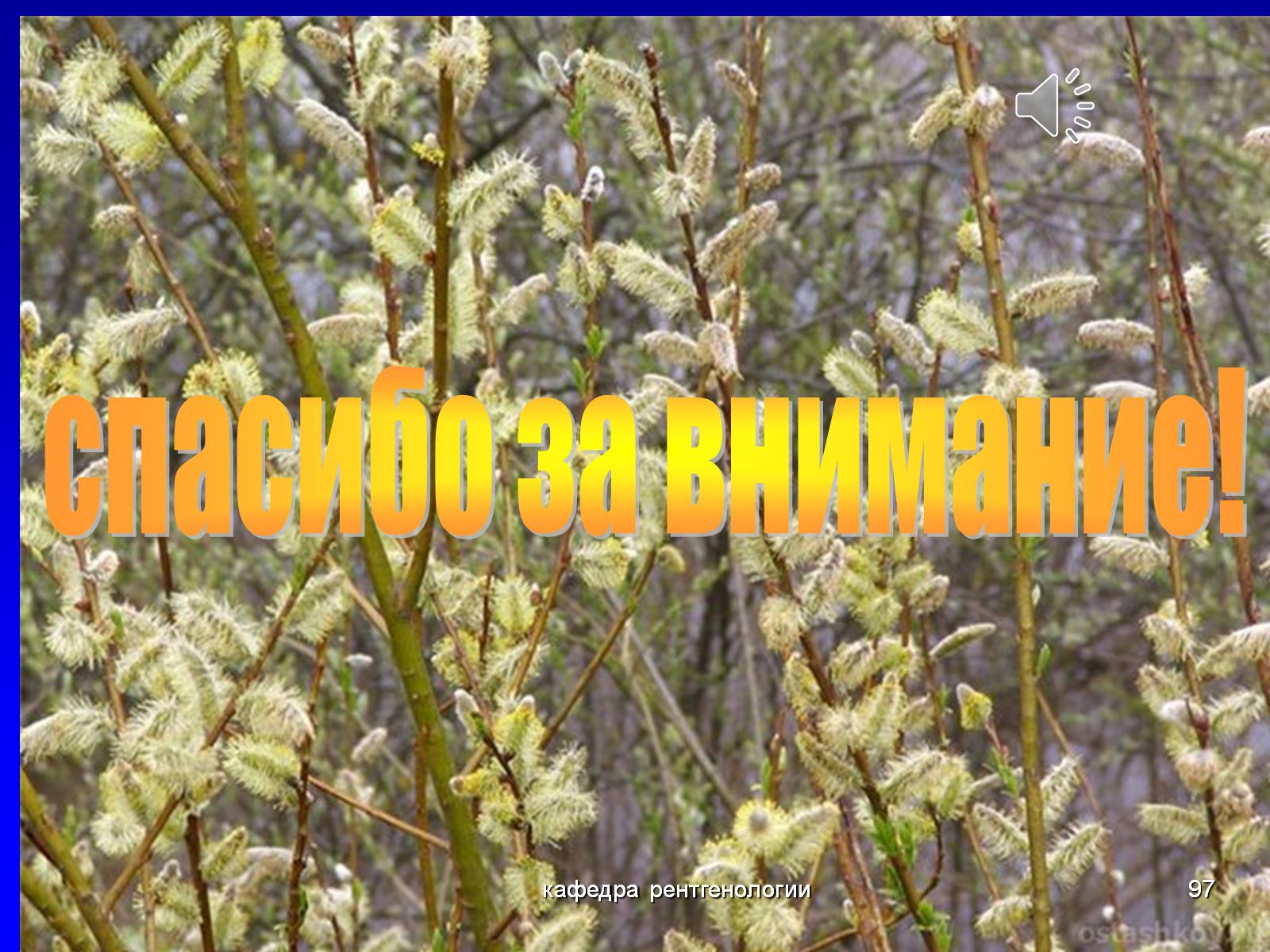